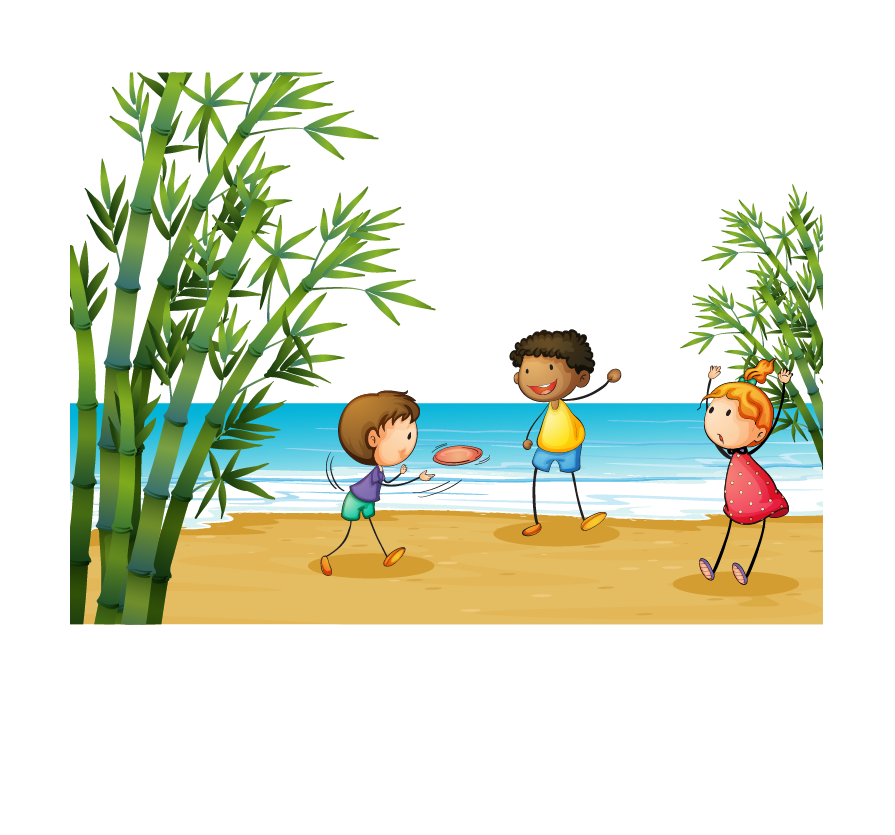 نَظافَةُ البِحارِ والمُحيْطاتِ
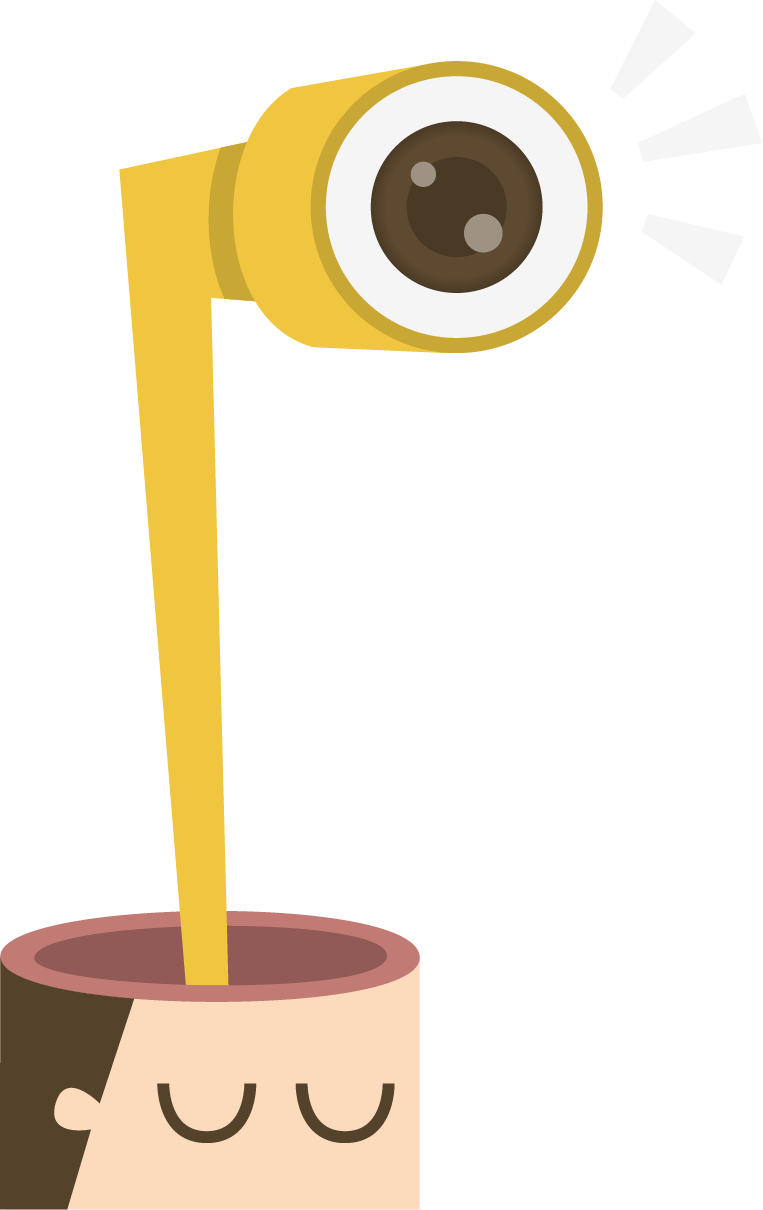 أهداف الدرس:
- .................................
- .................................
- .................................
- .................................
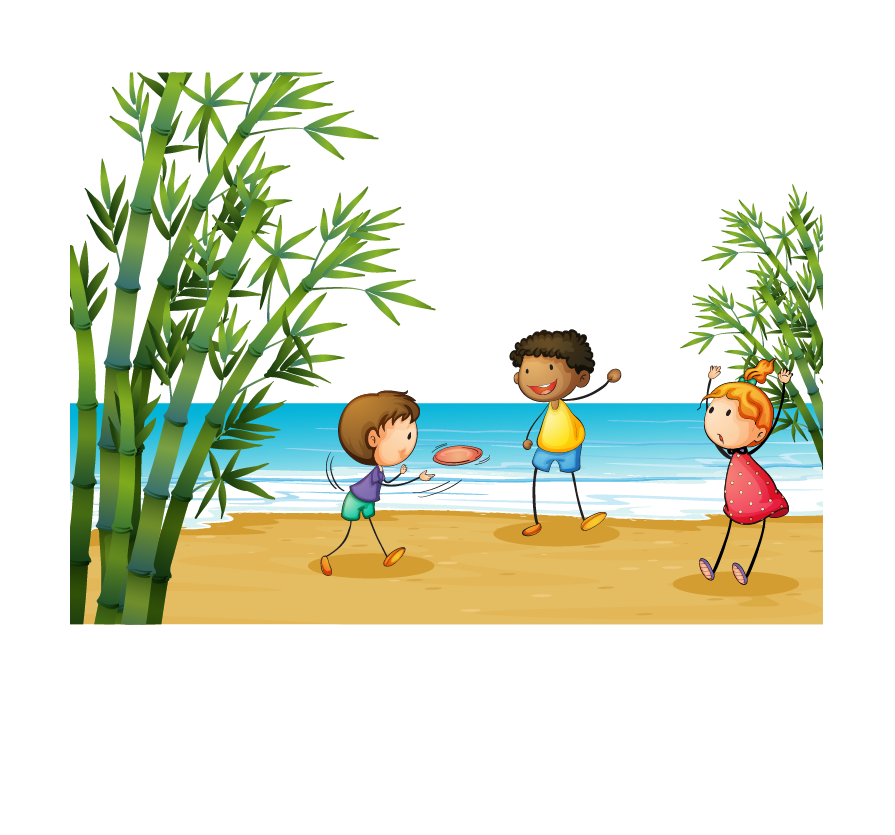 نَظافَةُ البِحارِ والمُحيْطاتِ
خَرَجَتْ أُسْرَةُ خالِدٍ إلى الشَّاطِئ في نُزْهَةٍ بَحْرِيَّةٍ.
وَقَفَ خالِدٌ يَتَأَمَّلُ البَحْرَ وَجَمالَهُ،
 وَأَمْواجَهُ المُتَلاطِمَةَ، وَيُشاهِدُ الأَطْفالَ الصِّغارَ 
وَهُم يَلْعَبونَ وَيَمْرحونَ عَلى الرَّمْلِ،
 وَيَتَأَمَّلُ القَوارِبَ وَهِيَ تَجْرِي في الماءِ
 مُبْتَهِجًا بِما يَراهُ.
نَظافَةُ البِحارِ والمُحيْطاتِ
وَفي أَثْناءِ مُشاهداتِهِ التَفَتَ يَمينًا فَرَأَى أُسْرَةً تغادر وتَتْرُكُ مُخَلَّفاتِها ملقاة عَلى الشَّاطِئِ، وَرَأَى وَلَدًا يَرْمي نُفاياتٍ في البَحْرِ رغم وجود حاويات القمامة 
في كل مكان .
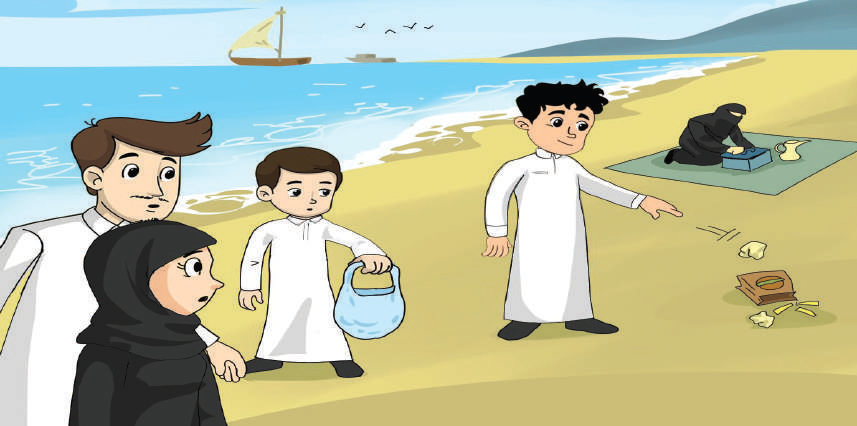 نَظافَةُ البِحارِ والمُحيْطاتِ
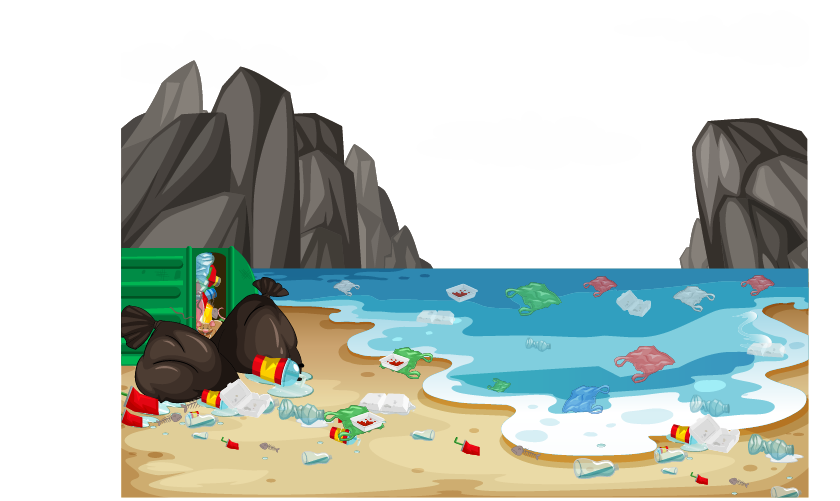 فَتَعَجَّبَ مِنْ ذَلِكَ قائلًا:
ما أَقْبَحَ هَذا الْمَنْظَرَ يا أَبي!
الأَبُ: أَجَلْ يا بُنَيَّ، إِنَّ هَذِهِ الشَّواطِئَ مِلْكٌ لِلْجَمِيعِ، 
فعَلَيْنا الْمُحافَظَةَ عَلى جَمالِها ورَوْنَقِها؛ كيْ لا يَتَلَوَّثُ الْبَحْرُ.
خالِدٌ: وَهَلْ يَتَلَوَّثُ الْبَحْرُ يا أَبي؟
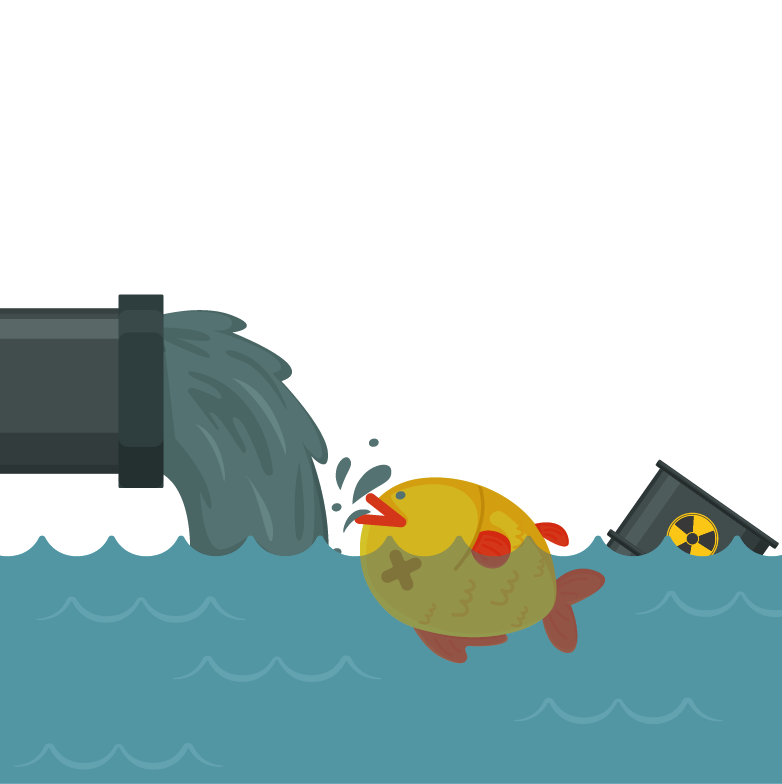 نَظافَةُ البِحارِ والمُحيْطاتِ
الأَبُ:
 نَعَمْ يا بُنَيَّ، وَمُلَوِّثاتُ الْبَحْرِ كَثيرَةٌ، لا تَقْتَصِرُ عَلى ما رَأَيْتَهُ، بَلْ إِنَّ مياهَ الْبِحارِ والْمُحيطاتِ تَتَعَرَّضُ لِلْتَلَوُّثِ بِفِعْلِ مُخَلَّفاتِ الْمصانِعِ الَّتي تَذوبُ فيهِ، 
وهَذِهِ الْمُخَلَّفاتُ قَدْ تَكونُ مَوادُّ صَلْبَةً أو سائِلَةً أو غازيَّةً.
كَما تَتَعَرَّضُ الْمياهُ لِلْتَلَوُّثِ بِفِعْلِ الْنِّفطِ ومُشْتَقَّاتِهِ، 
وبِتَصْريفِ مِياهِ الصَّرْفِ الصِّحِّيِّ فيه.
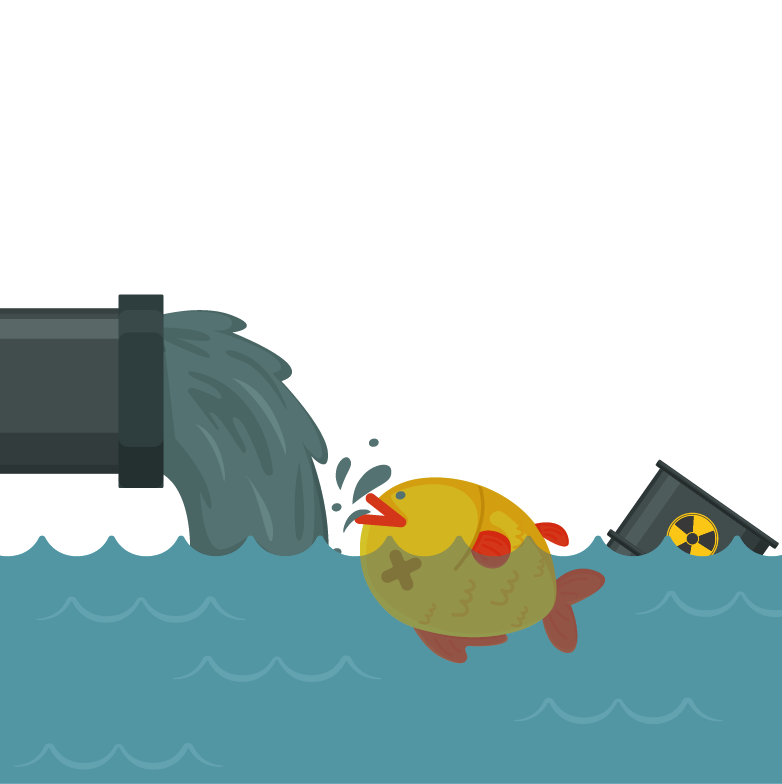 نَظافَةُ البِحارِ والمُحيْطاتِ
ومِن أَضْرارِ التَّلوُّثِ القَضاءُ عَلى الأَحْياءِ البَحْرِيَّةِ مِنْ أَسْماكٍ، وَنَباتاتٍ، وشُعَبٍ مَرجَانِيَّة، حَتَّى أَصْبَحَتْ كَثيرٌ مِنْ شَواطئِ البِحارِ في العالَمِ مُلَوَّثَةً وغَيْرَ صالِحَةٍ للسِّباحَةِ.
وَقَدْ حَرَصَتْ حكومتنا الرشيدة من خلال أجهزتها المختصة بحِمايةِ البيئَةِ في الْمَمْلَكَةِ العَرَبيَّةِ السُّعوديَّةِ، عَلى أَنْ تَبْقى بِحارُنا نَظيفَةً خالِيَةً مِنَ التَّلوُّثِ.
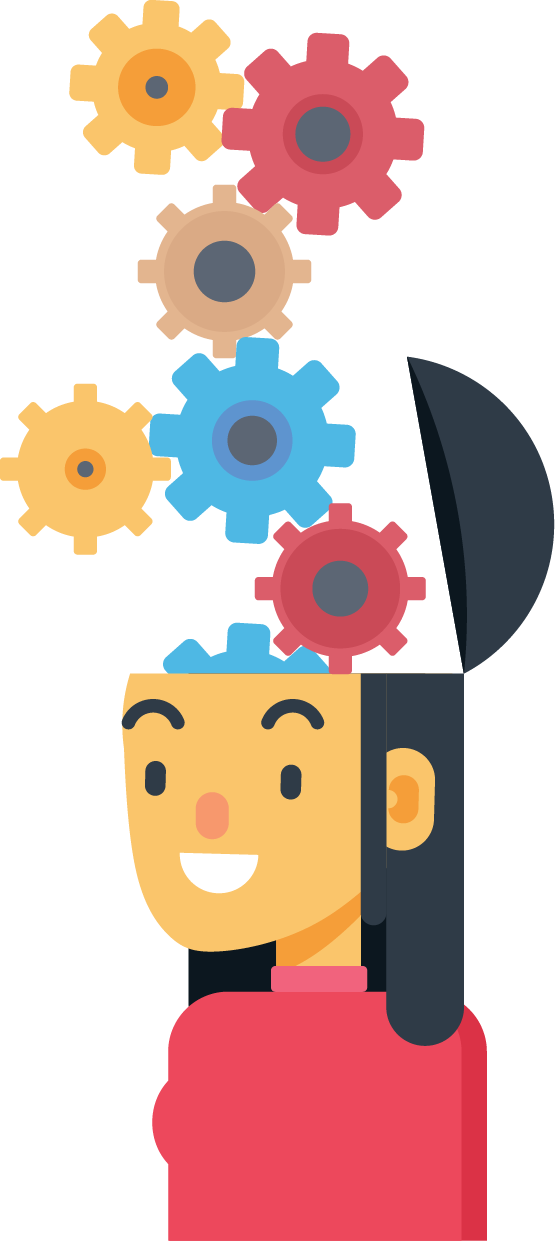 أُجِيب
استراتيجية القرص الدوار
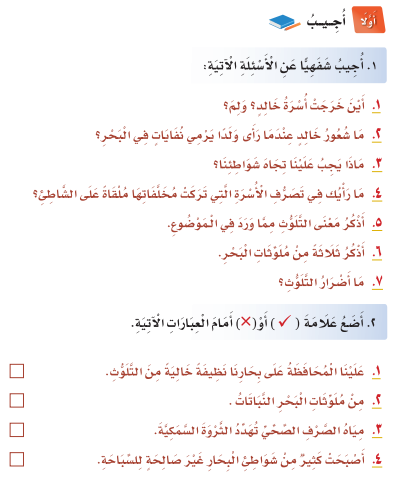 الإسم
الإسم
الإسم
الإسم
الإسم
الإسم
الإسم
الإسم
الإسم
الإسم
الإسم
الإسم
الإسم
الإسم
الإسم
الإسم
الإسم
الإسم
الإسم
الإسم
الإسم
الإسم
انقر داخل القرص فقط 
اذا نقرت نقرتان متتاليتان سينتقل للشريحة التالية .
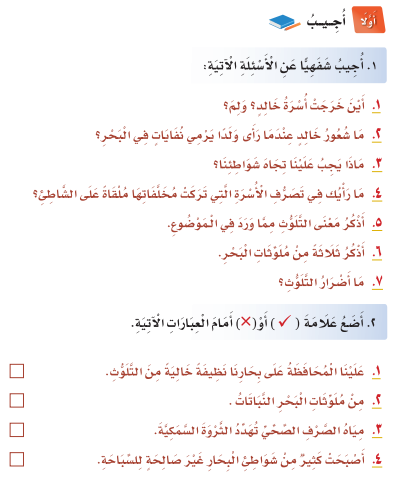 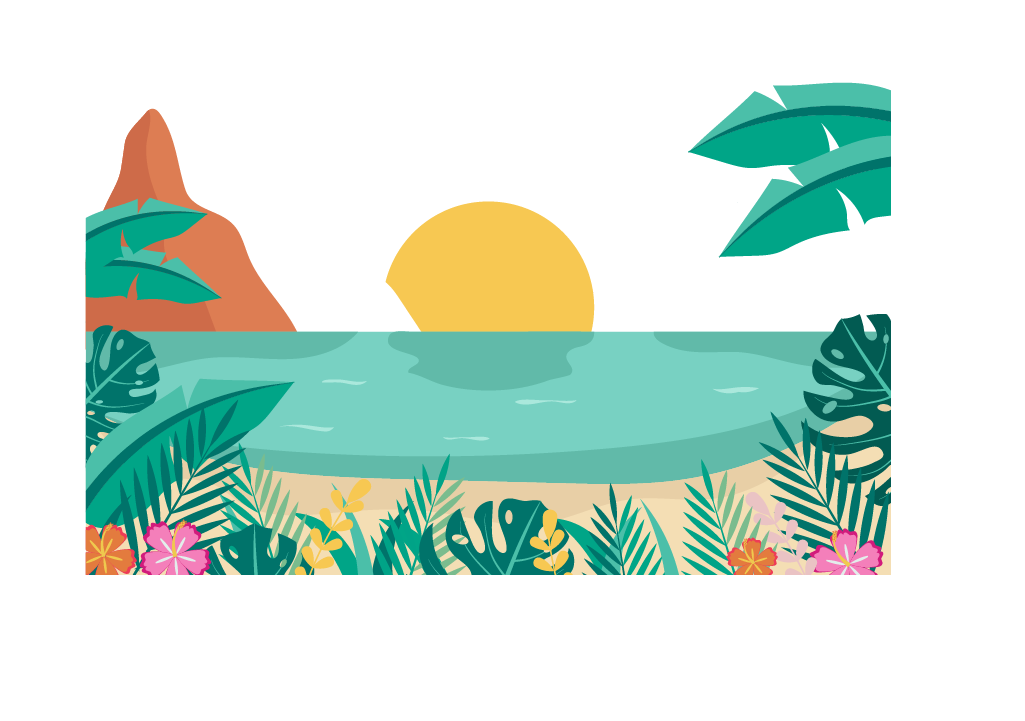 1- أينَ خَرَجَتْ أُسْرَةُ خالِدٍ؟ وَلِمَ؟
إلى الشَّاطِئ في نُزْهَةٍ بَحْرِيَّةٍ.
استراتيجية القرص الدوار
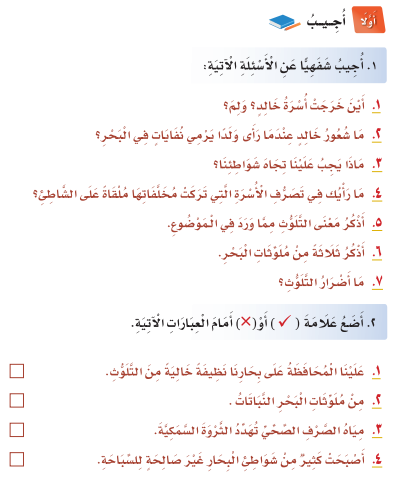 الإسم
الإسم
الإسم
الإسم
الإسم
الإسم
الإسم
الإسم
الإسم
الإسم
الإسم
الإسم
الإسم
الإسم
الإسم
الإسم
الإسم
الإسم
الإسم
الإسم
الإسم
الإسم
انقر داخل القرص فقط 
اذا نقرت نقرتان متتاليتان سينتقل للشريحة التالية .
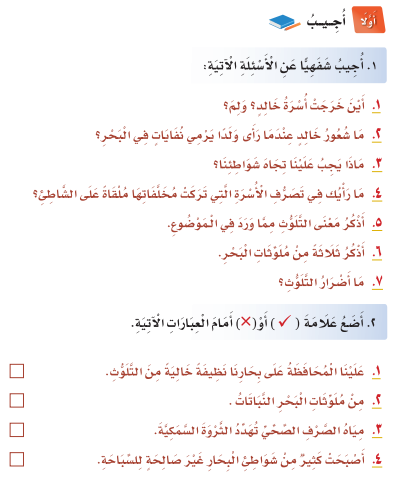 2- ما شُعورُ خالِدٍ عِنْدَما رَأَى وَلَدًا يَرْمي نُفاياتٍ في البَحْرِ؟
تَعَجَّبَ مِنْ ذَلِكَ الْفِعْل.
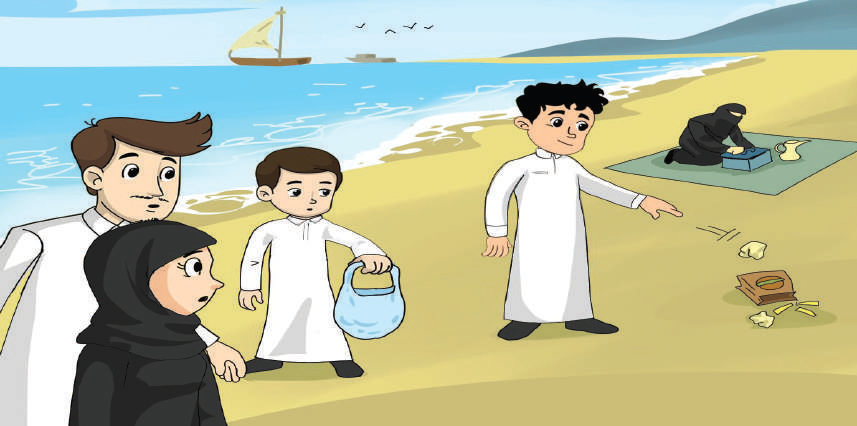 استراتيجية القرص الدوار
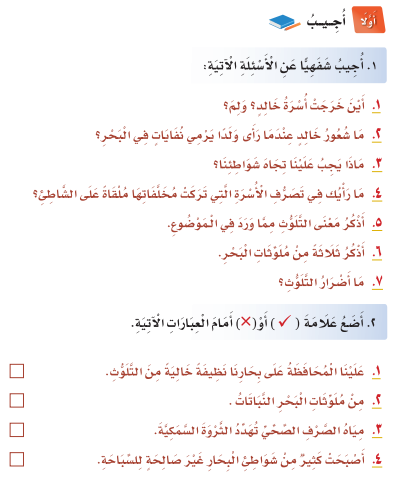 الإسم
الإسم
الإسم
الإسم
الإسم
الإسم
الإسم
الإسم
الإسم
الإسم
الإسم
الإسم
الإسم
الإسم
الإسم
الإسم
الإسم
الإسم
الإسم
الإسم
الإسم
الإسم
انقر داخل القرص فقط 
اذا نقرت نقرتان متتاليتان سينتقل للشريحة التالية .
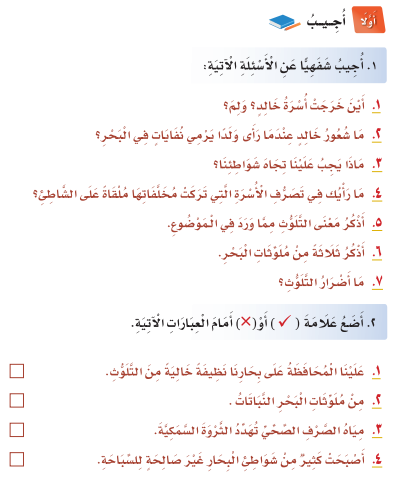 3- ماذا يَجِبُ عَليْنا تِجاهَ شَواطِئنا؟
الْمُحَافَظَةُ عَلَى جَمَالها وَرَوْنَقها
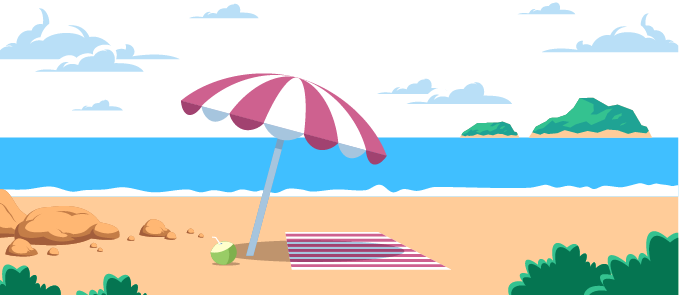 استراتيجية القرص الدوار
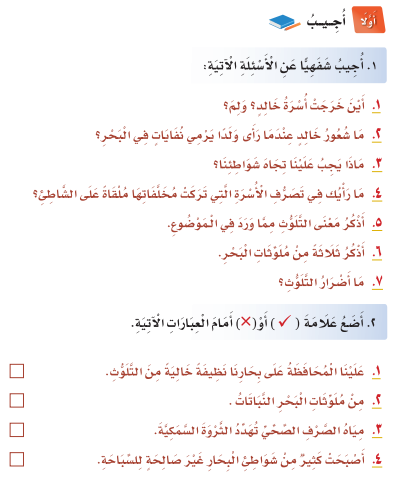 الإسم
الإسم
الإسم
الإسم
الإسم
الإسم
الإسم
الإسم
الإسم
الإسم
الإسم
الإسم
الإسم
الإسم
الإسم
الإسم
الإسم
الإسم
الإسم
الإسم
الإسم
الإسم
انقر داخل القرص فقط 
اذا نقرت نقرتان متتاليتان سينتقل للشريحة التالية .
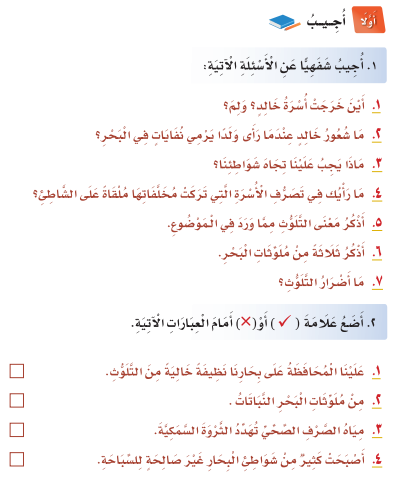 4- ما رَأْيُك في تَصَرُّفِ الأُسْرَةِ التي تَرَكَتْ مُخَلَّفاتِها مُلْقَاةً عَلى الشَّاطِئِ؟
تصرف غير سليم .
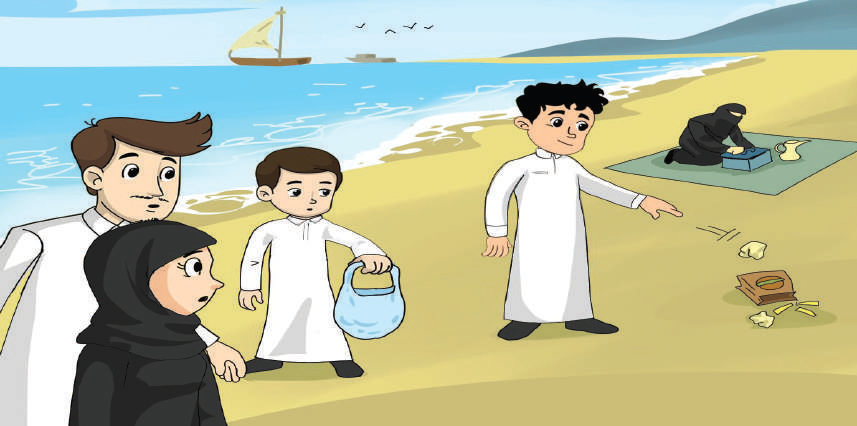 استراتيجية القرص الدوار
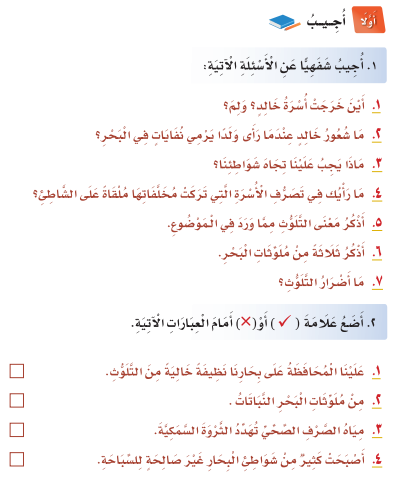 الإسم
الإسم
الإسم
الإسم
الإسم
الإسم
الإسم
الإسم
الإسم
الإسم
الإسم
الإسم
الإسم
الإسم
الإسم
الإسم
الإسم
الإسم
الإسم
الإسم
الإسم
الإسم
انقر داخل القرص فقط 
اذا نقرت نقرتان متتاليتان سينتقل للشريحة التالية .
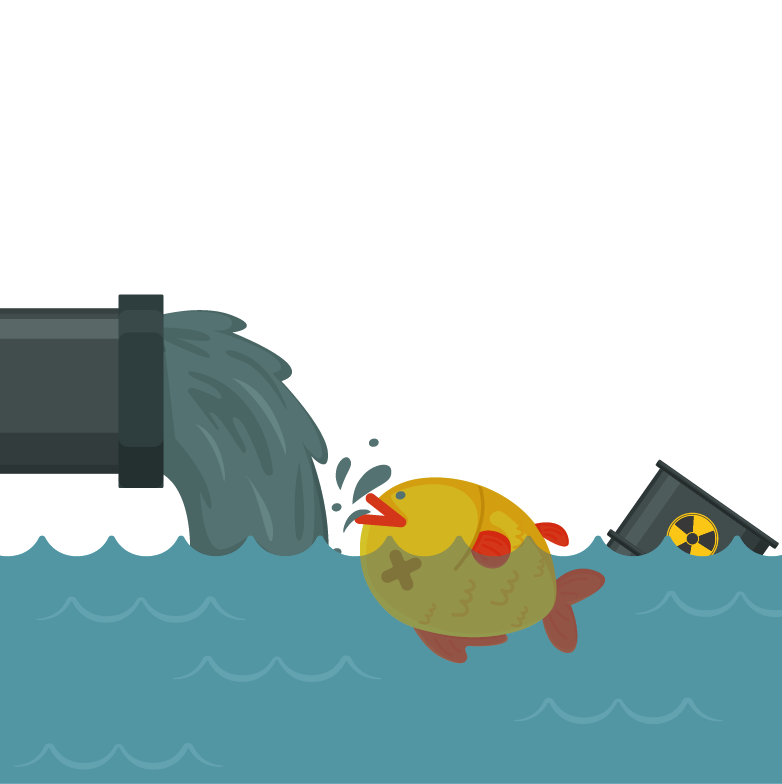 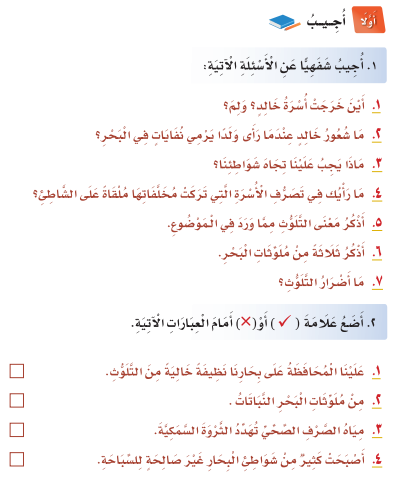 5- أذكر مَعْنى التَّلوُّثِ مما ورد في الموْضوعِ
أنَّ مياهَ الْبِحارِ والْمُحيطاتِ تَتَعَرَّضُ لإدخَالِ مَوَادٍ ضّارة مثل َمُخَلَّفاتِ الْمصانِعِ والنِّفط والْبلَاسْتِيك، فتِسَبِّب الضرر للحَيَاةِ البَحَرِيَةِ.
استراتيجية القرص الدوار
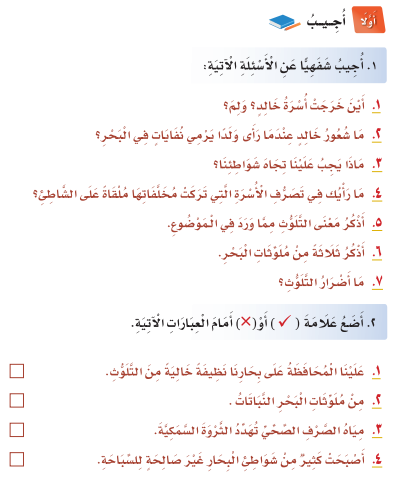 الإسم
الإسم
الإسم
الإسم
الإسم
الإسم
الإسم
الإسم
الإسم
الإسم
الإسم
الإسم
الإسم
الإسم
الإسم
الإسم
الإسم
الإسم
الإسم
الإسم
الإسم
الإسم
انقر داخل القرص فقط 
اذا نقرت نقرتان متتاليتان سينتقل للشريحة التالية .
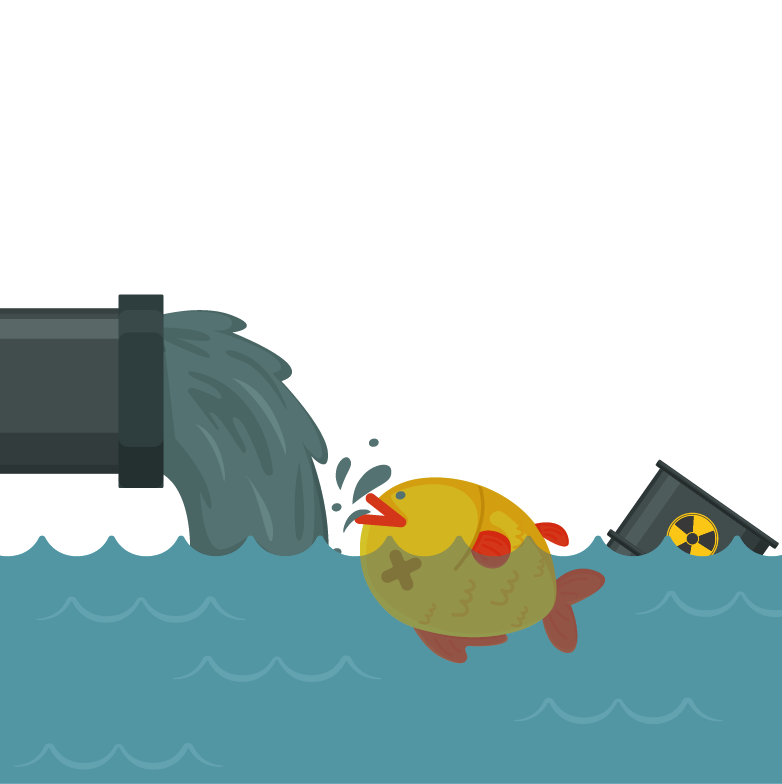 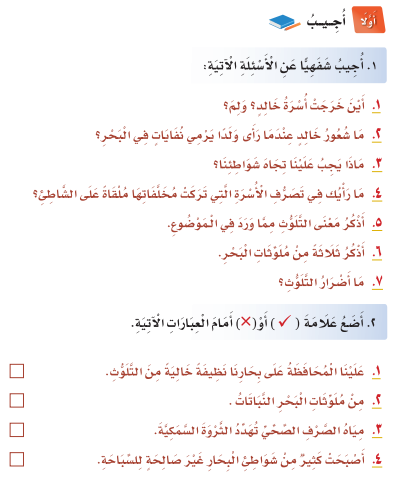 6- أَذْكُرُ ثَلاثةً مِنْ مُلوِّثاتِ البَحْرِ؟
- مُخَلَّفاتِ الْمصانِعِ.
- الْنِّفطِ ومُشْتَقاتِهِ.
- وبتَصْريفِ مِياهِ الصَّرْفِ الصِّحِّيِّ.
استراتيجية القرص الدوار
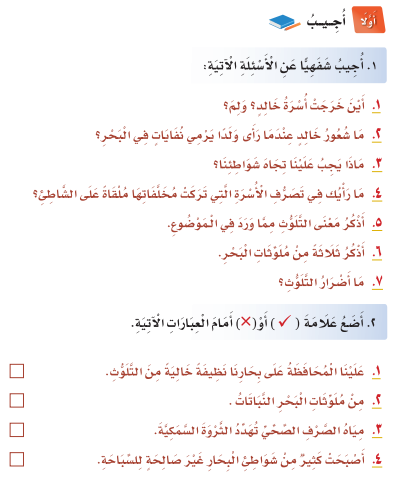 الإسم
الإسم
الإسم
الإسم
الإسم
الإسم
الإسم
الإسم
الإسم
الإسم
الإسم
الإسم
الإسم
الإسم
الإسم
الإسم
الإسم
الإسم
الإسم
الإسم
الإسم
الإسم
انقر داخل القرص فقط 
اذا نقرت نقرتان متتاليتان سينتقل للشريحة التالية .
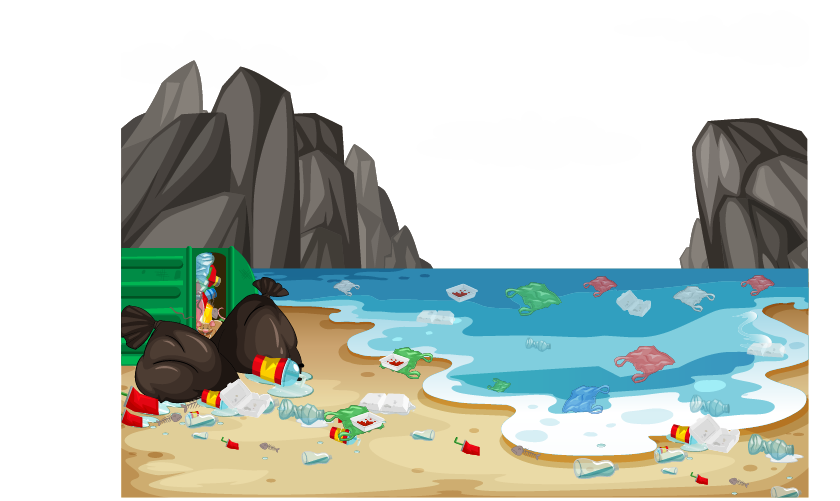 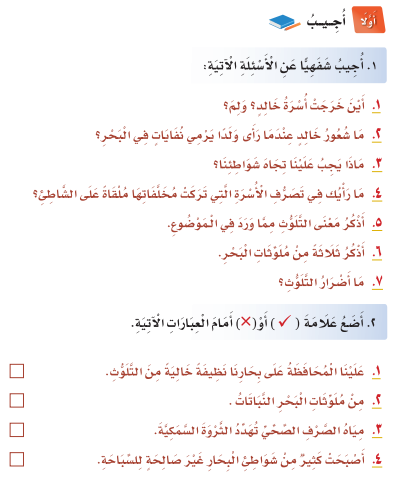 7- ما أَضْرارُ التَّلوُّثِ؟
القَضاءُ عَلى الْحَيَاة البَحْرِيَّةِ
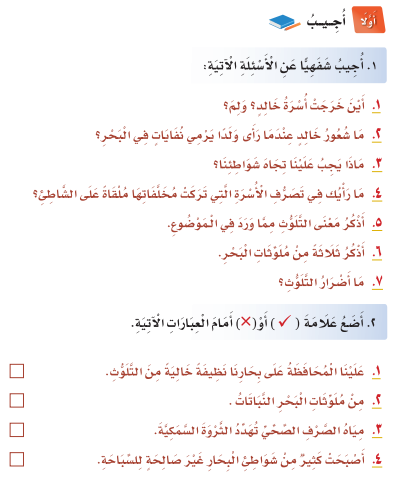 ✓
1- عَلينا الْمُحافَظةُ على بحارنَا نَظيفَةً خاليةً مِنَ التَّلوُّثِ.
×
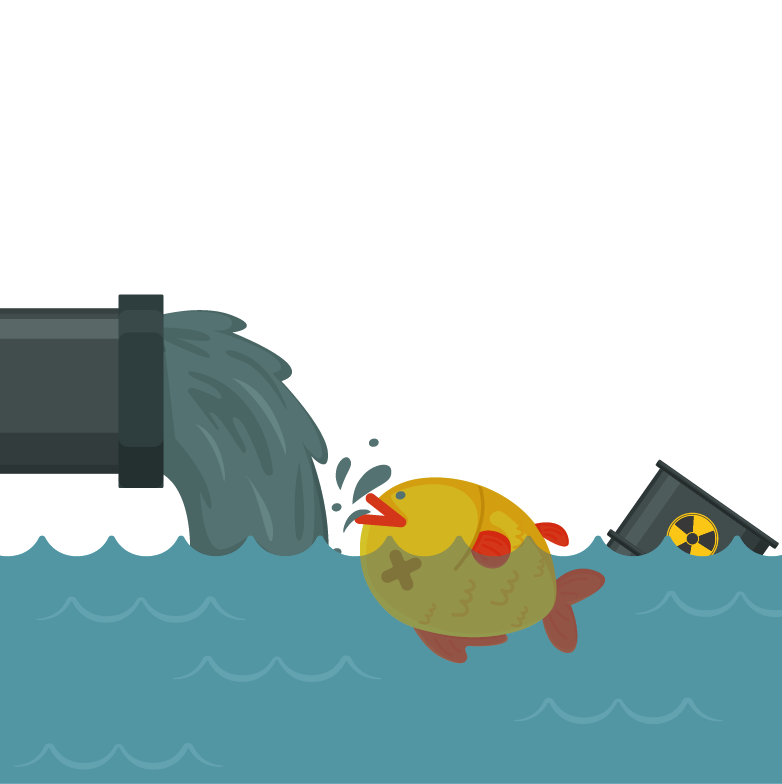 2- مِنْ ملَوِّثاتِ البحرِ النَّباتاتُ.
✓
3- مياهُ الصَّرفِ الصِّحيِّ تُهَدِّدُ الثَّروةَ السَّمَكيَّةَ.
✓
4- أَصْبَحَتْ كَثيرٌ مِنْ شَواطئِ البِحارِ غَيْرَ صالِحَةٍ للسِّباحَةِ.
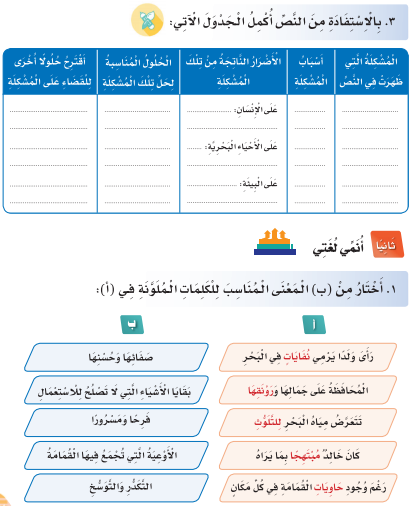 اقترح حلولًا أخرى لحل تلك المشكلة
الحلول المناسبة لحل تلك المشكلة
الأضرار الناتجة من تلك المشكلة
أسباب المشكلة
المشكلة التي ظهرت في النص
- معالجة مياه الصرف الصحي قبل تصريفها للبحر.
- التوعية .
- رمي النفايات في الحاوية .
- والإجراءات الحكومية من خلال أجهزتها المختصة لحماية البيئة.
الانسان: الأمراض بسبب تناول المأكولات البحرية الملوثة.
الأحياء البحرية : موتها وتسممها.
البيئة البحرية : تلوثها .
رمي المخلفات في البحر وعلى شاطئ البحر.
تلوُّث البحر وساحله
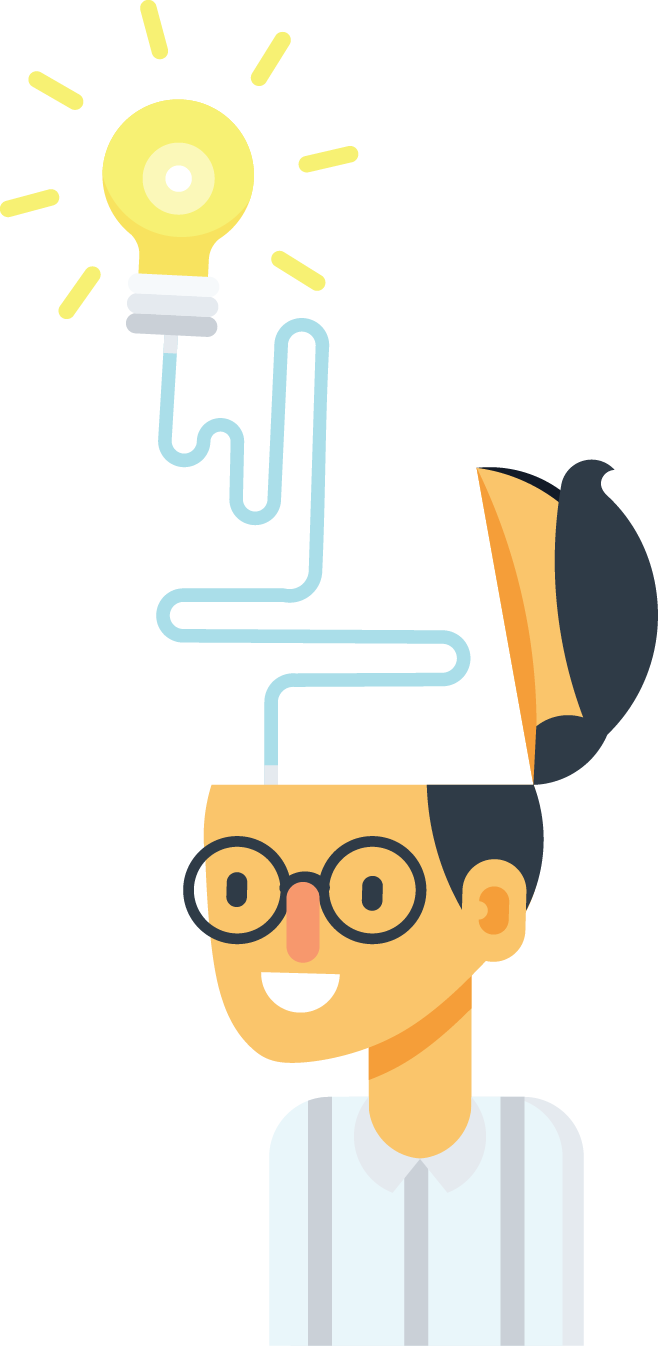 أُنَمِّي لُغَتِي
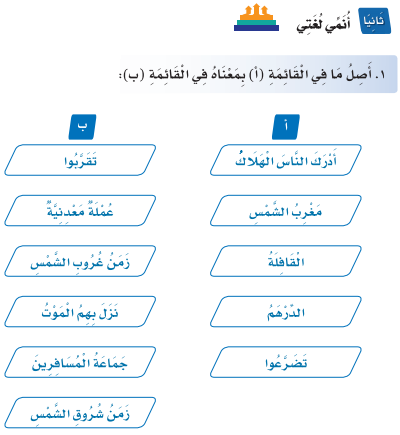 استراتيجية دقيقة وربع
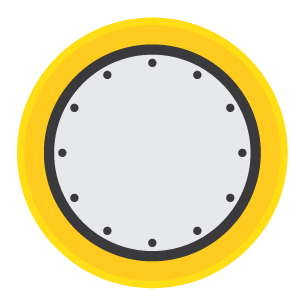 العقرب سيستمر في الدوران حتى  نهاية الشريحة ، لكن عند سماع الجرس 
يكون الوقت انتهى.
- تعرف انتهاء الوقت من الصوت وليس من عقارب الساعة.
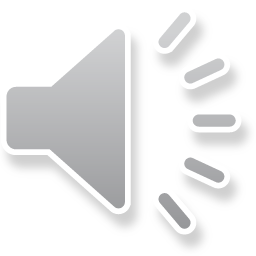 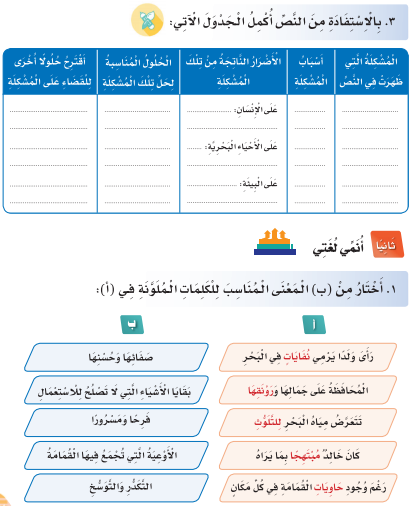 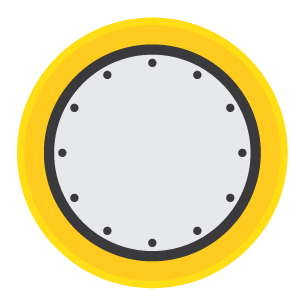 رَأَى وَلَدًا يَرْمي نُفاياتٍ في الْبَحْرِ
صَفائِها وحُسْنِها
الْمُحافَظَة عَلى جَمالِها ورَوْنَقها
بقايا الأشياء الَّتي لا تَصْلُحُ للاستعمال
فَرِحاً ومَسْروراً
تَتَعَرَّضُ مياه البحر لِلتَّلَوُّثِ
كانَ خالدٌ مُبْتَهِجًا بِما يَراهُ
الأوعية الَّذي تُجْمَعُ فيهِ القمامةْ
التكدُّرِ والتَّوسُّخِ
رَغْمَ وجُودِ حاوياتِ القِمامَةِ في كُلِّ مَكانٍ
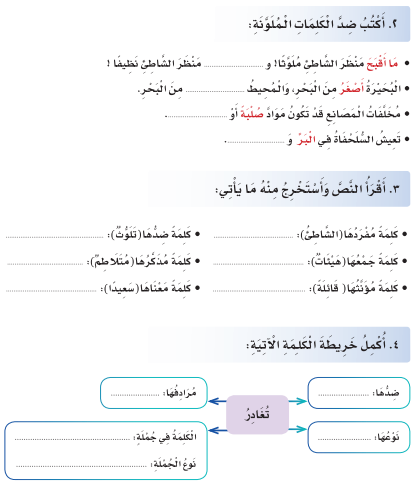 ما أَقبحَ مَنْظَرَ الشَّاطئِ مُلَوَّثًا!
و (             ) مَنْظَرَ الشَّاطئِ نَظيفًا!
ما أجمل
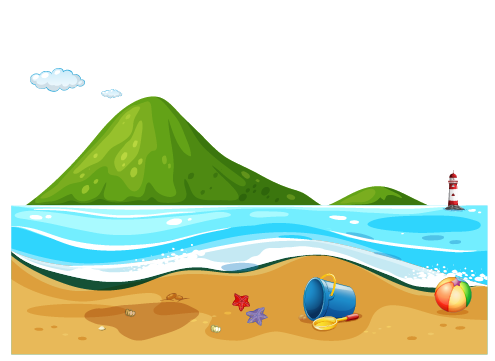 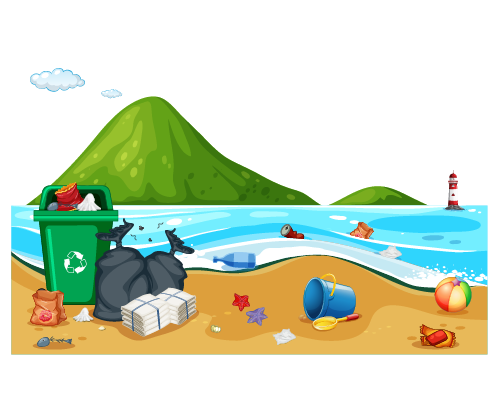 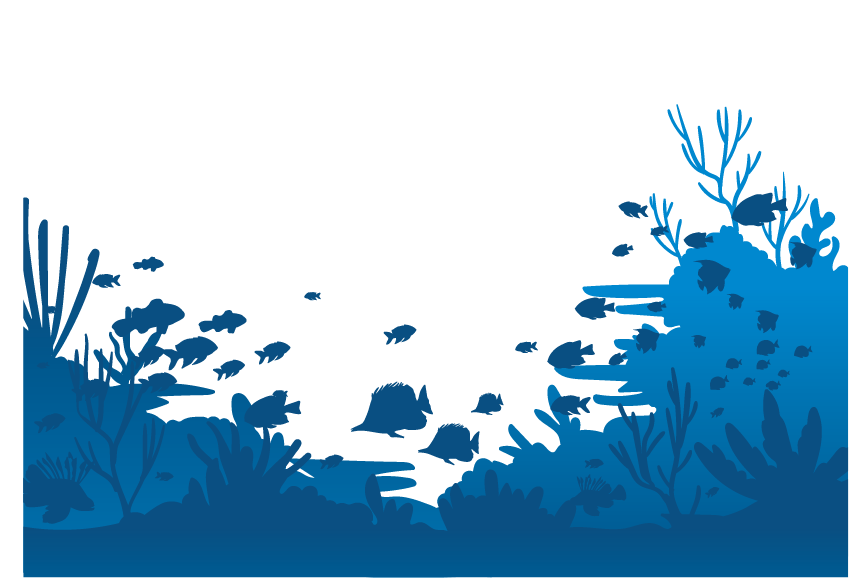 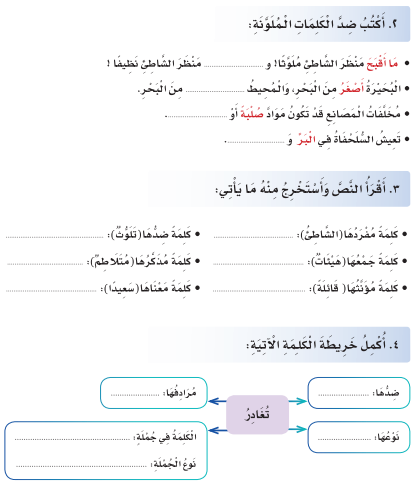 البُحَيْرَةُ أَصْغَرُ مِنَ البَحرِ
وَالمُحِيطُ (              )   مِنَ البَحْرِ.
أَكْــبَرُ
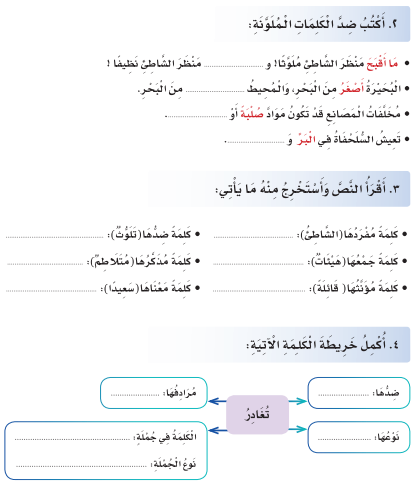 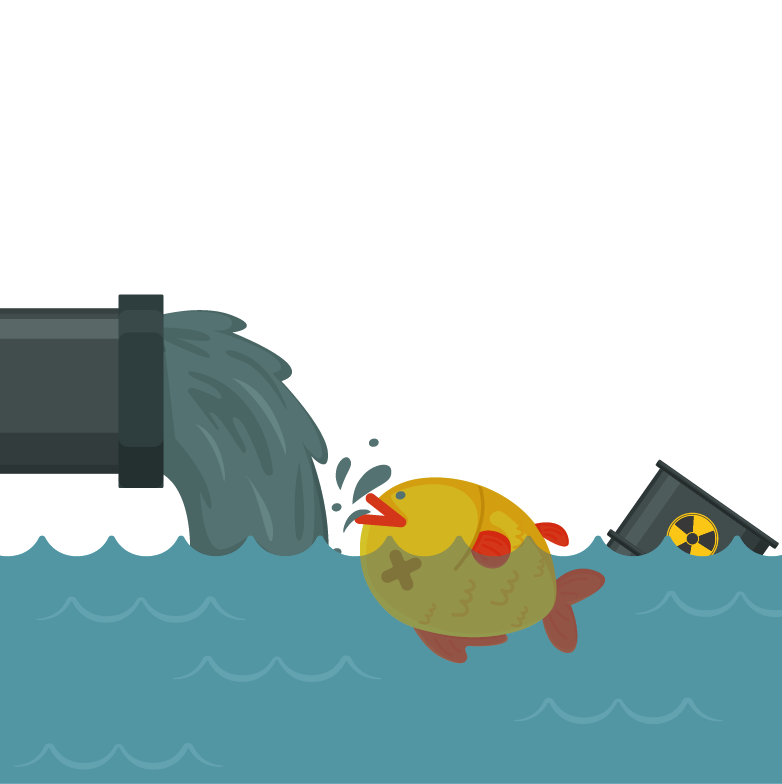 مُخَلَّفاتُ المَصانِعِ قد تَكوْنُ مَوادَّ صَلْبَةً أَو(               )
سَائِلَة
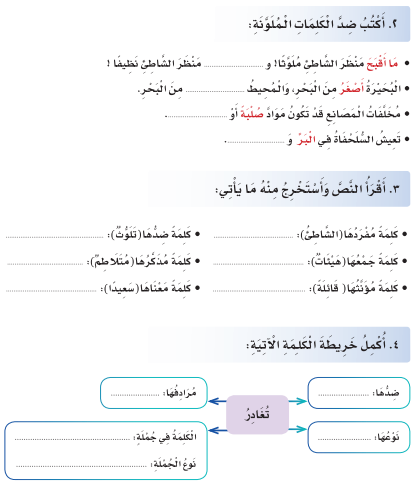 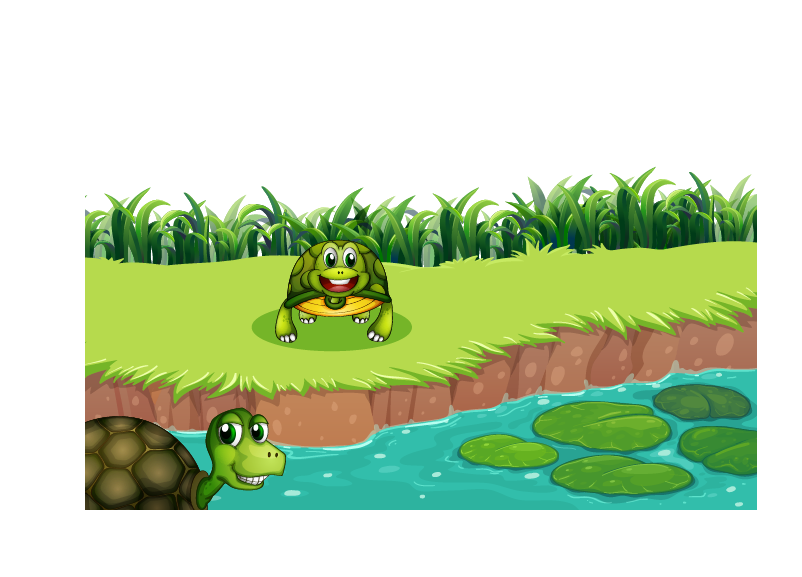 تَعيشُ السُّلَحْفَاةُ في البَرِّ و(           ).
الْبَحَر
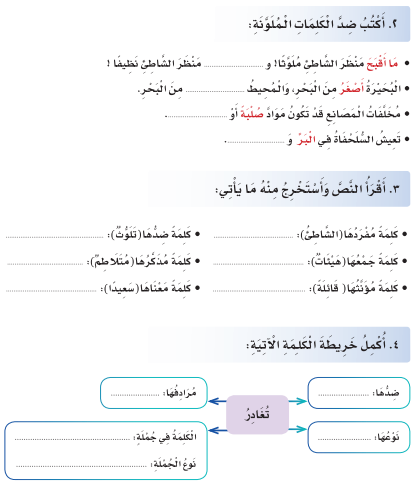 كلمة مفردها (الشاطئ):
الشَّوَاطِئ
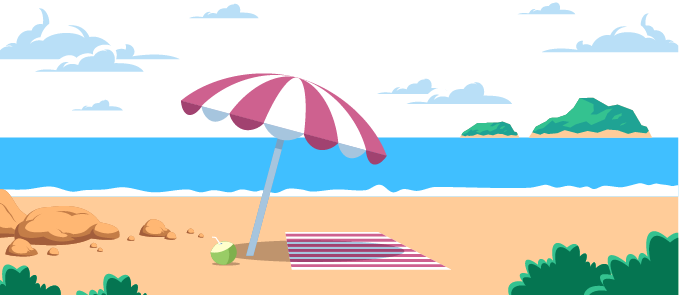 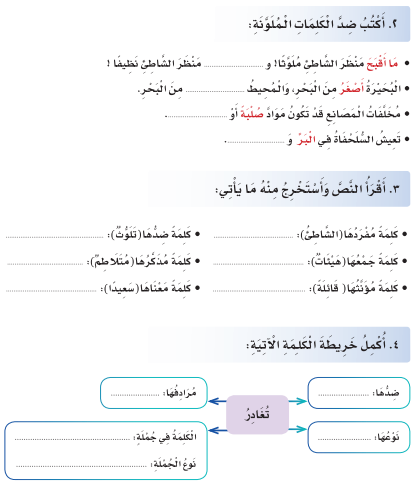 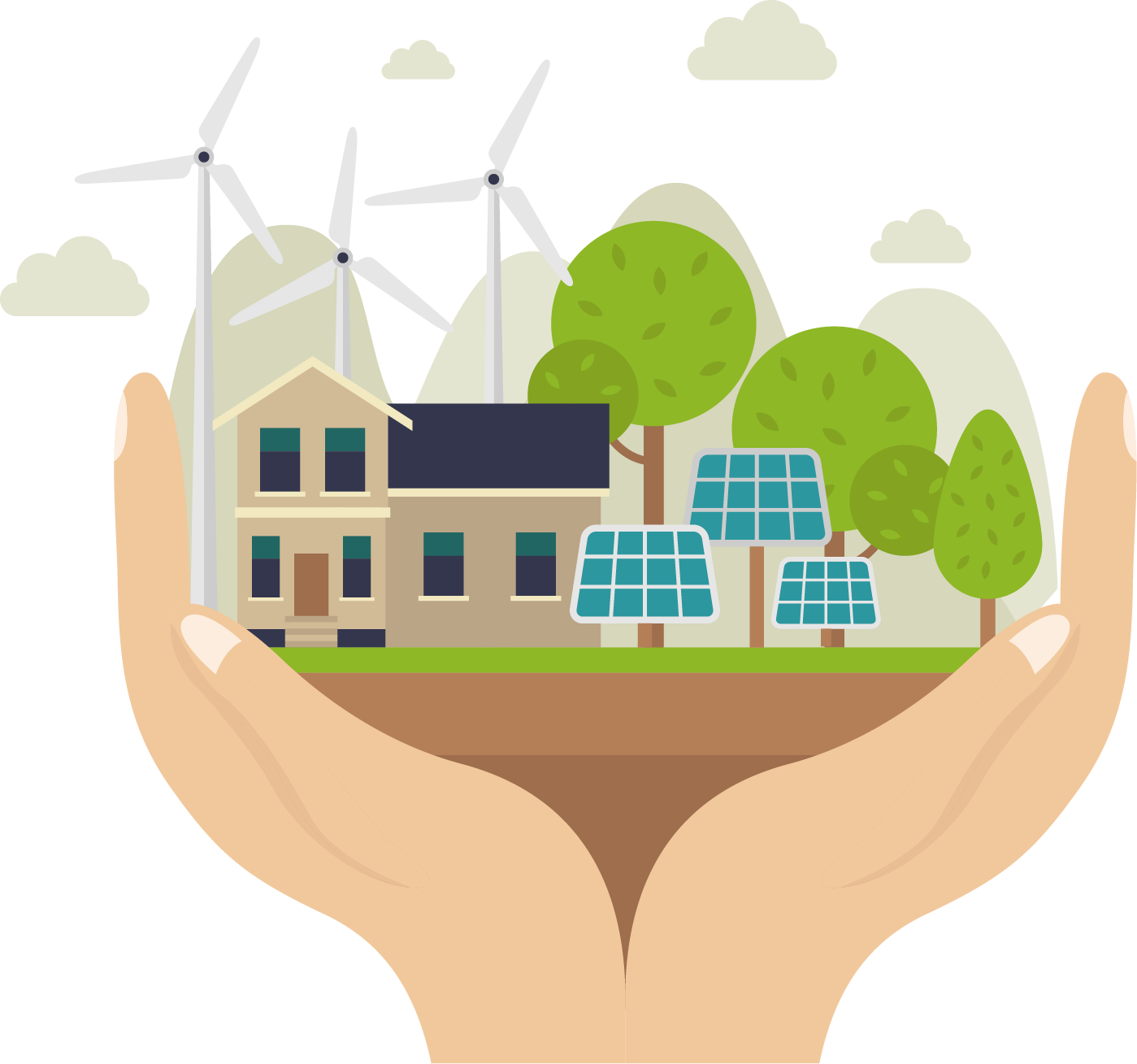 كلمة جمعها (هَيْئَات):
هَيْئَة
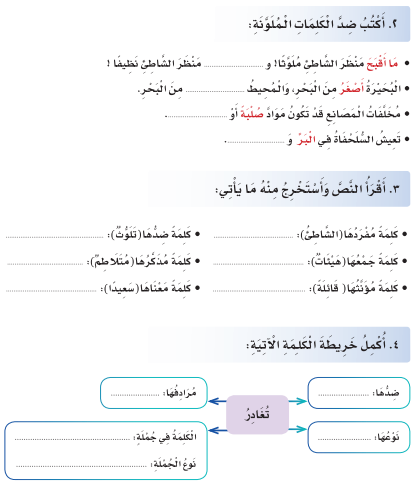 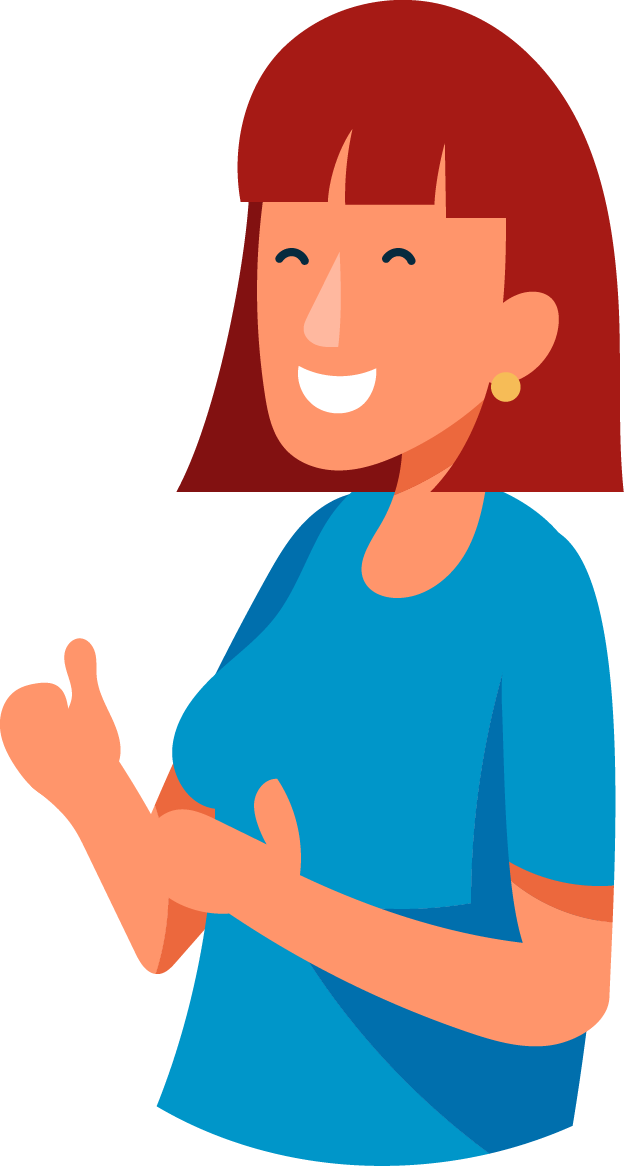 كلمة مؤنثها (قائلة):
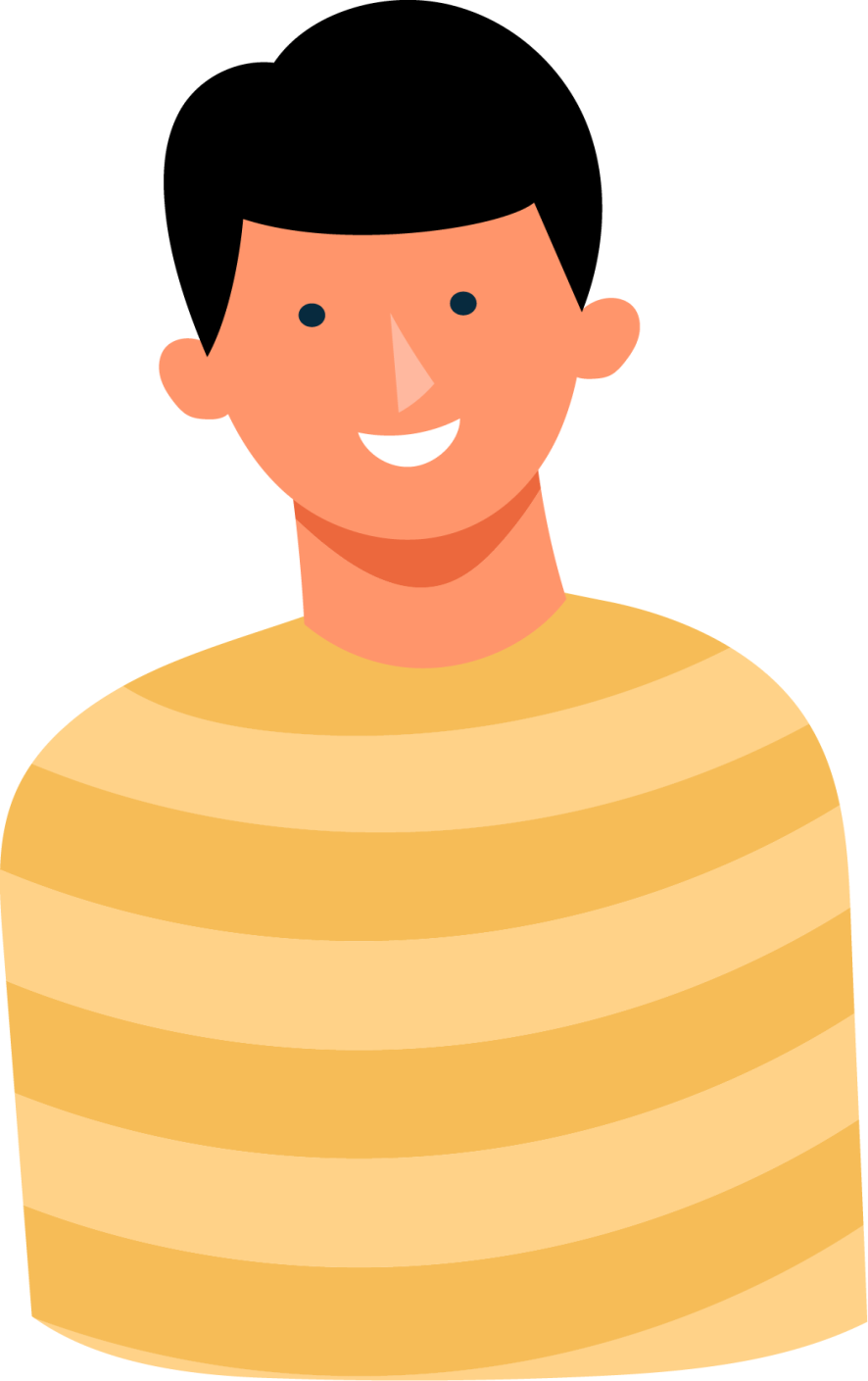 قَائِل
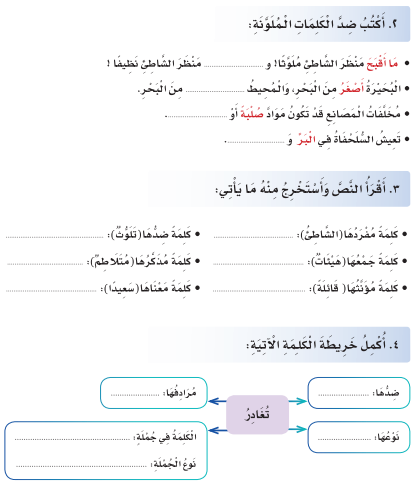 كلمة ضدَّها (قُبْحُهَا):
جَمَالُها
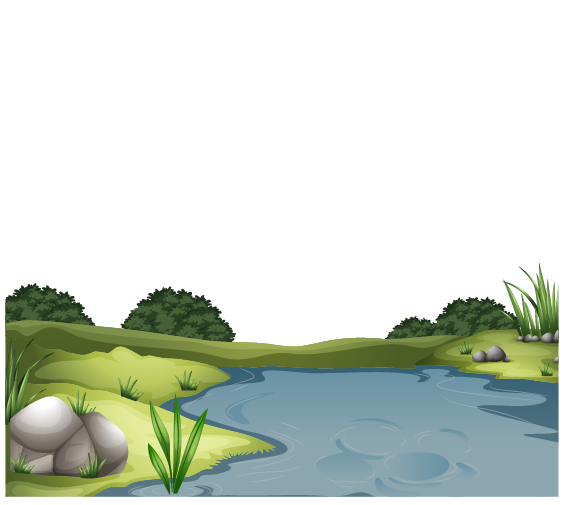 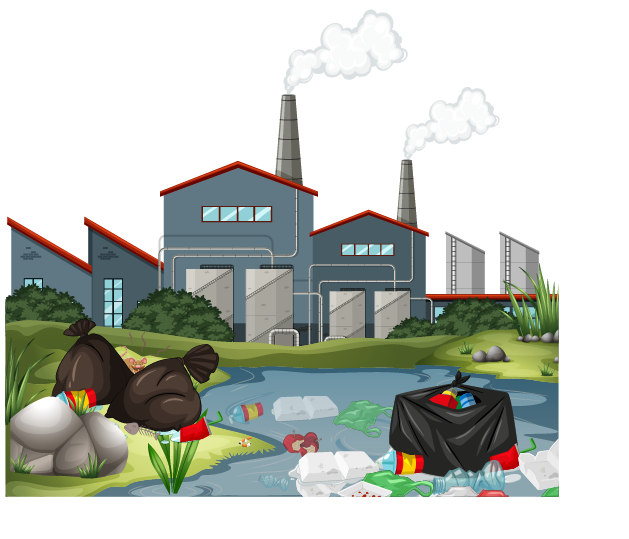 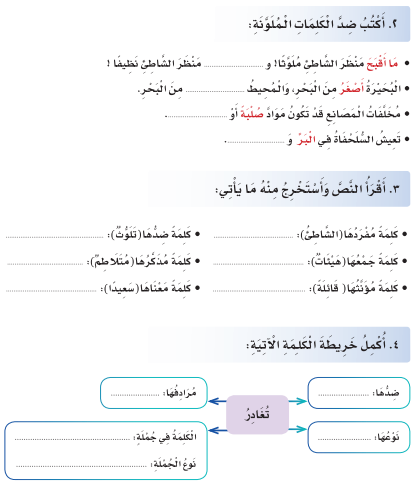 كلمة مُذَكَّرُهَا (مُتَلاطِم):
مُتَلَاطِمَة
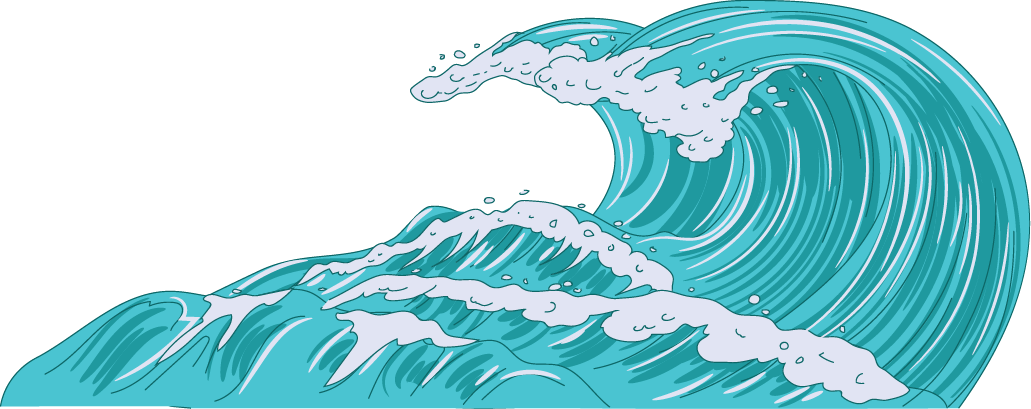 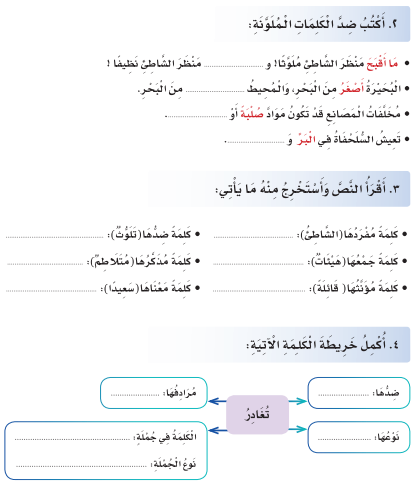 كلمة مُعْنَاهَا (سَعِيدٌ):
مُبْتَهِجٌ
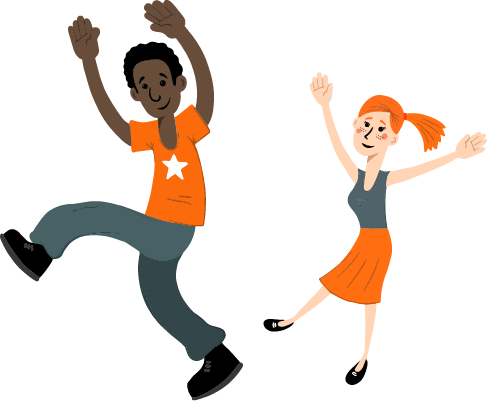 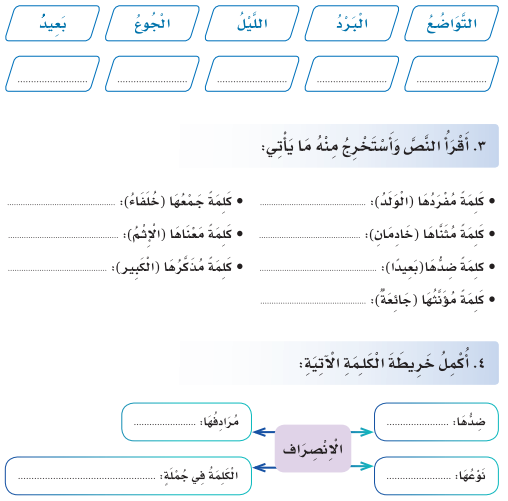 مرادفها:
تُغَادِرُ
ضدها:
تأتي
تذهب
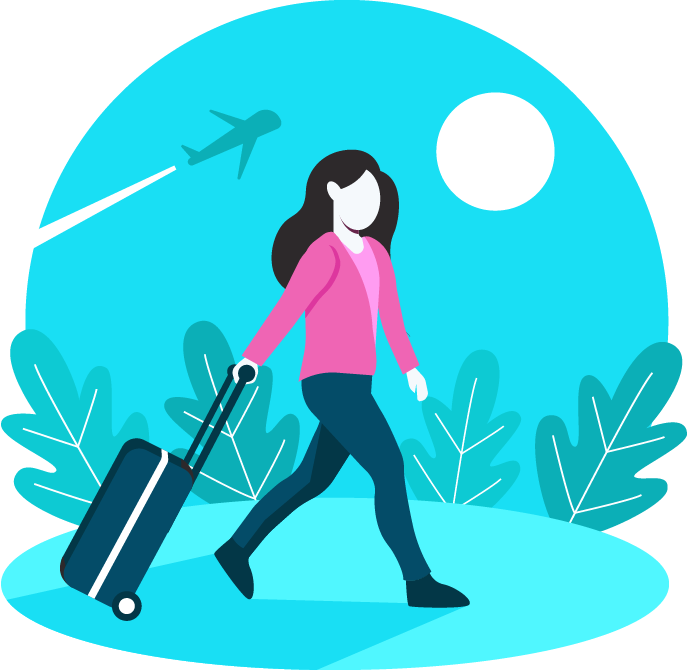 الكلمة في جملة:
نوعها:
فعل
تغادر أختي المدينة غدًا.
جملة فعلية
نوع الجملة:
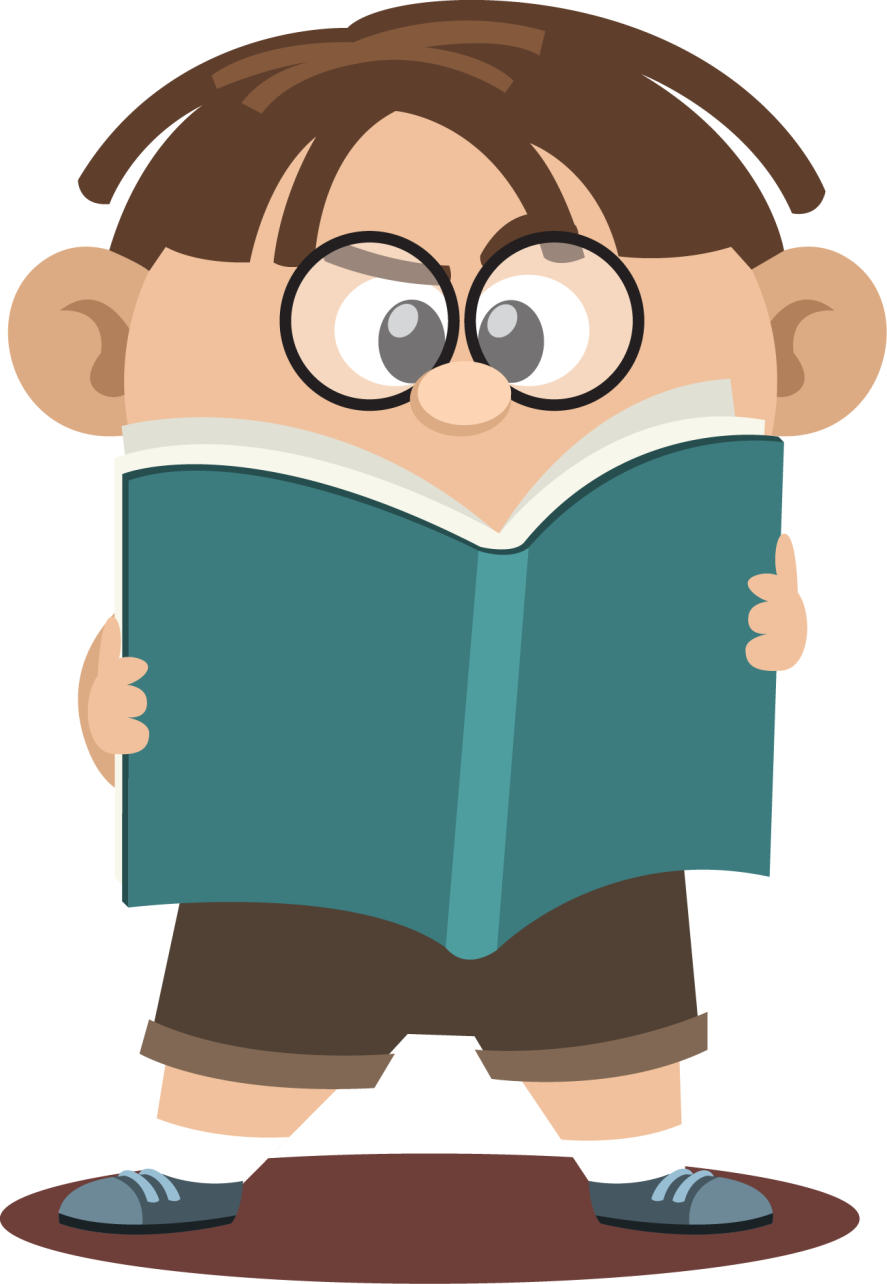 أَقْرَاُ وَ أُلَاحِظُ
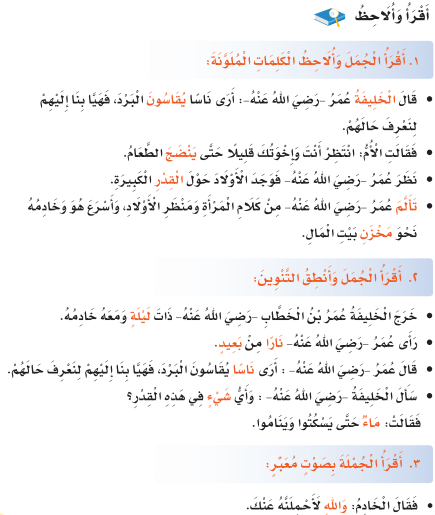 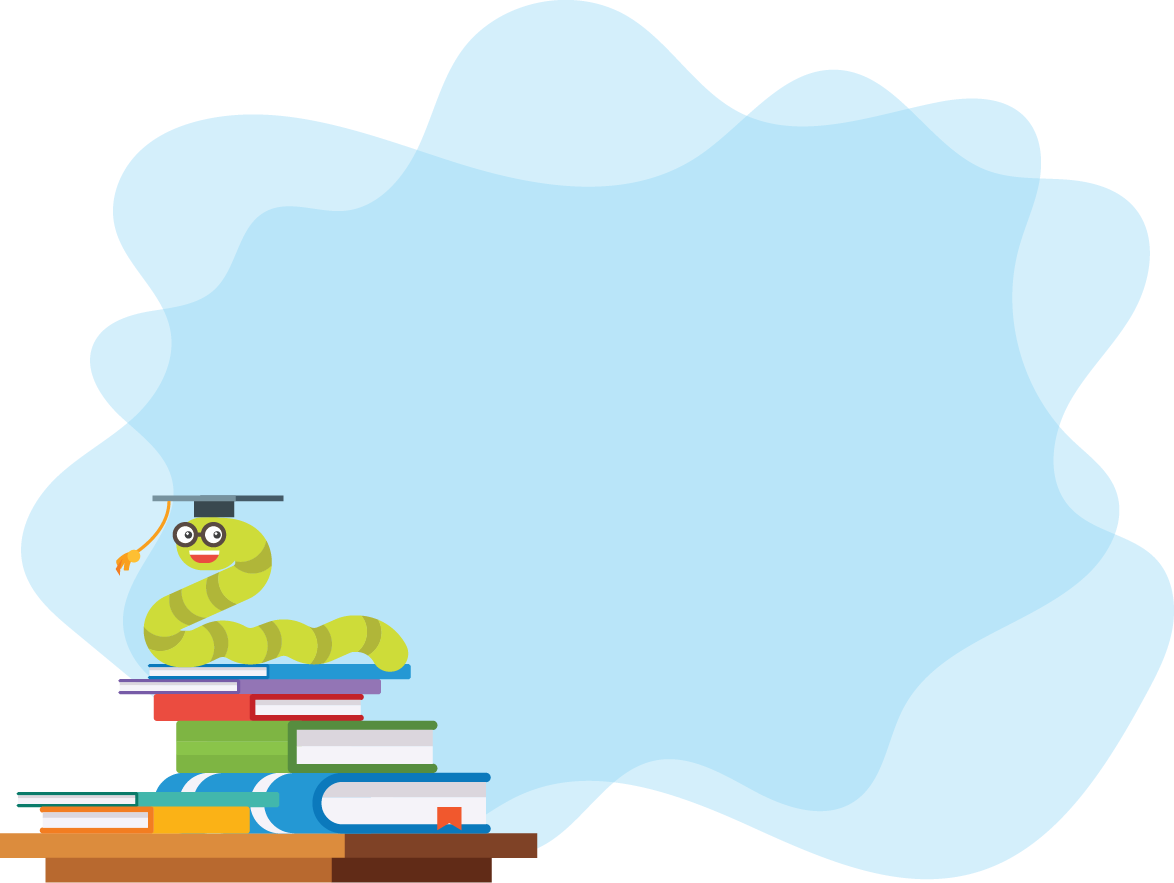 - عَلَيْنا الْمُحافَظَةُ عَلى جَمالِها ورَوْنَقِها؛ كيْ لا يَتَلَوَّثَ الْبَحْرُ.
- إِنَّ مياهَ الْبِحارِ والْمُحيطاتِ تَتَعرَّضُ لِلتَّلَوُّثِ بِفِعْلِ مُخَلَّفاتِ الْمصانِعِ الَّتي تَذوبُ فيهِ.
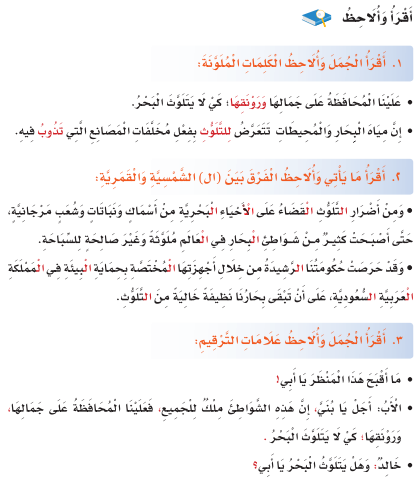 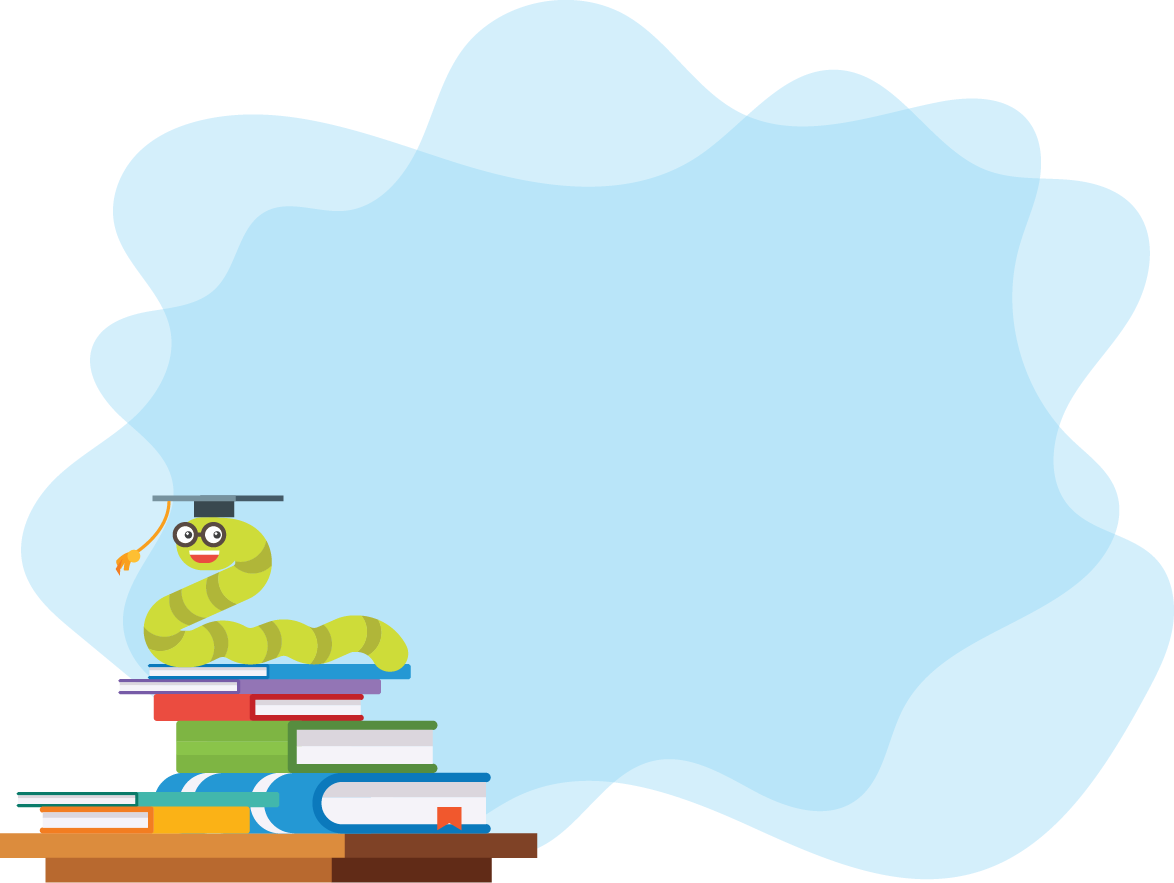 - ومِن أَضْرارِ التَّلوُّثِ الْقَضاءُ عَلى الْأحْياءِ الْبَحْرِيَّةِ مِنْ أَسْماكٍ، وَنَباتاتٍ، وشُعَبٍ مَرجَانِيَّة، حَتَّى أَصْبَحَتْ كَثيرٌ مِنْ شَواطئِ الْبِحارِ في الْعالَمِ مُلَوَّثَةً وغَيْرَ صالِحَةٍ للسِّباحَةِ.
- وَقَدْ حَرَصَتْ حكومتنا الرَّشيدة من خلال أجهزتها الْمختصة بحِمايةِ الْبيئَةِ في الْمَمْلَكَةِ الْعَرَبيَّةِ السُّعوديَّةِ، عَلى أَنْ تَبْقى بِحارُنا نَظيفَةً خالِيَةً مِنَ التَّلوُّثِ.
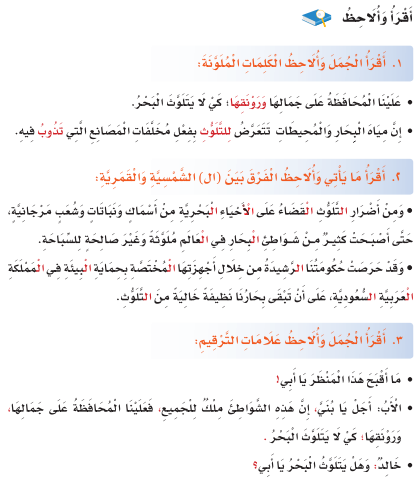 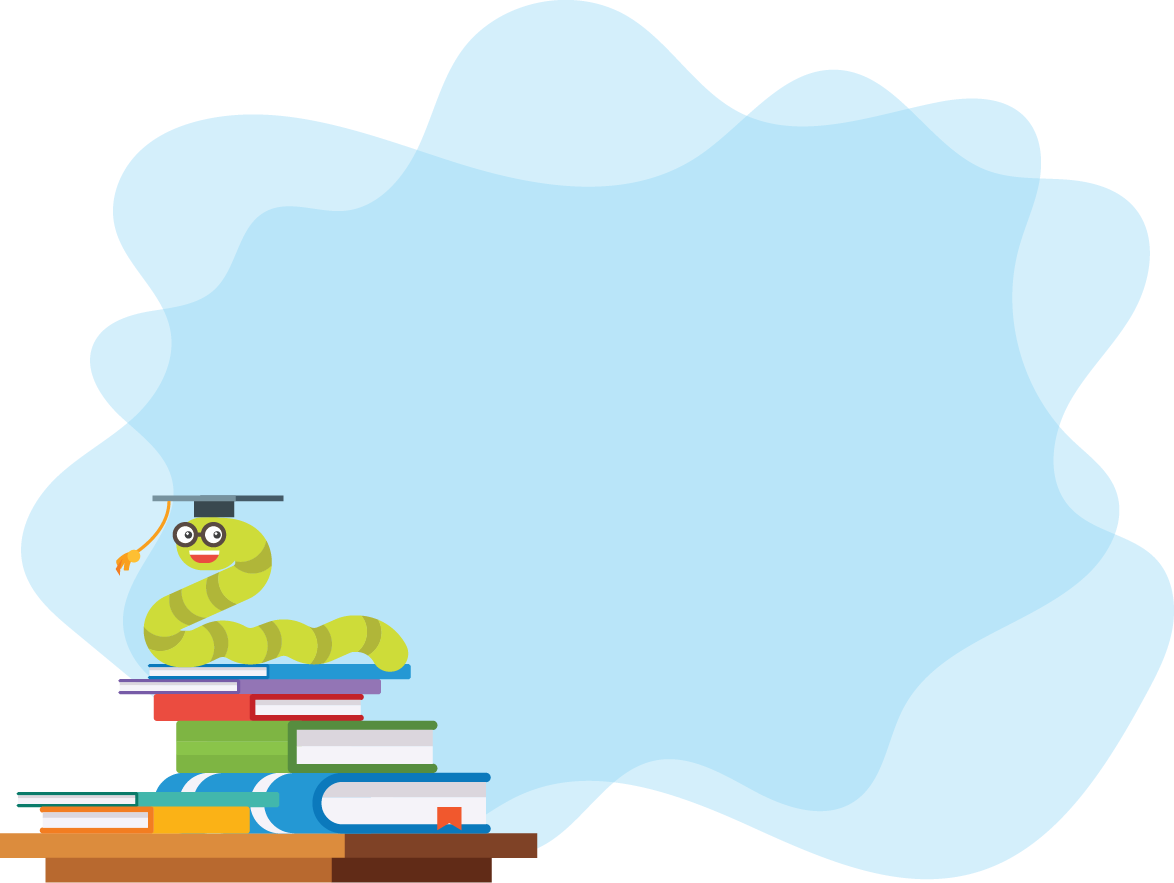 ما أَقْبَحَ هذا الْمَنْظَرَ يا أَبي!

الأَبُّ: أَجَلْ يا بُنَيَّ، إِنَّ هذِهِ الشَّواطِئِ مِلْكٌ لِلْجَمِيعِ، فعَلَيْنا الْمُحافَظَةُ عَلى جَمالِها، ورَوْنَقِها؛ كَيْ لا يَتَلَوَّثَ الْبَحْرُ.

- خالد: وَهَلْ يَتَلَوَّثُ الْبَحْرُ يا أَبي؟
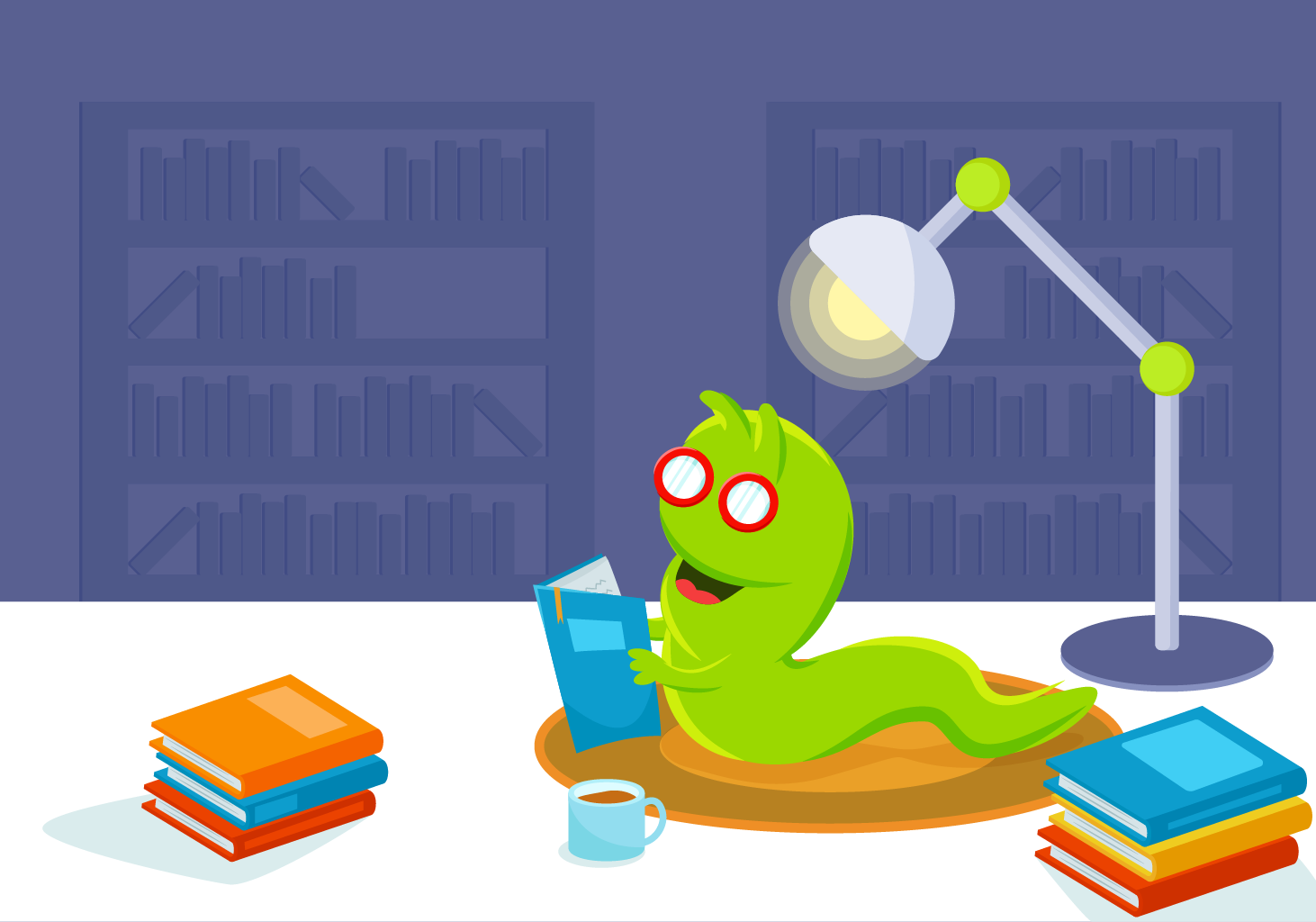 التركيب اللغوية
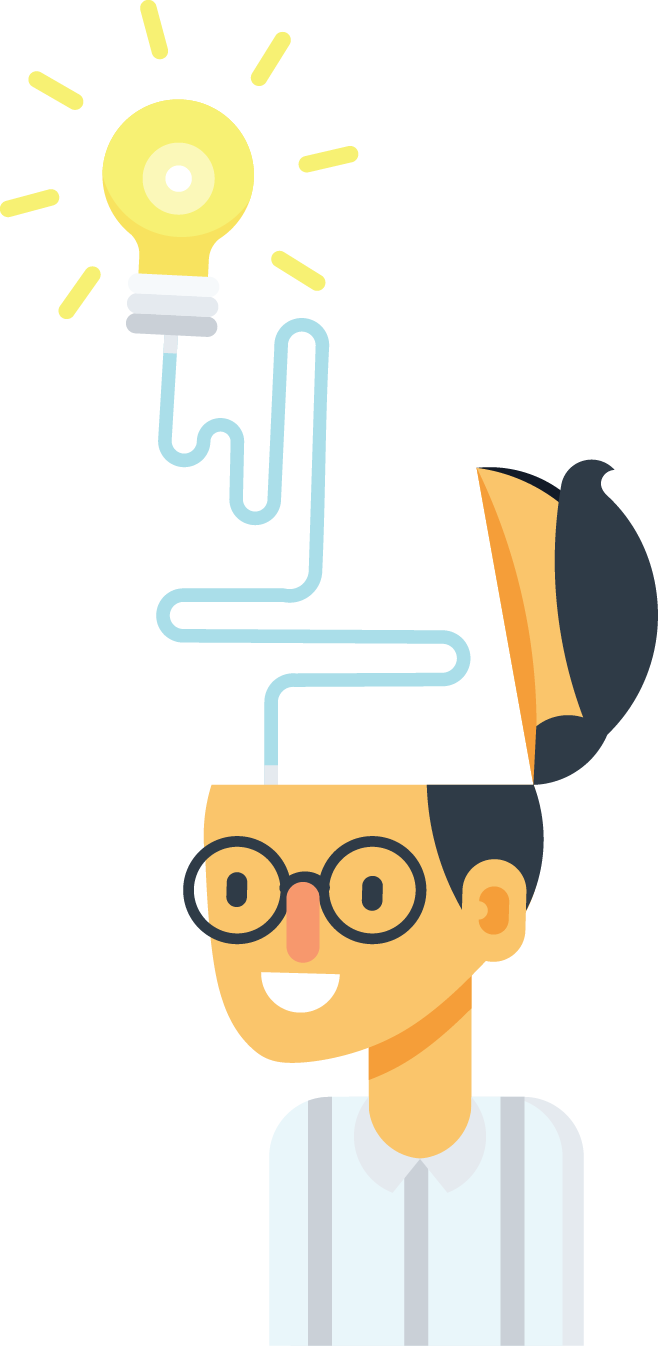 اسْتَخْرِجُ مِنَ النَّصّ
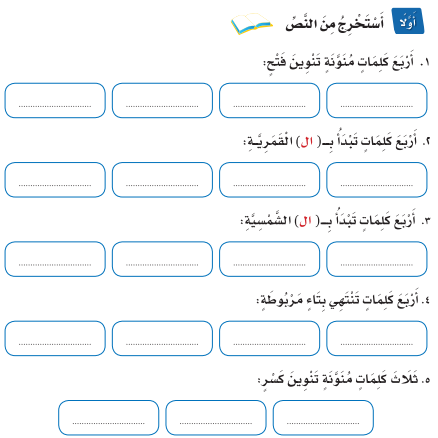 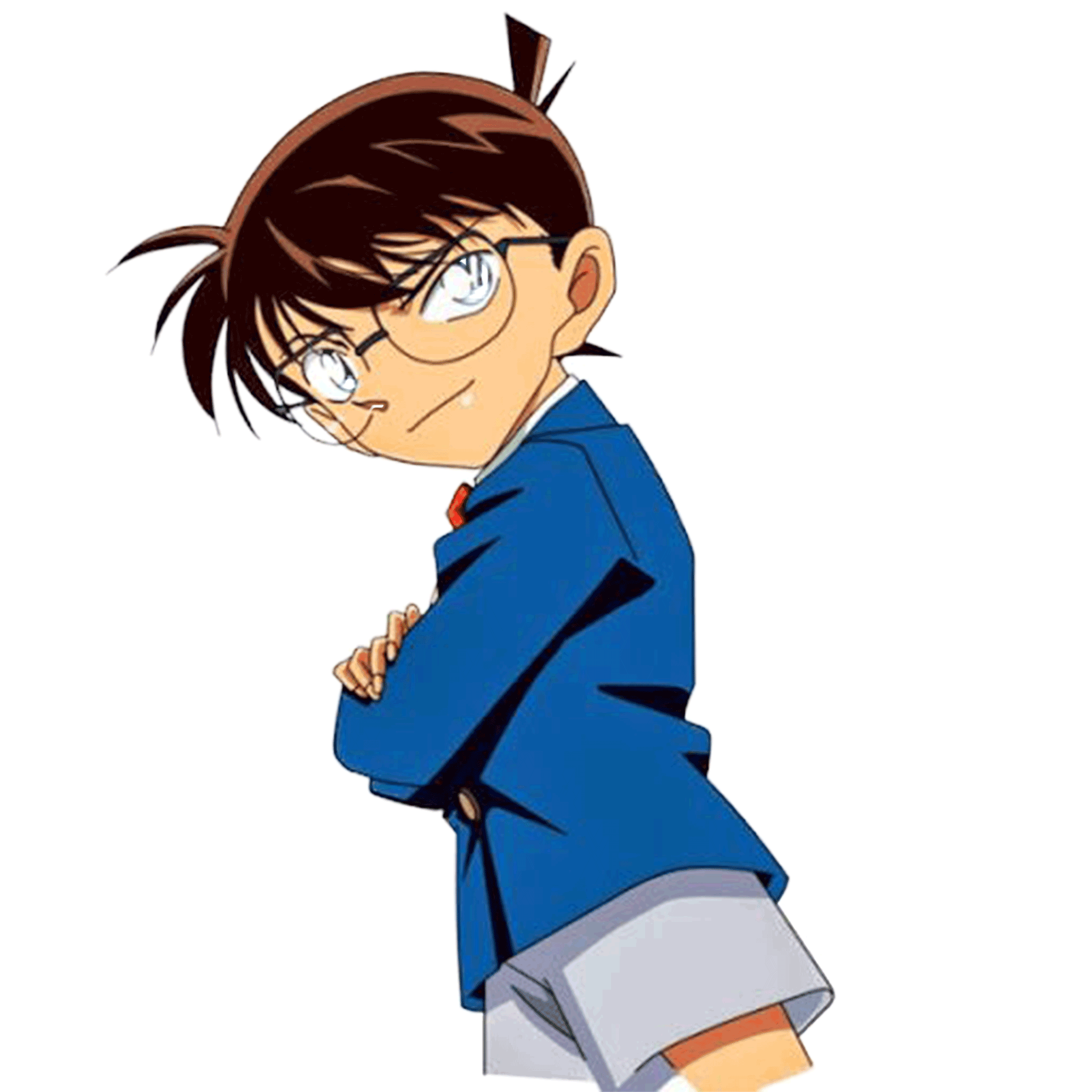 استراتيجية 
البحث والاستكشاف
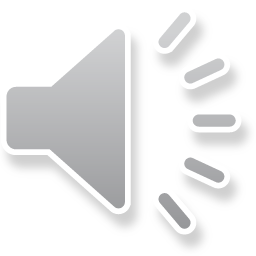 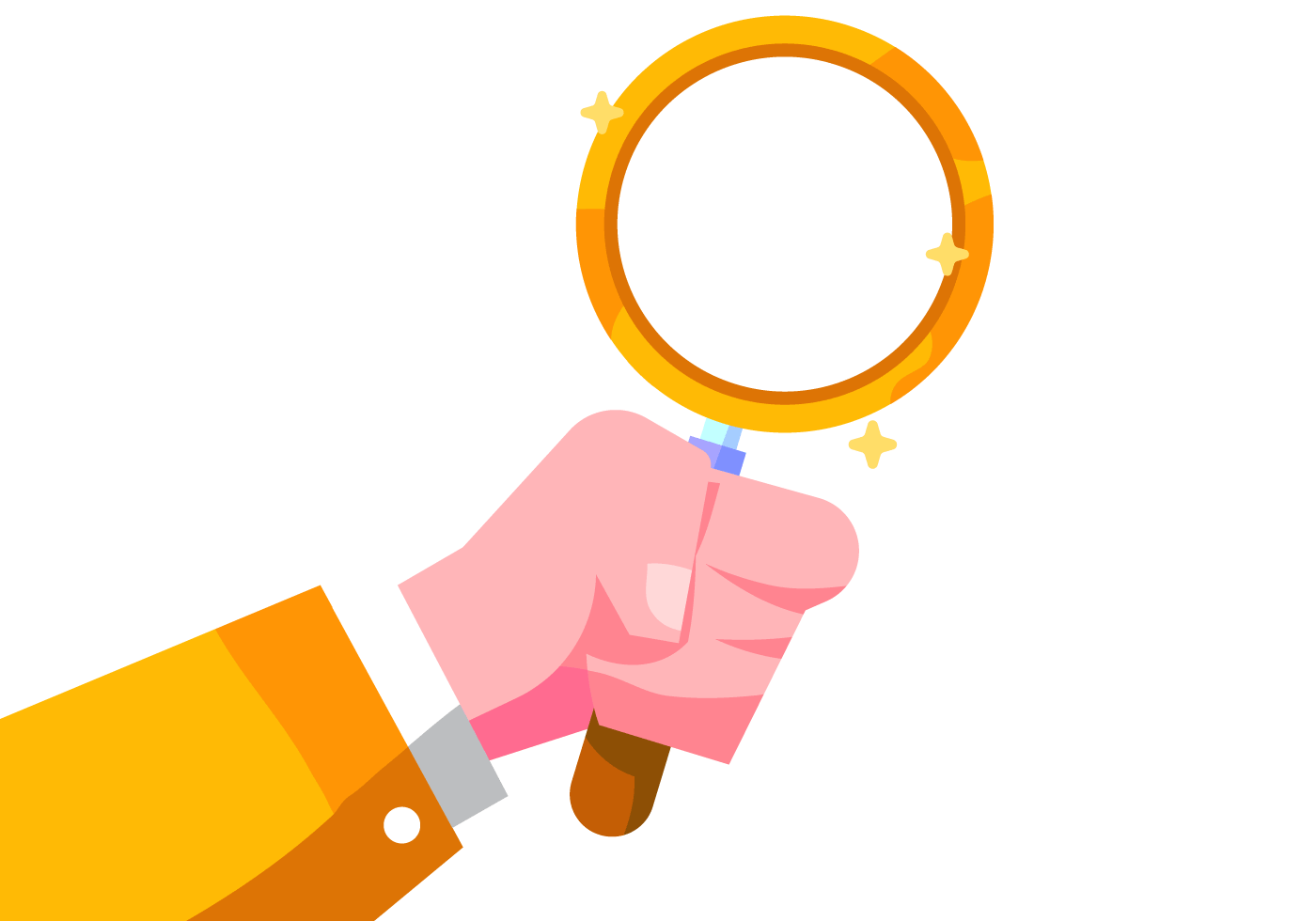 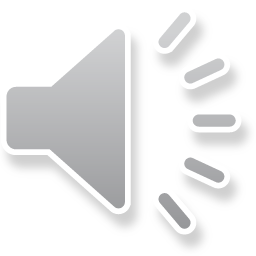 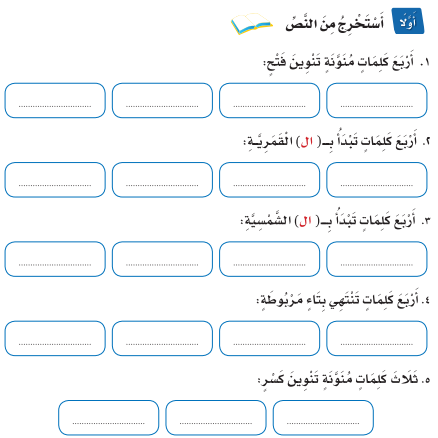 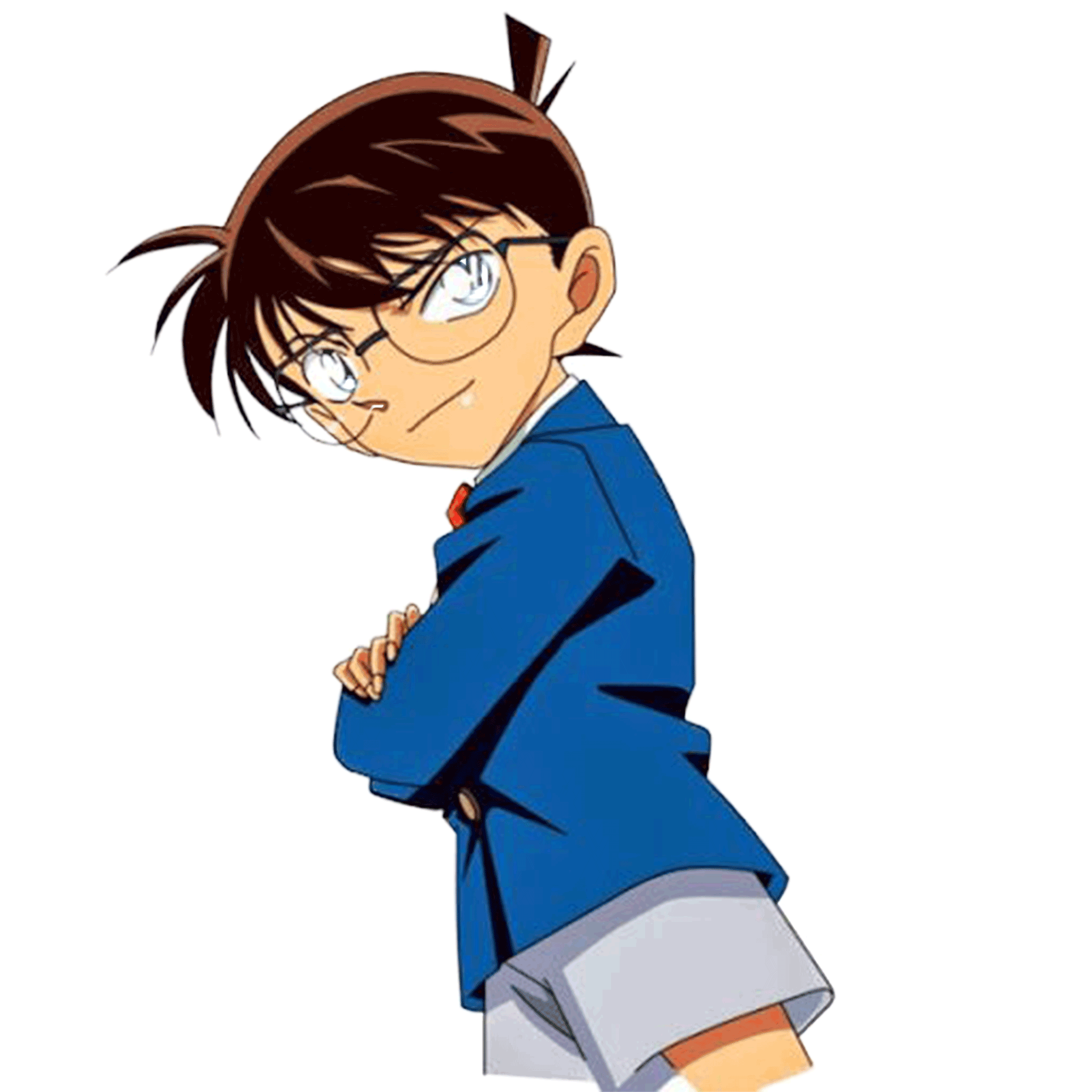 1- أربع كَلِماتٍ منونة  تَنْوينُ فَتْحٍ :
مبتهجًا
ملقاةً
ولدًا
صلبَةً
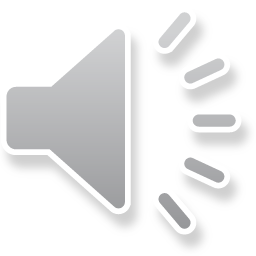 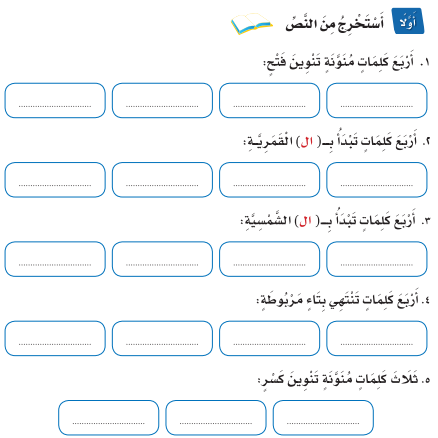 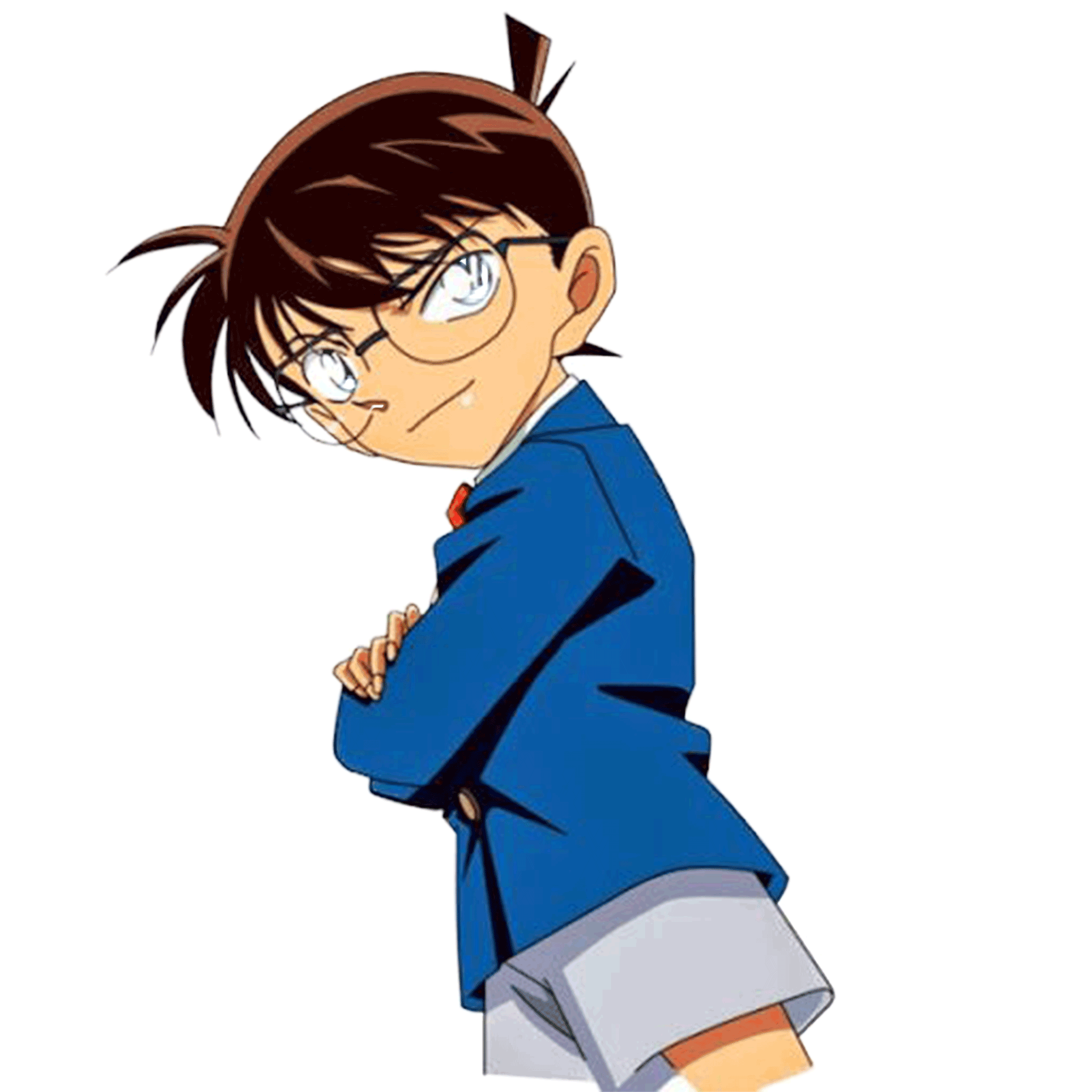 2- أربع كَلِماتٍ منونة  تَنْوينُ كسر :
خالدٍ
مكانٍ
أسماكٍ
أعشابٍ
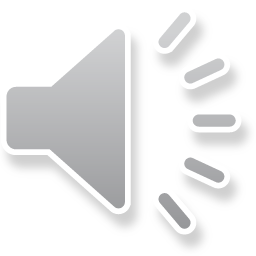 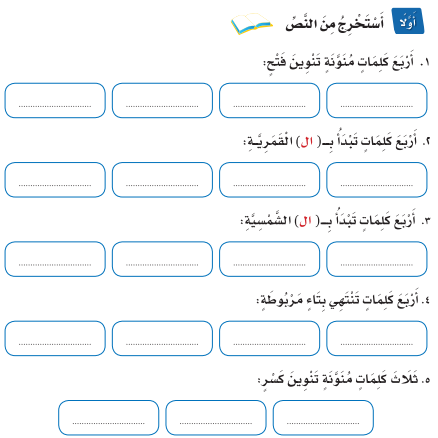 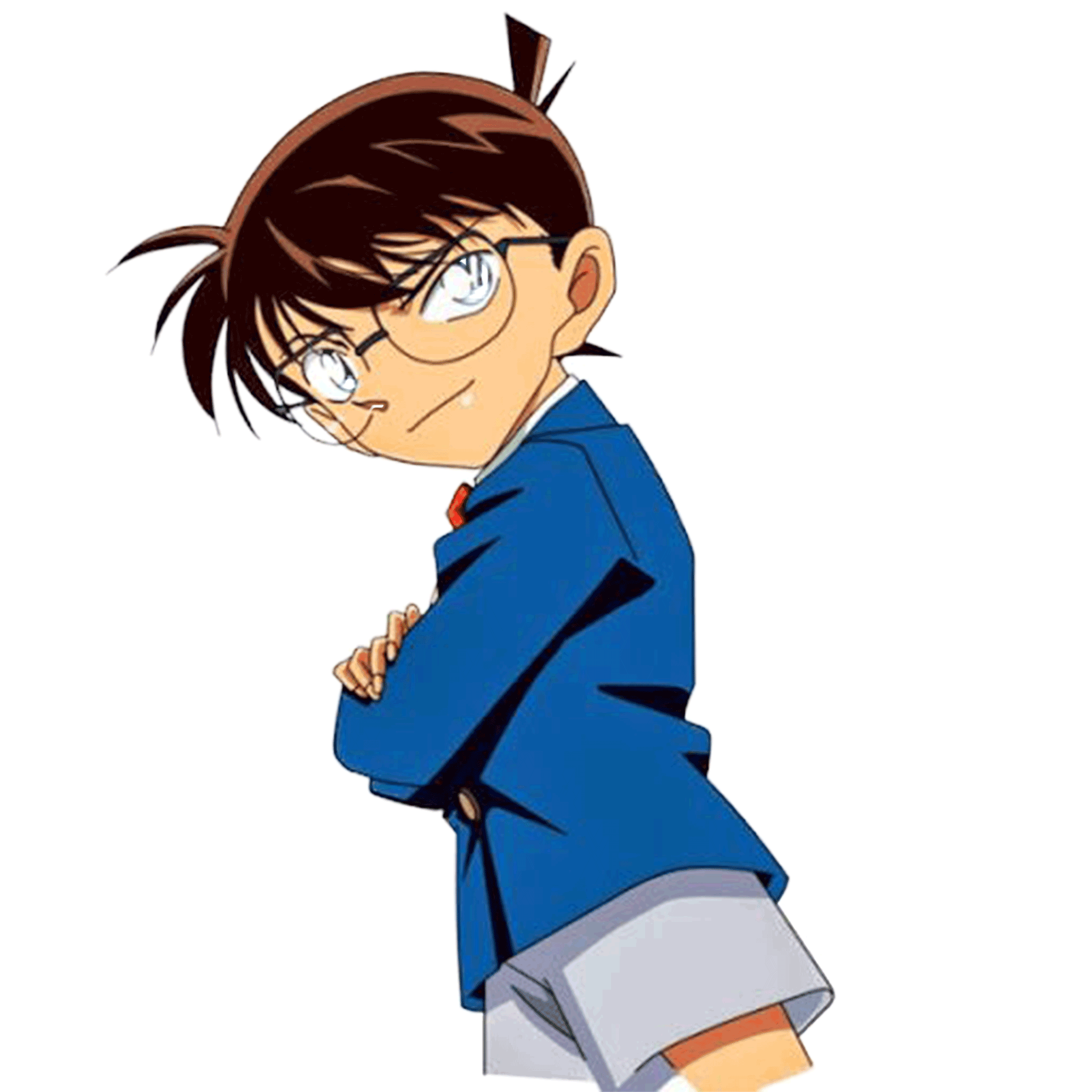 3- أربع كَلِماتٍ تحوي تضعيفًا مع الفتح:
يتأمَّل
الرَّمل
بنيَّ
الشَّاطئ
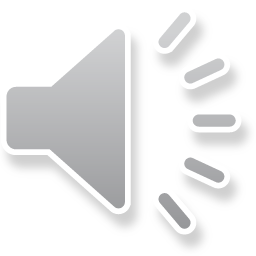 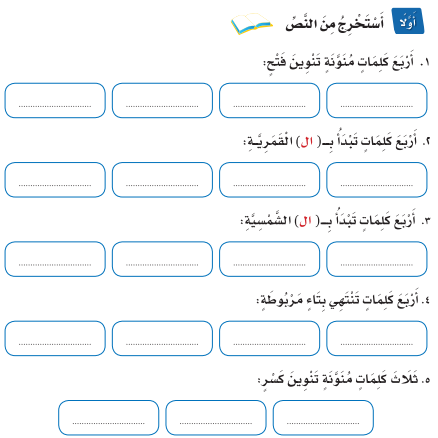 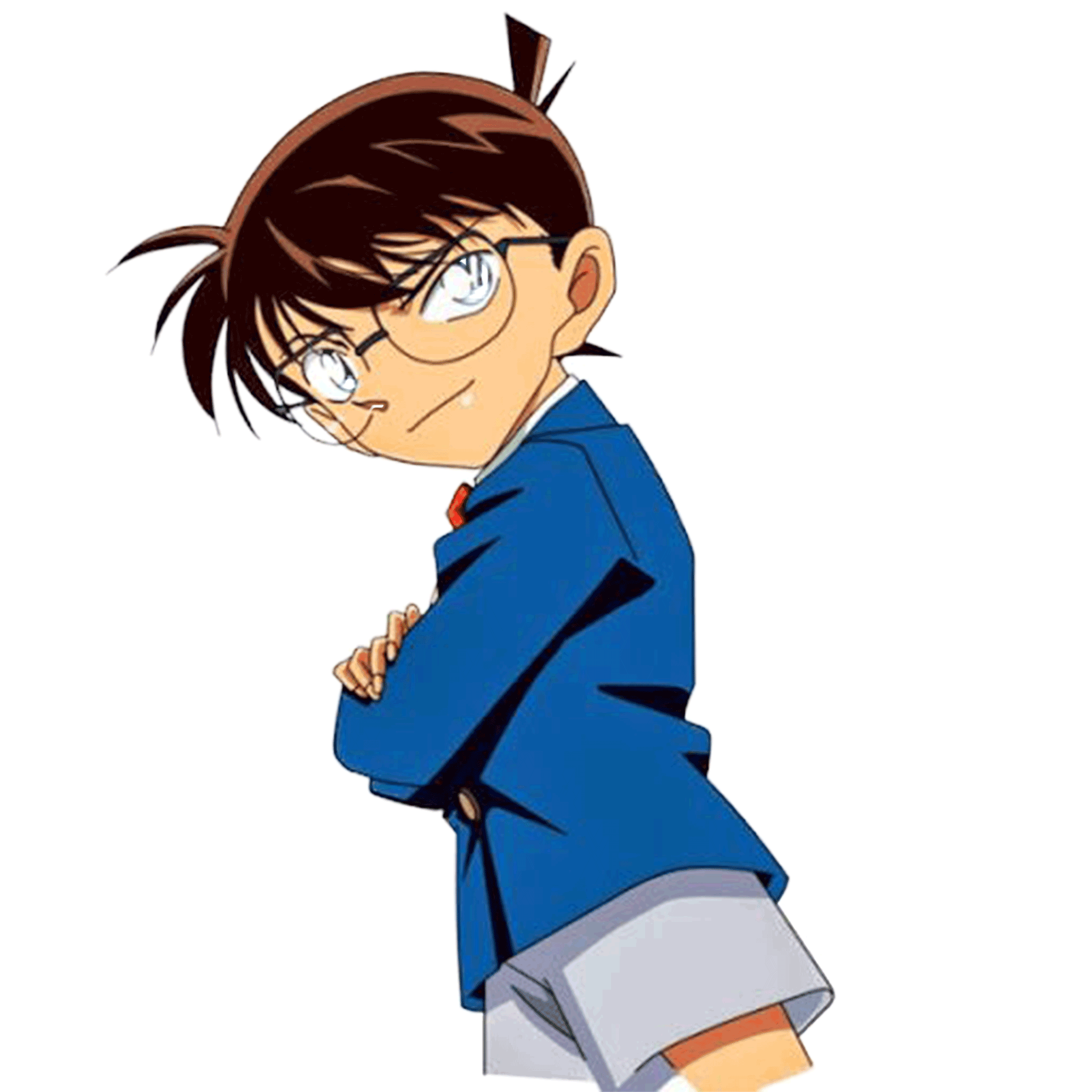 4- أربع كَلِماتٍ تحوي تضعيفًا مع الكسر:
كلِّ
الصِّغار
النِّفط
ملوِّثات
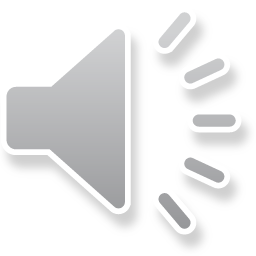 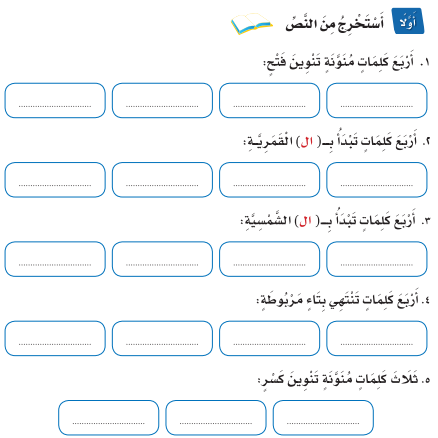 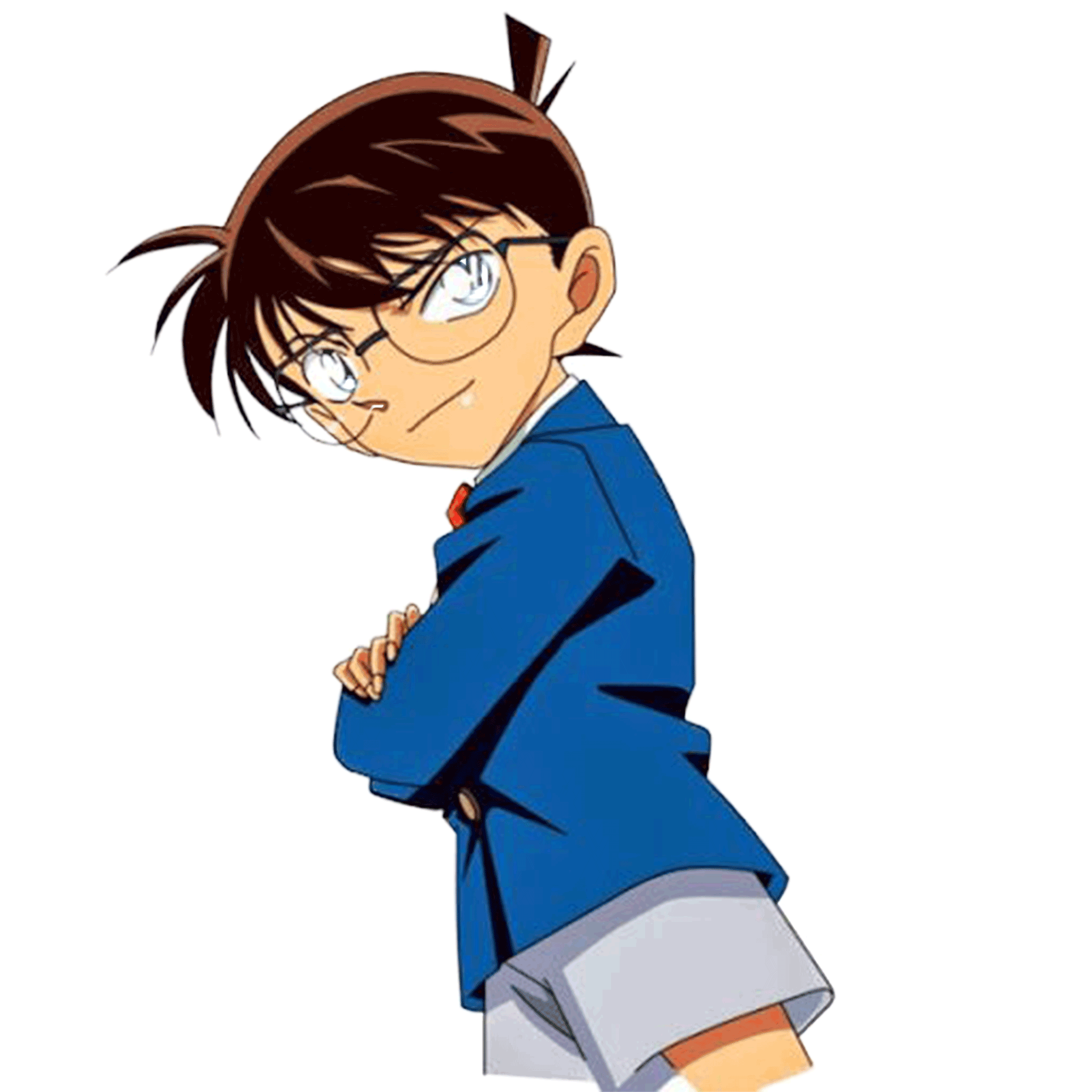 5- أربع كَلِماتٍ تنتهي بهاء:
جماله
امواجه
مياه
مشاهدته
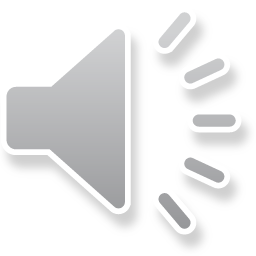 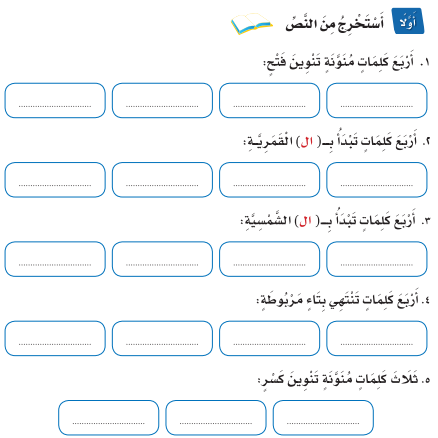 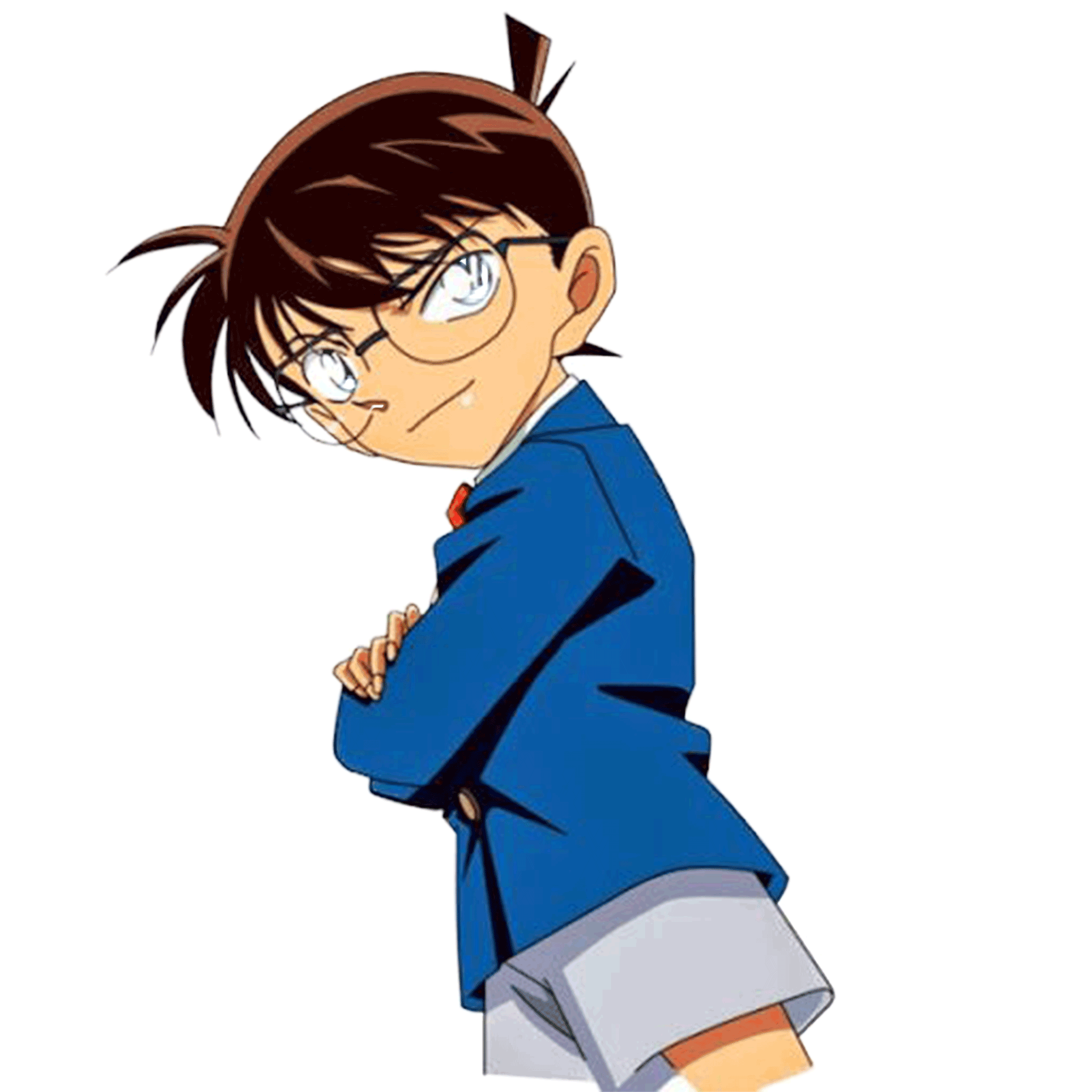 6- أربع كَلِماتٍ تنتهي بتاء مربوطة:
نزهة
اسرة
بحرية
قمامة
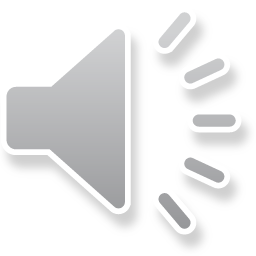 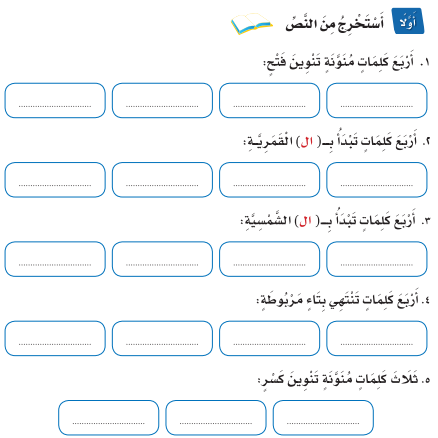 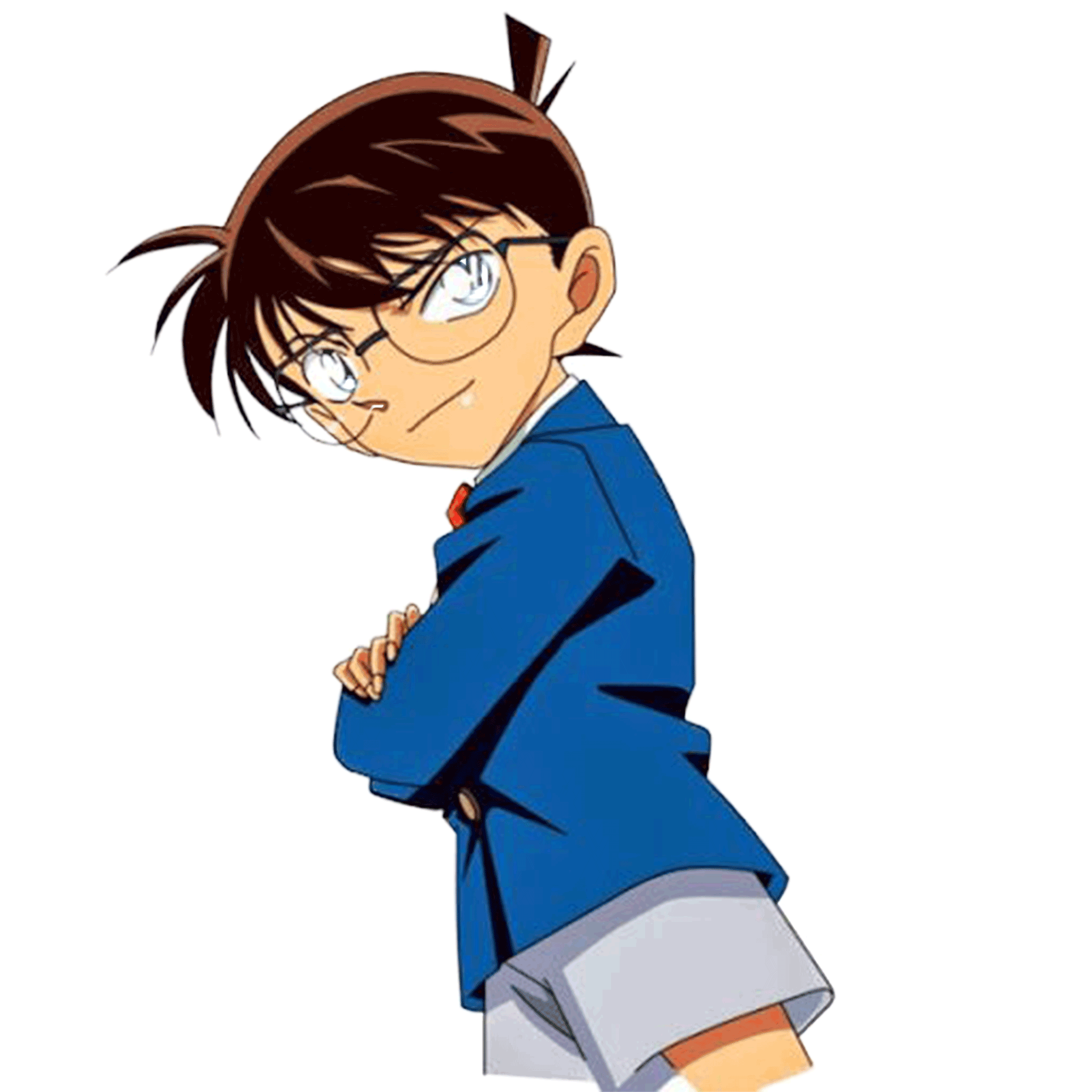 7- أربع كَلِماتٍ تنتهي بتاء مفتوحة:
خرجت
نفايات
مخلفات
حاويات
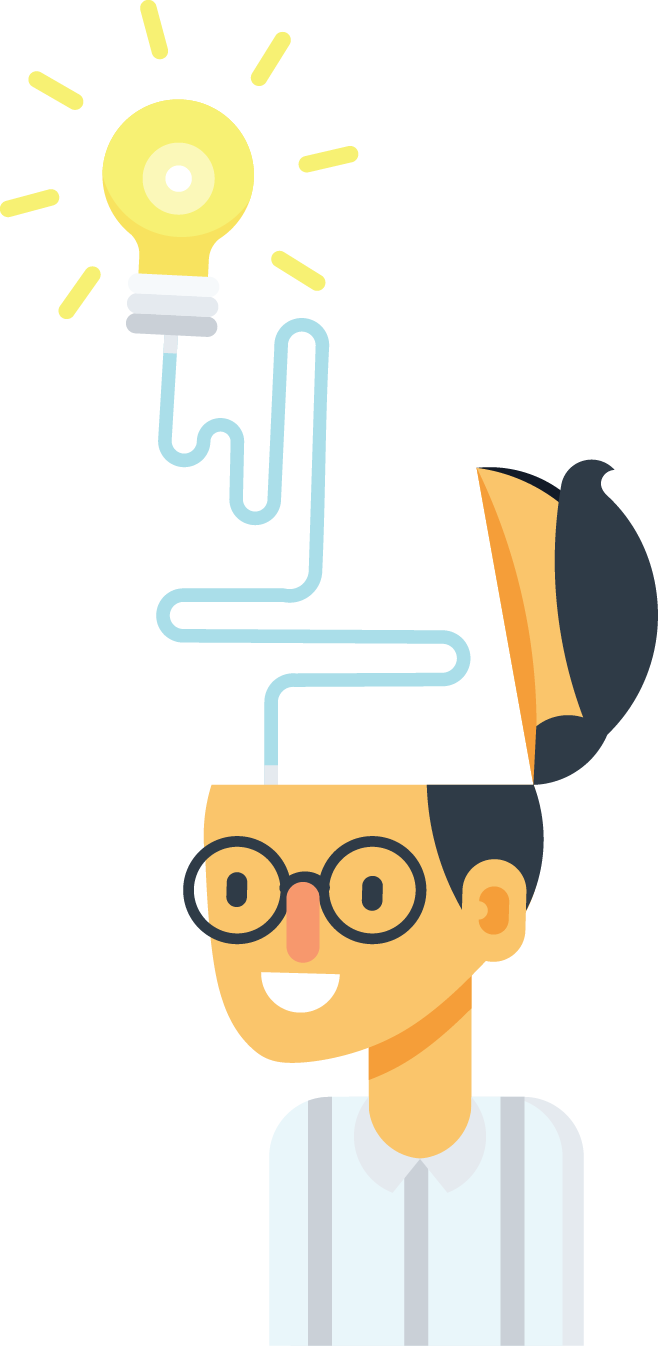 اكْمِلُ حَسَبَ الْمَطْلُوب
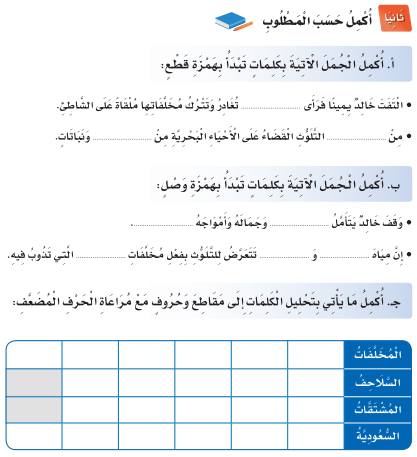 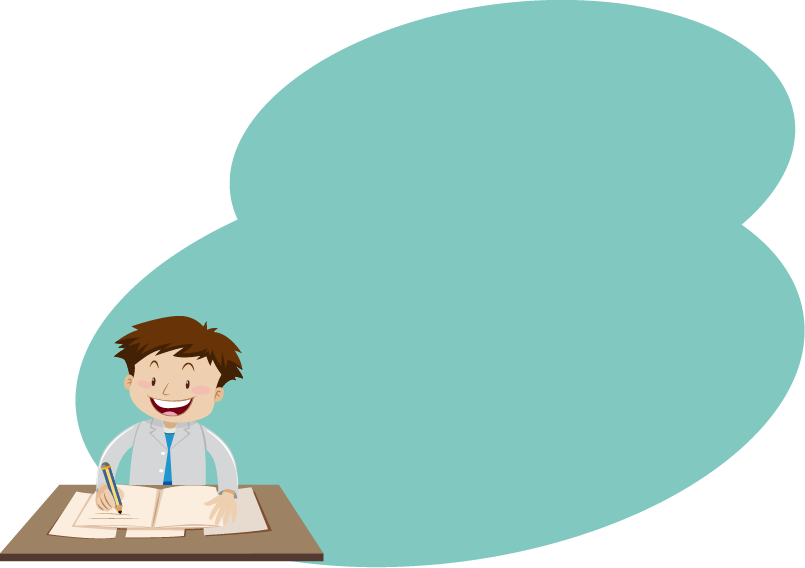 - التفت خالد يميناً فرأى................. تغادر وتترك مخلفاتها ملقاة على الشاطئ.
أسرة
- من............. التلوث القضاء على الأحياء البحرية من............... ونباتات.
أضرار
أسماك
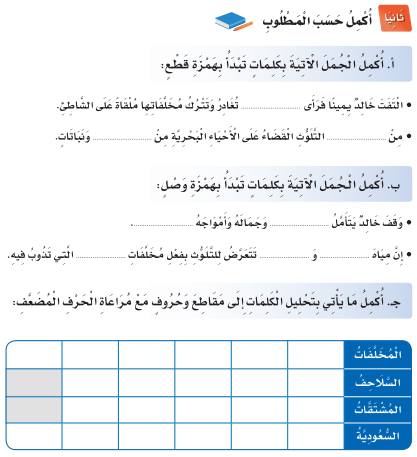 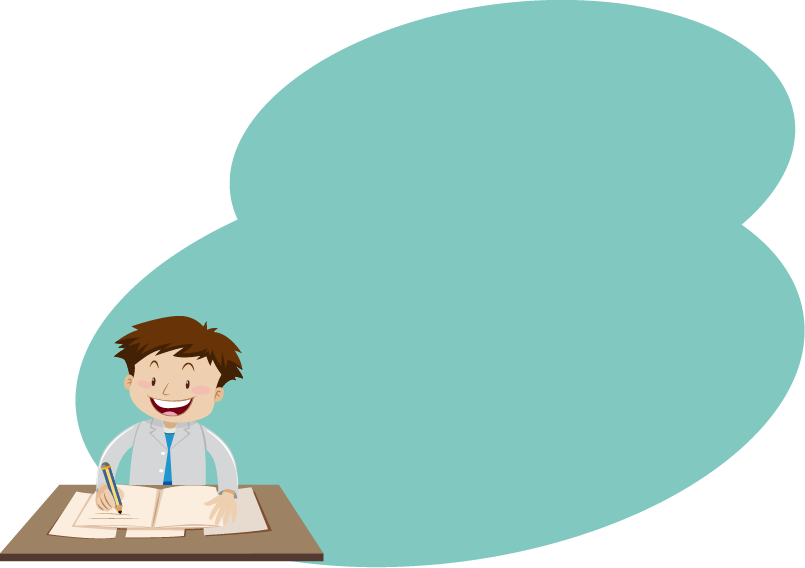 - وقف خالد يتأمل.............. وجماله وأمواجه..................
البحر
المتلاطمة
- إن مياه............ و............ تتعرض للتلوث بفعل مخلفات ............... التي تذوب فيه.
المحيطات
البحار
المصانع
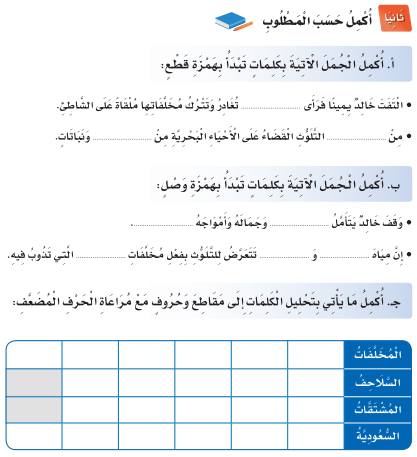 ت
ـفَا
ـلَـ
ـخَلْـ
ـمُـ
الْـ
الْمُخَلَّفَات
ـف
حِـ
ـلَا
السَّـ
السَّلاَحِف
ت
ـقَا
ـتَقْـ
مُـشْـ
الْـ
الْمُشْتَقَّات
ـة
ـيَـ
دِيْـ
ـعُو
السُّـ
السُّعُودِيَّة
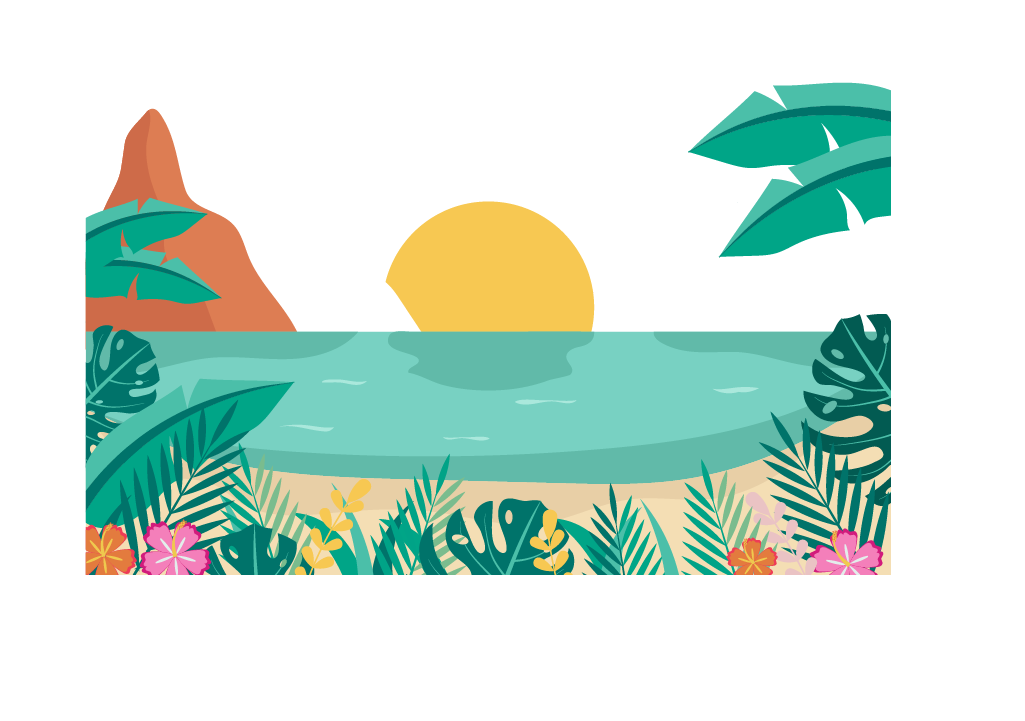 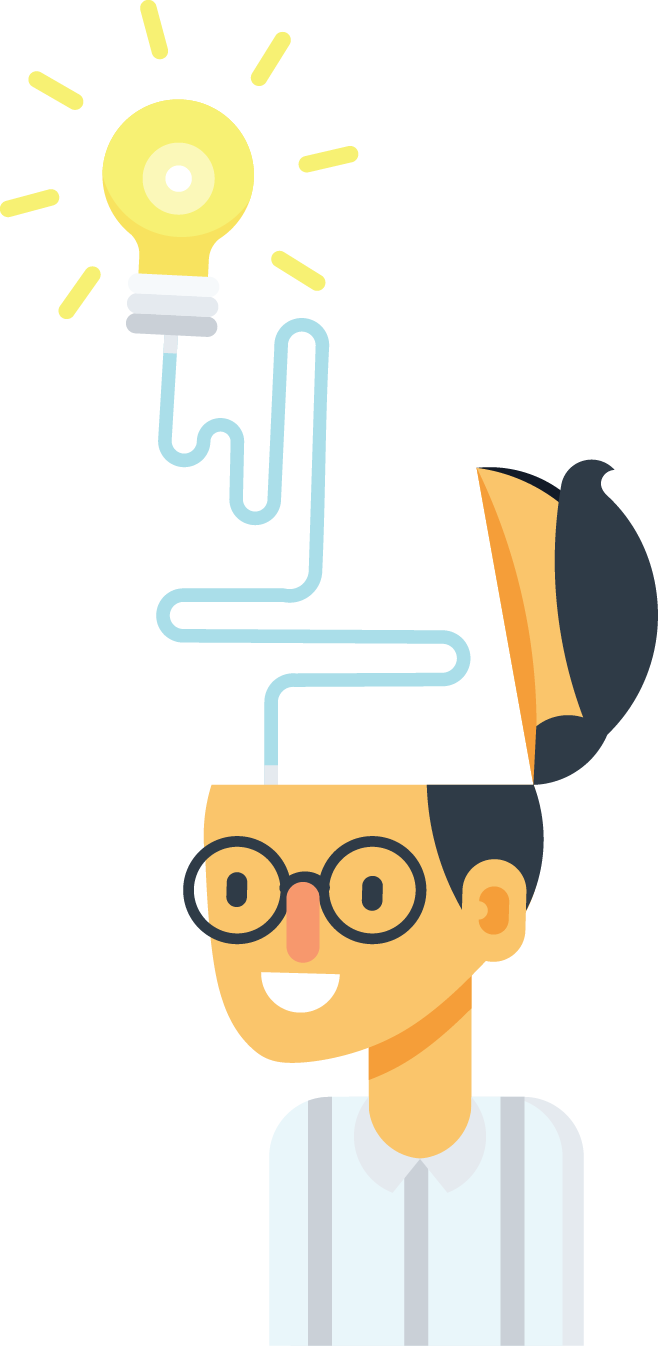 اكْتُبُ حَسَبَ الْمَطْلُوب
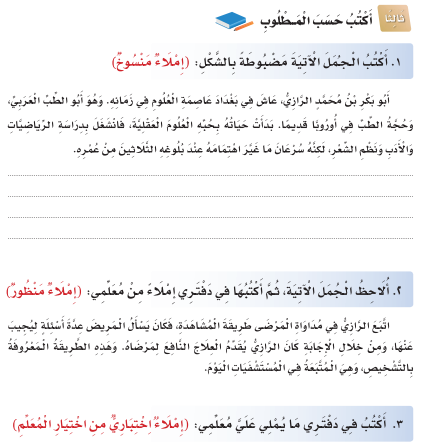 وَقَفَ خالِدٌ يَتَأَمَّلُ البَحْرَ وَجَمالَهُ، وَأَمْواجَهُ المُتَلاطِمَةَ، وَيُشاهِدُ الأَطْفالَ الصِّغارَ وَهُم يَلْعَبونَ وَيَمْرحونَ عَلى الرَّمْلِ، وَيَتَأَمَّلُ القَوارِبَ وَهِيَ تَجْرِي في الماءِ مُبْتَهِجًا بِما يَراهُ، وَفي أَثْناءِ مُشاهداتِهِ التَفَتَ يَمينًا فَرَأَى أُسْرَةً تغادر وتَتْرُكُ مُخَلَّفاتِها ملقاة عَلى الشَّاطِئِ.
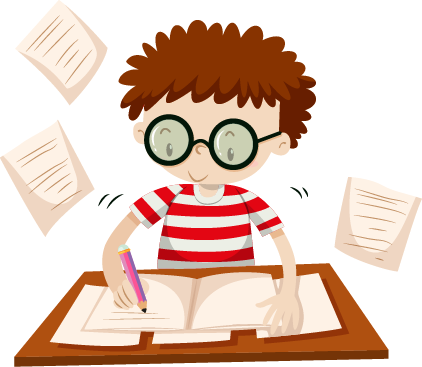 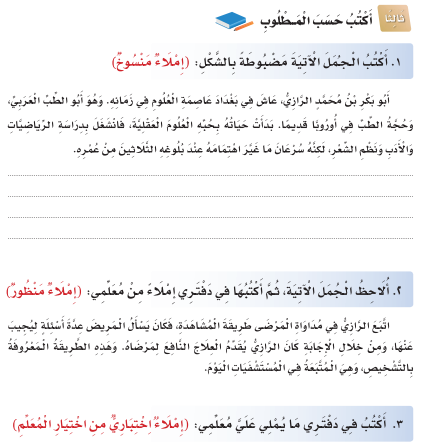 ......................................................................................................................................................................................................................................................................................................
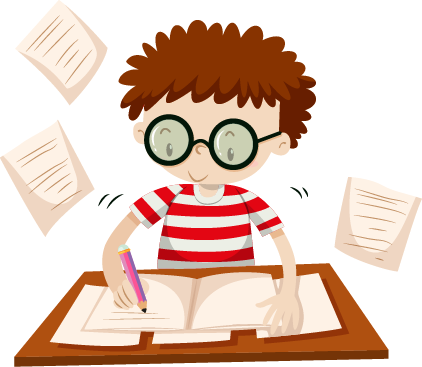 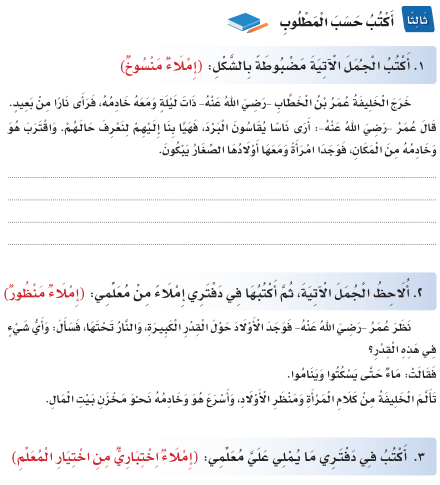 ومِن أَضْرارِ التَّلوُّثِ القَضاءُ عَلى الأَحْياءِ البَحْرِيَّةِ مِنْ أَسْماكٍ وَنَباتاتٍ وشُعَبٍ مَرجَانِيَّة، حَتَّى أَصْبَحَتْ كَثيرٌ مِنْ شَواطئِ البِحارِ في العالَمِ مُلَوَّثَةً وغَيْرَ صالِحَةٍ للسِّباحَةِ.
وَقَدْ حَرَصَتْ حكومتنا الرشيدة من خلال أجهزتها المختصة بحِمايةِ البيئَةِ في الْمَمْلَكَةِ العَرَبيَّةِ السُّعوديَّةِ، عَلى أَنْ تَبْقى بِحارُنا نَظيفَةً خالِيَةً مِنَ التَّلوُّثِ.
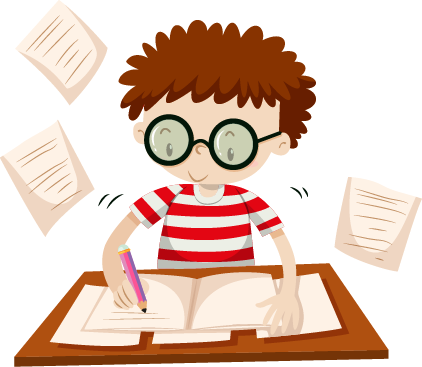 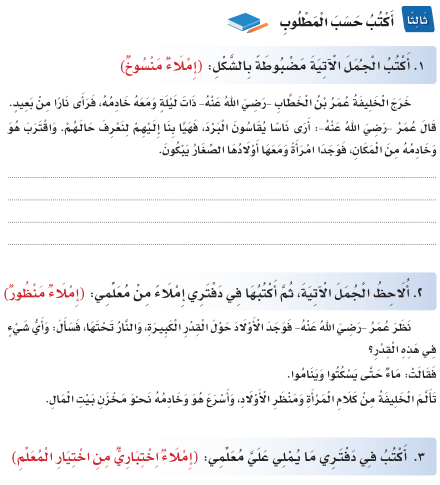 ......................................................................................................................................................................................................................................................................................................
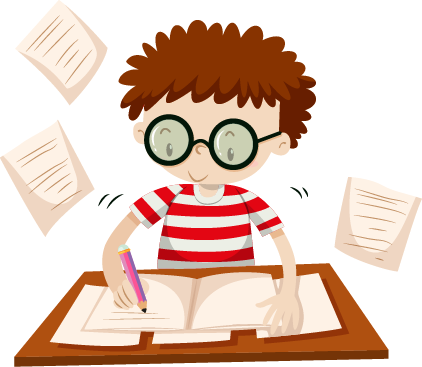 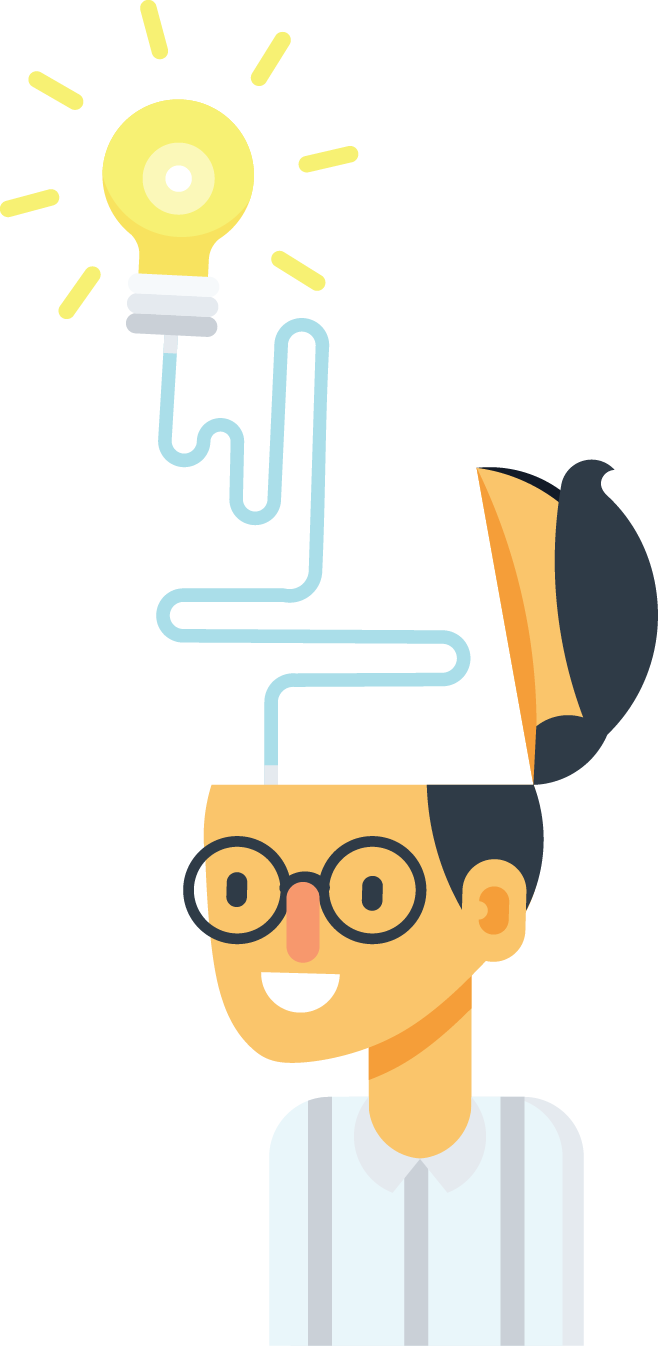 اسْتَخْدِمُ
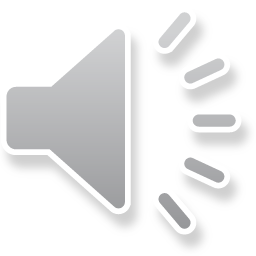 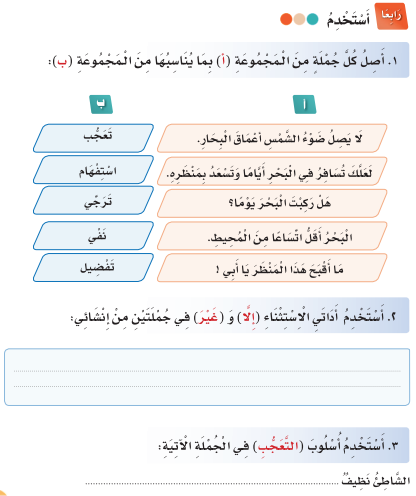 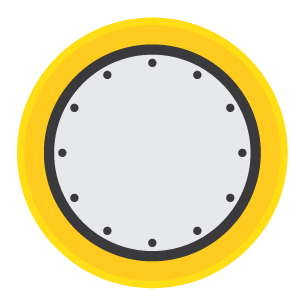 لا يَصِلُ ضَوءُ الشَّمْسِ أعْماقَ البِحارِ.
تَعَجُّب
اسْتِفْهَام
لَعَلَّكَ تُسافِرُ في البَحْرِ أَيَّاماً وَتَسْعَدُ بِمَنْظَرِهِ.
تَرَجِّي
هَلْ رَكِبْتَ البَحْرَ يَوْمَاً؟
نَفِي
البَحْرُ أَقَلُّ اتِساعاً مِنَ المُحِيطِ.
تَفْضِيل
ما أَقْبَحَ هَذا الْمَنْظَرَ يا أَبي!
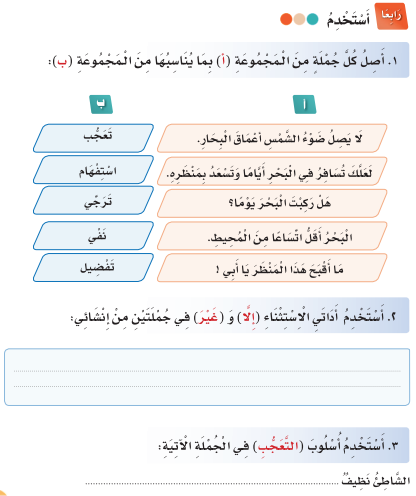 1- لَعِب الْأَطْفَال إِلَّا وَاحِدَة.
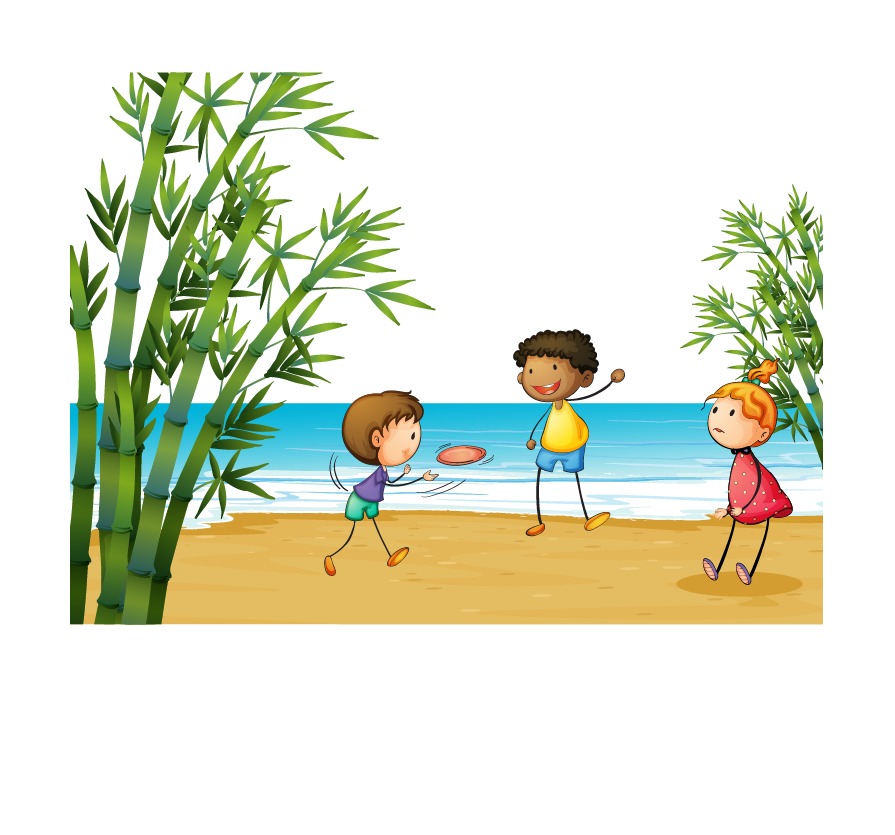 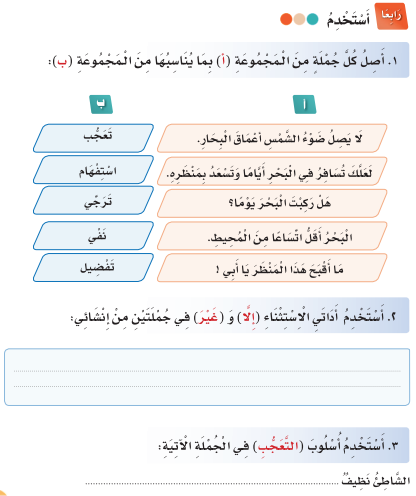 2- سَبَحَت السَّلَاحِف غَيْر وَاحِدَة.
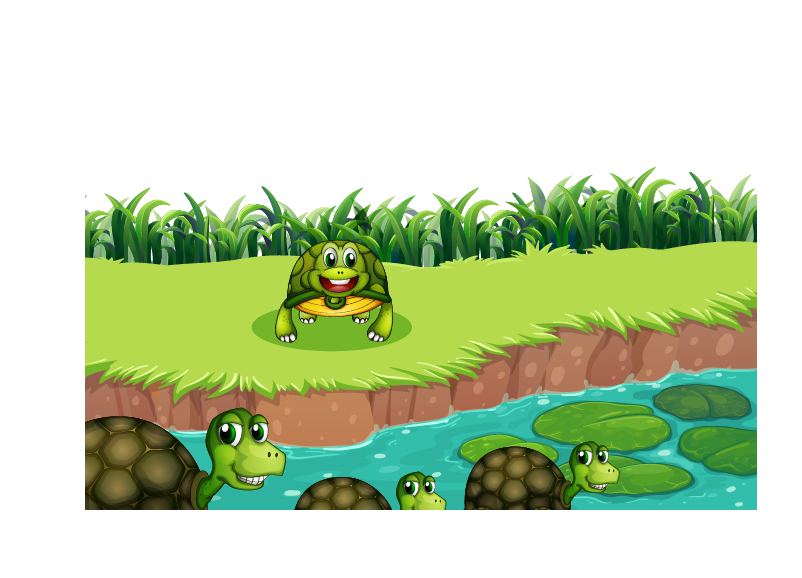 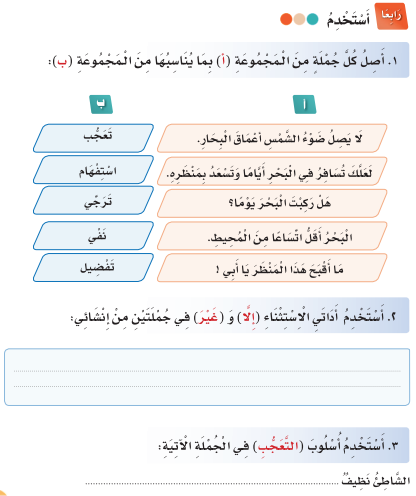 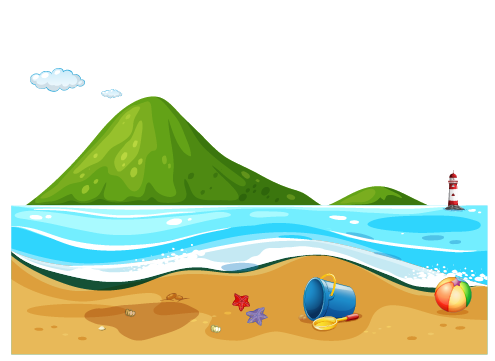 الشَّاطئُ نَظيفٌ
ما انْظَفَ الشَّاطِئ!
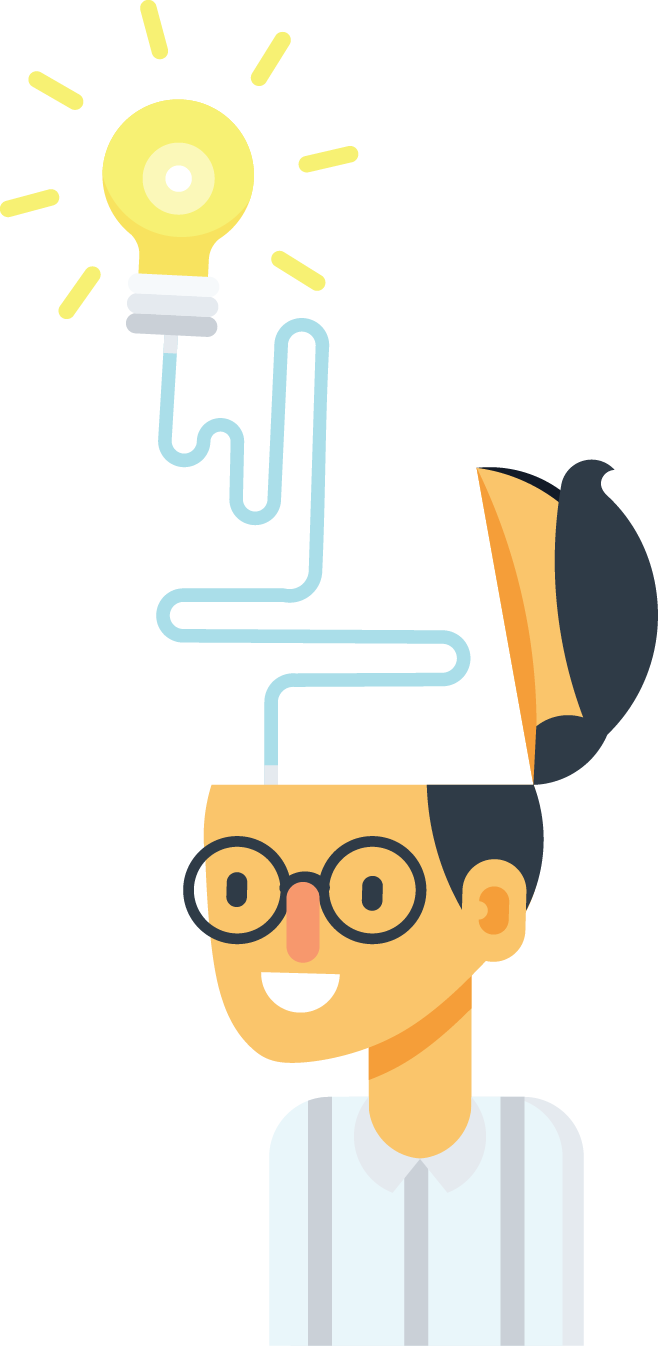 احَوِّلُ
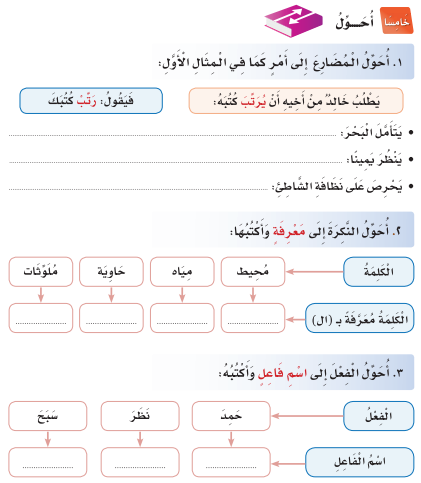 يَطْلُبُ خالِدٌ مِنْ أَخيْهِ أَنْ يُرَتِّبَ كُتُبَهُ:
فيقول: رَتِّبْ كُتُبَكَ.
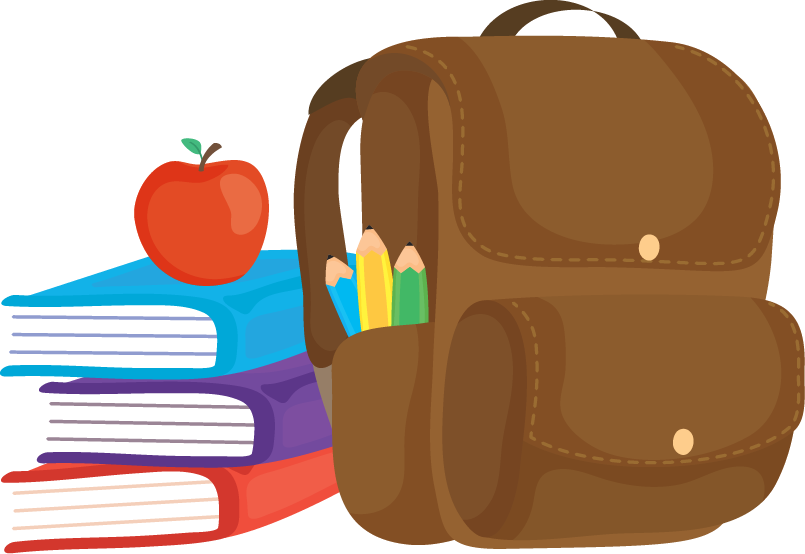 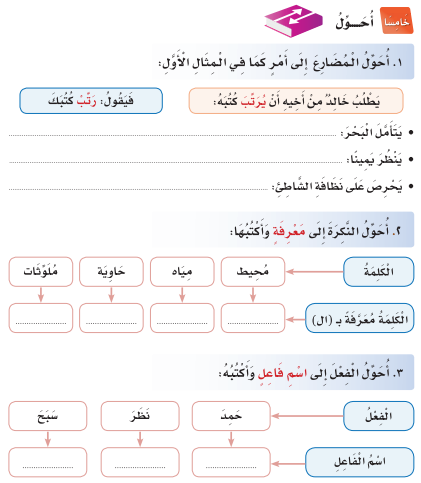 يَتَأَمَّلَ البَحْرَ.
تأَمَّل الْبَحْر
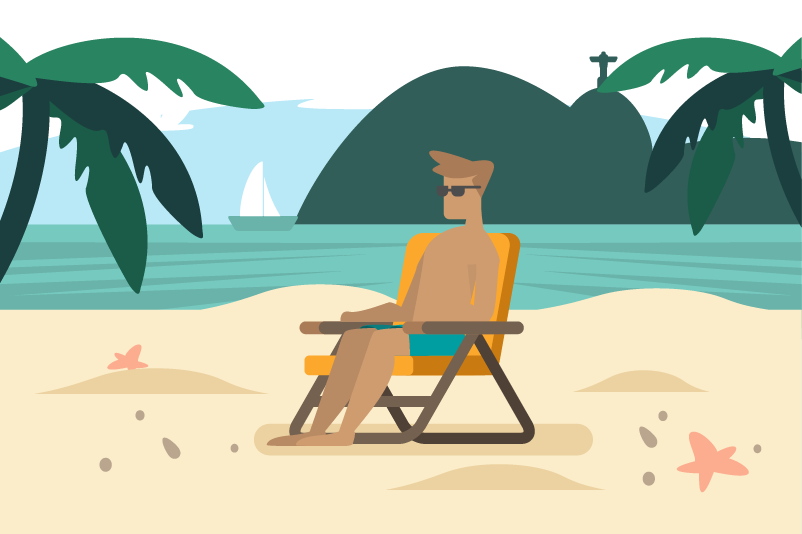 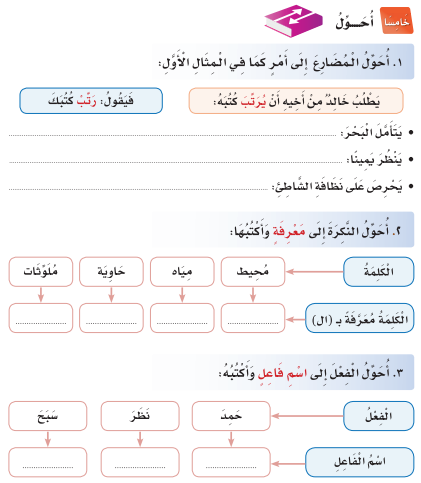 ينْظُر يَمِينًا
انْظُر يَمِينًا
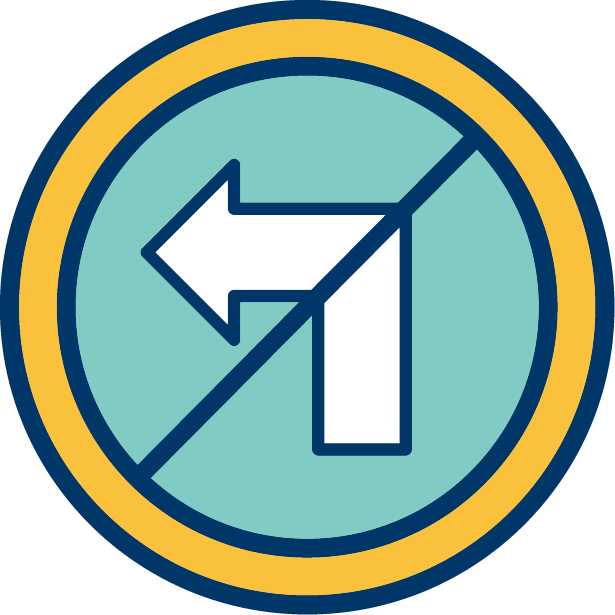 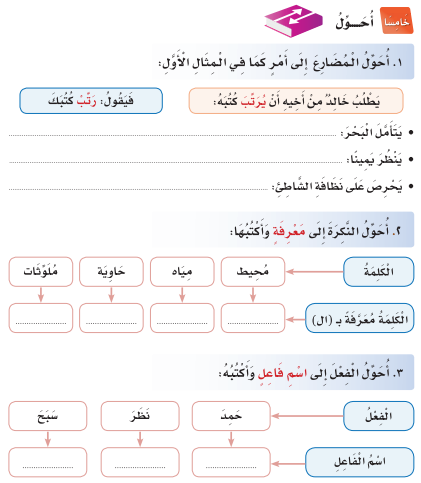 يَحْرِصَ عَلى نَظافَةِ الشَّاطئ.
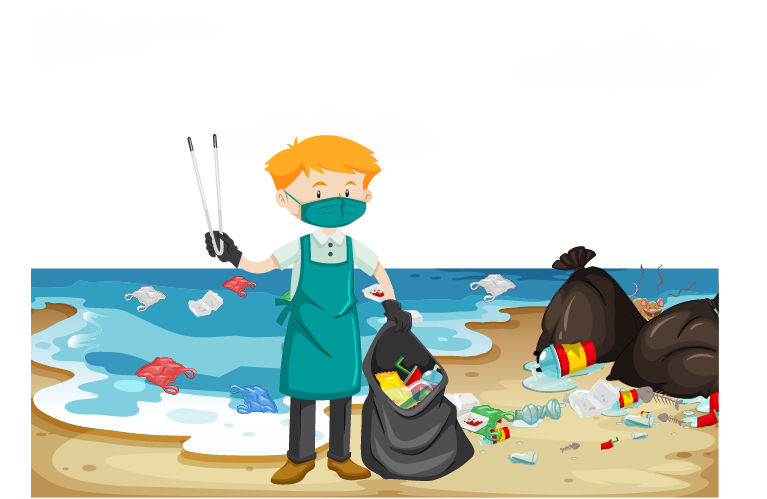 احْرِصْ عَلَى نَظَافَةِ الشَّاطِئِ
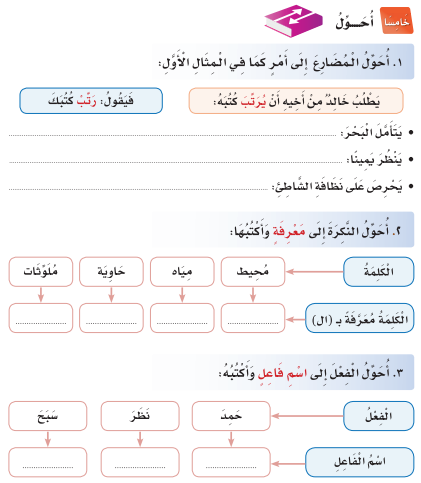 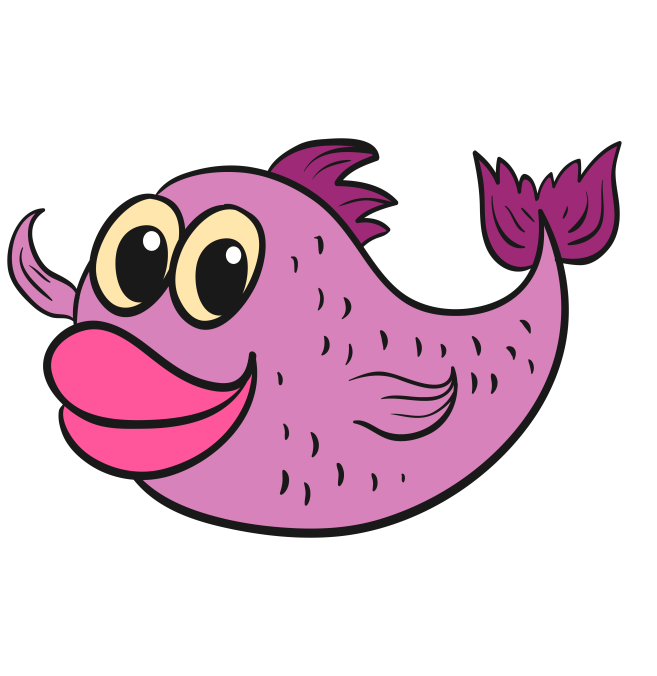 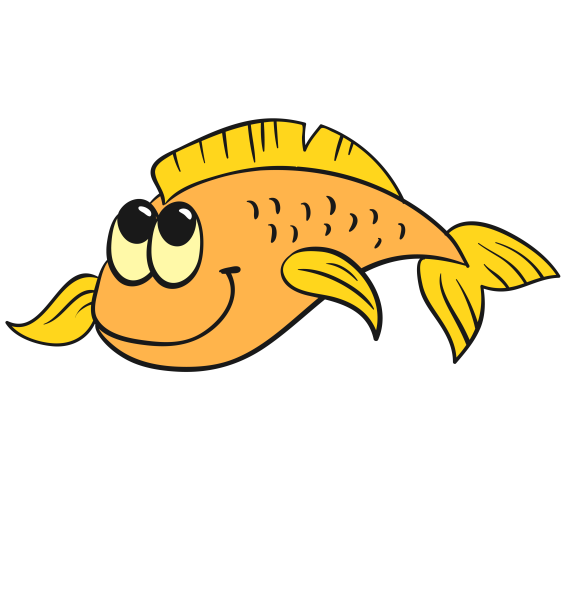 الكَلِمَةُ
الكَلِمَةُ مُعَرَّفَةٌ بـ (ال)
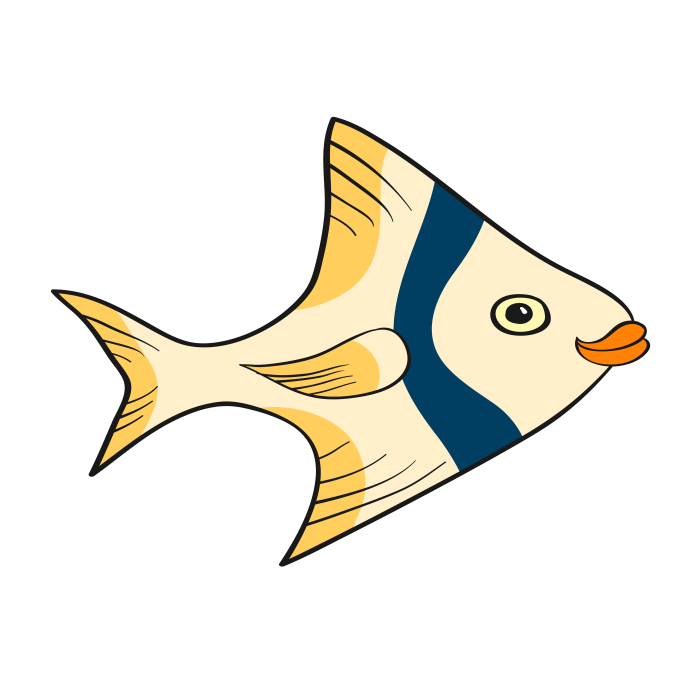 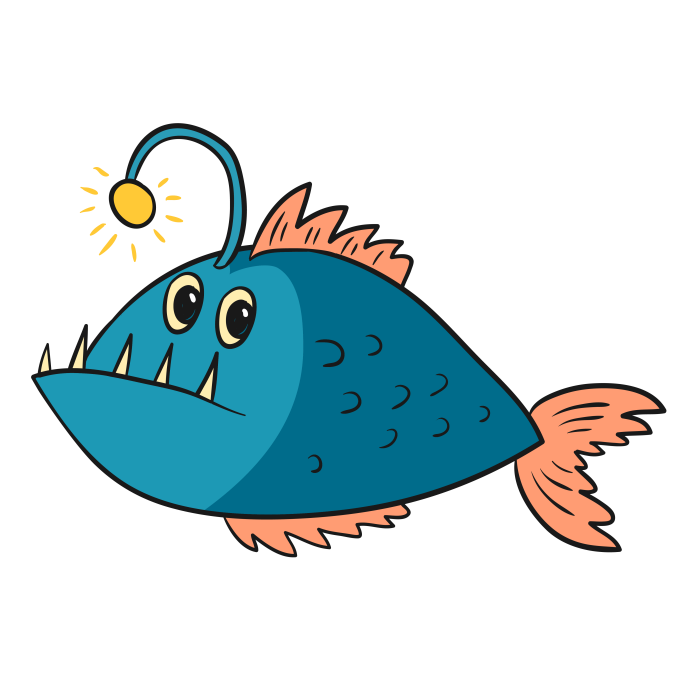 استراتيجية
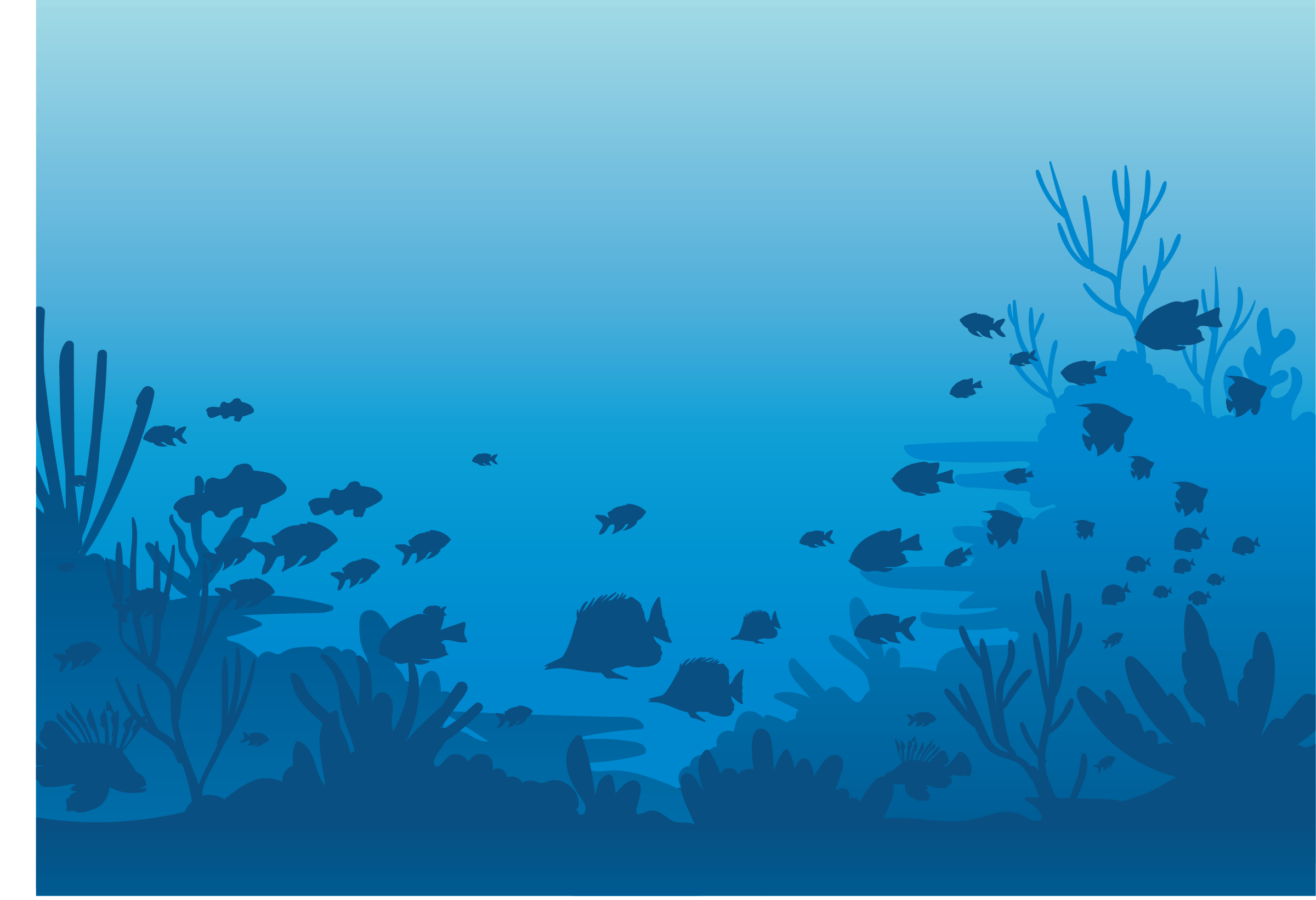 لعبة تحت الماء
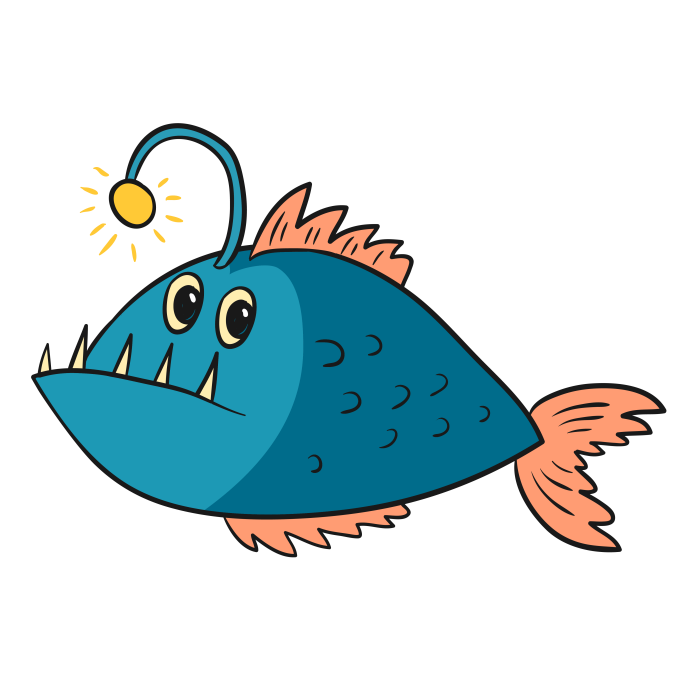 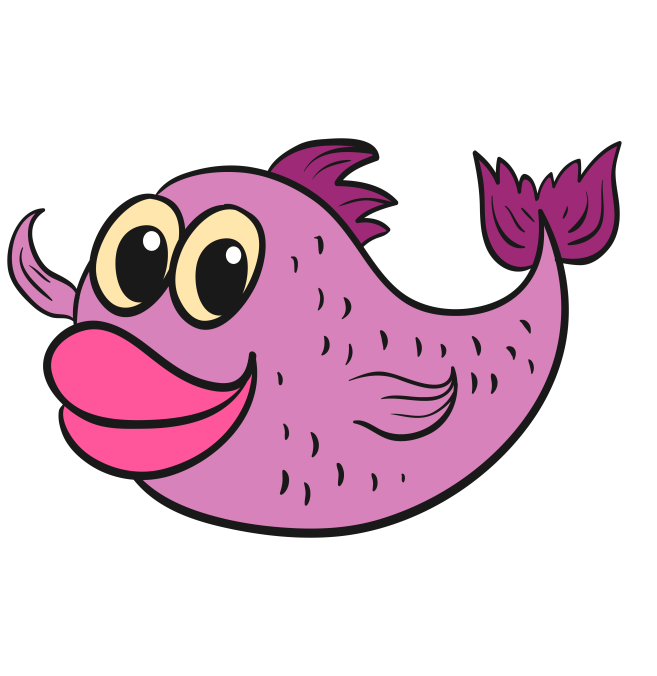 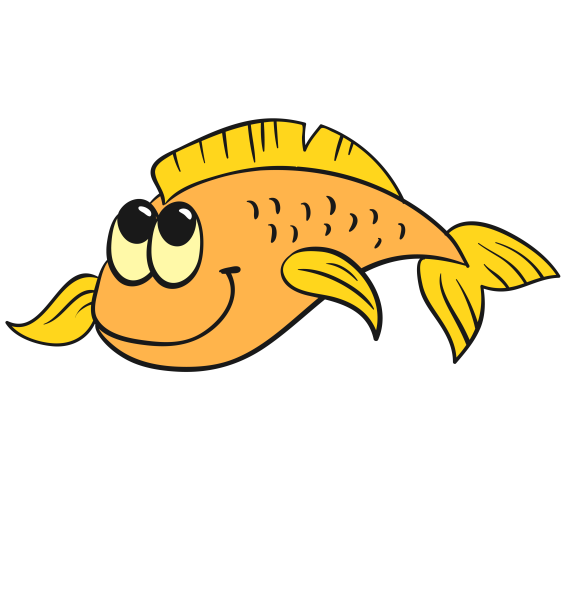 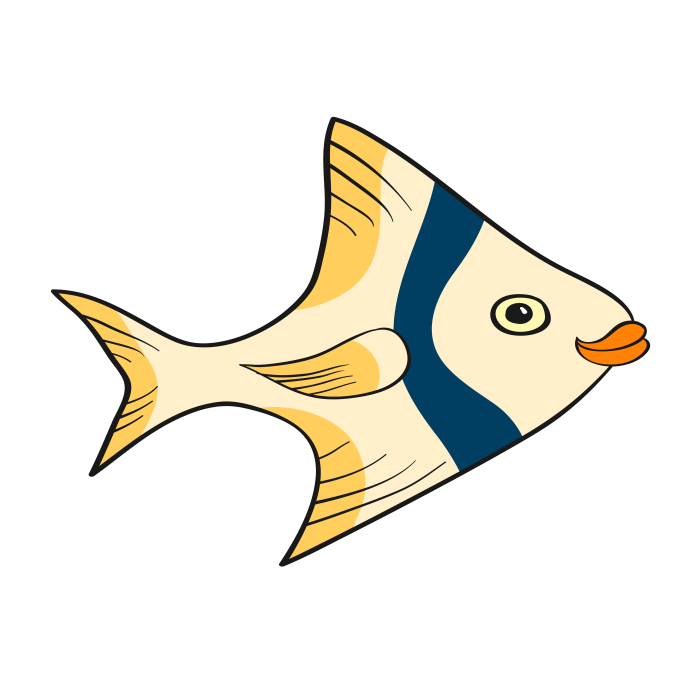 انقر على احد الأسماك لتذهب للسؤال:
عودة
أحول النكرة إلى معرفة:
مُحِيط
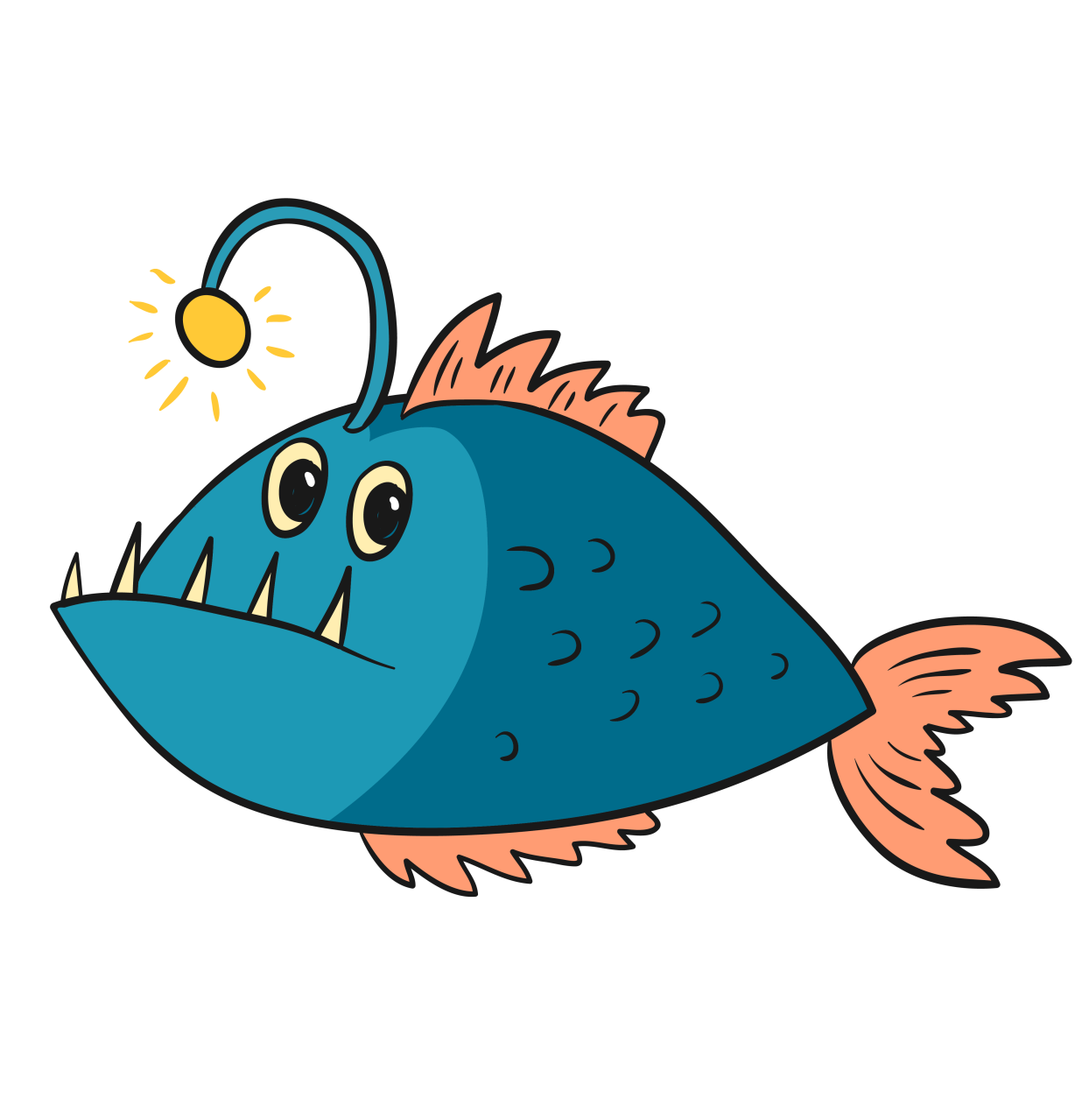 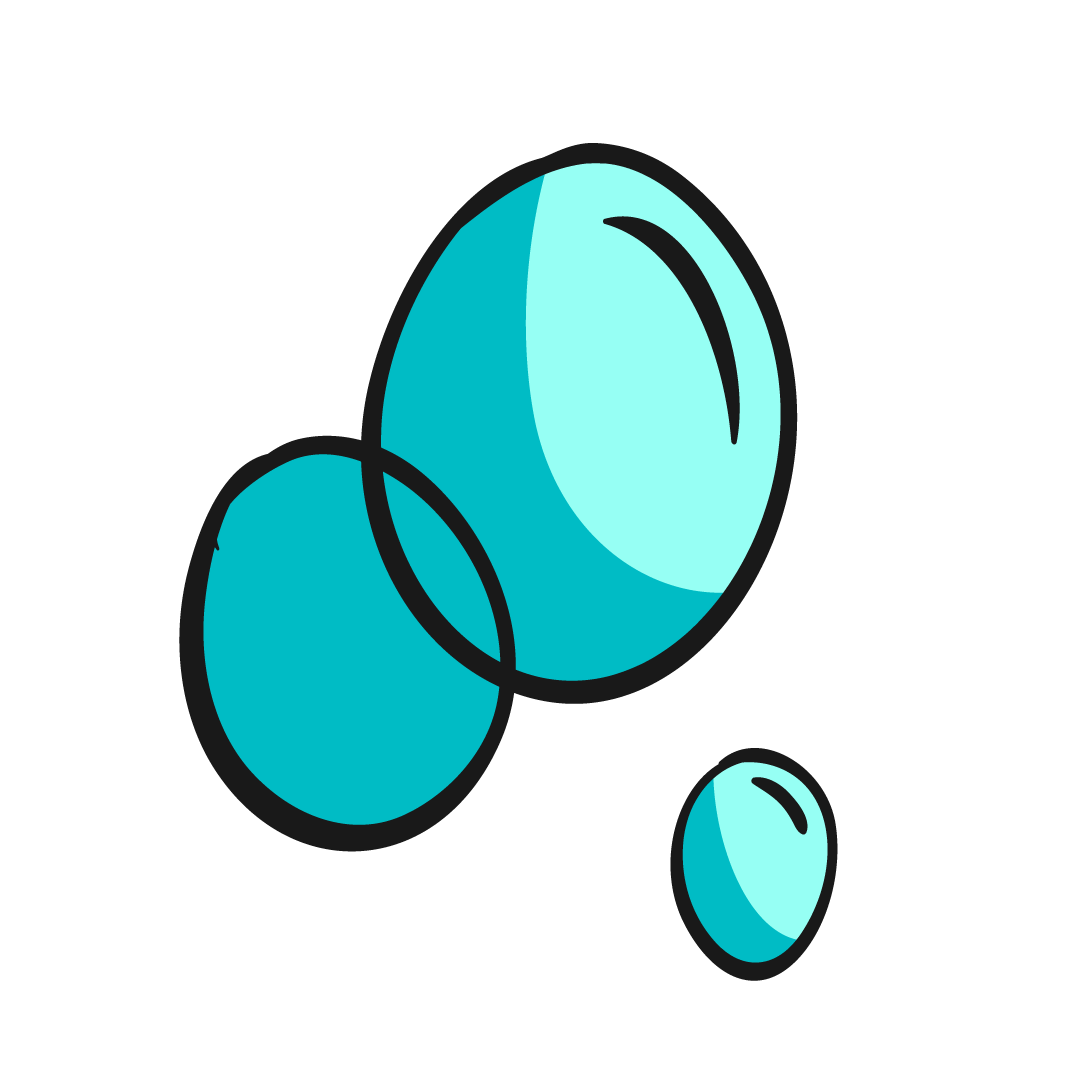 الْمُحِيط
عودة
أحول النكرة إلى معرفة:
مِيَاه
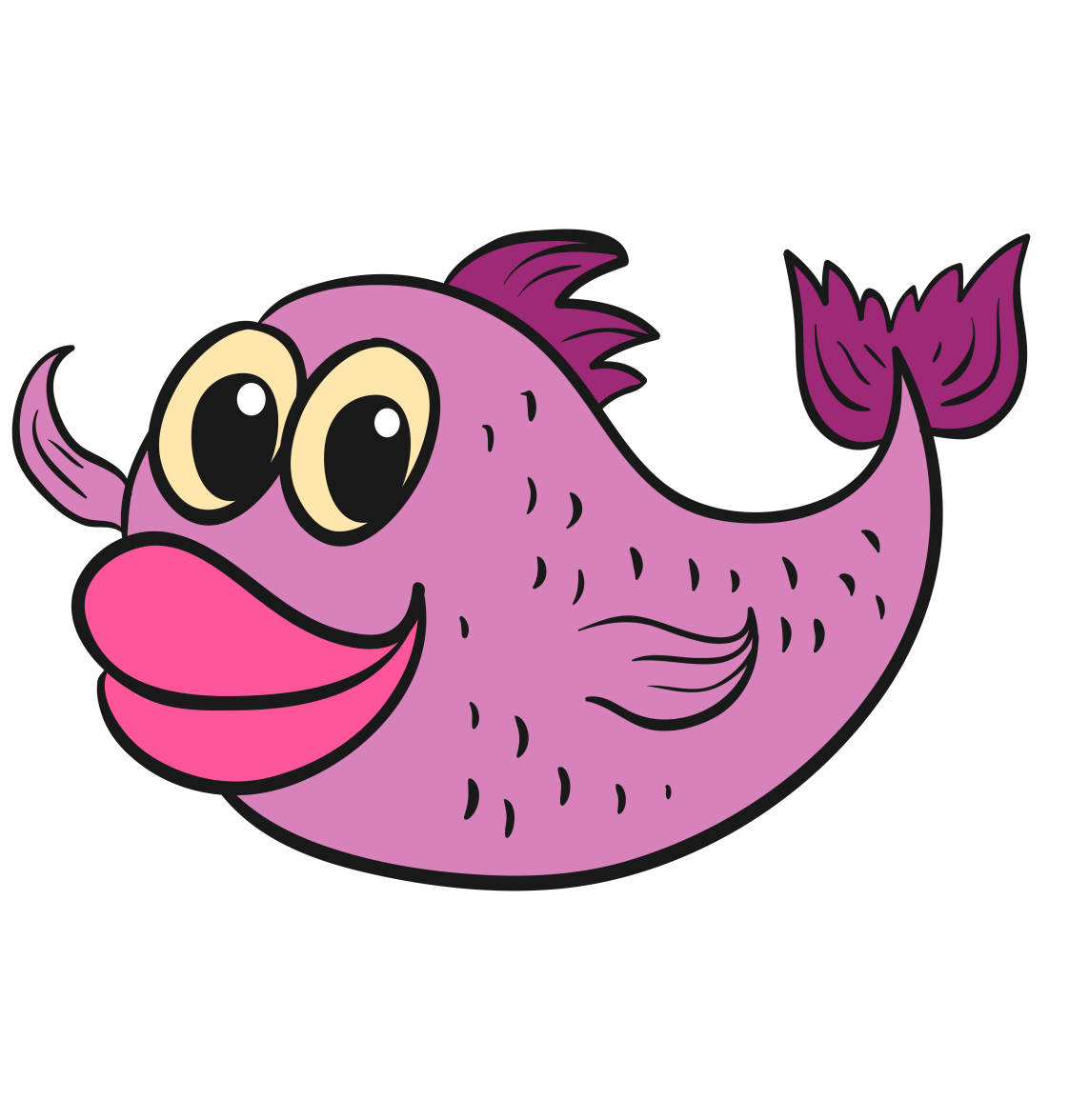 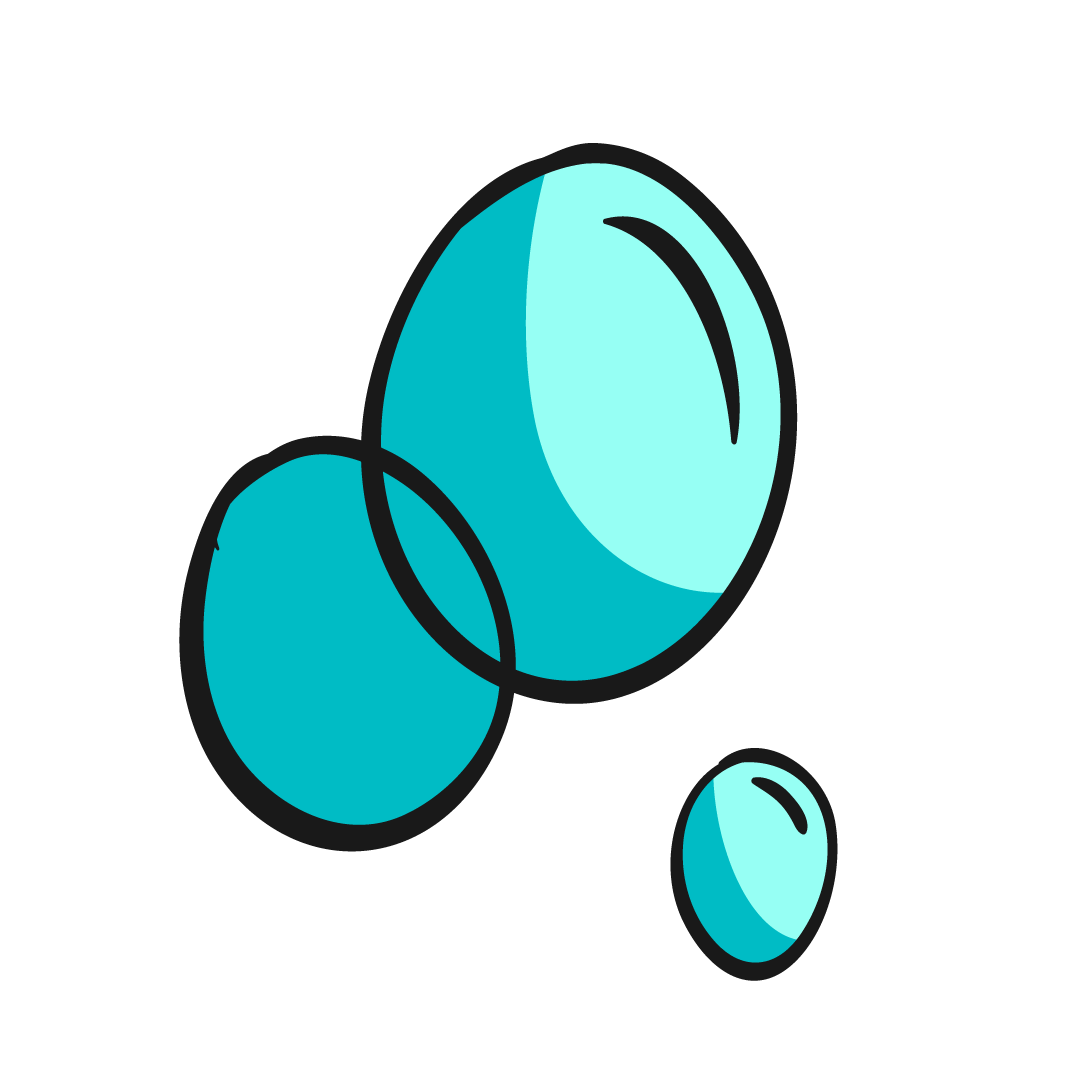 الْمِيَاه
عودة
أحول النكرة إلى معرفة:
حَاوِيَة
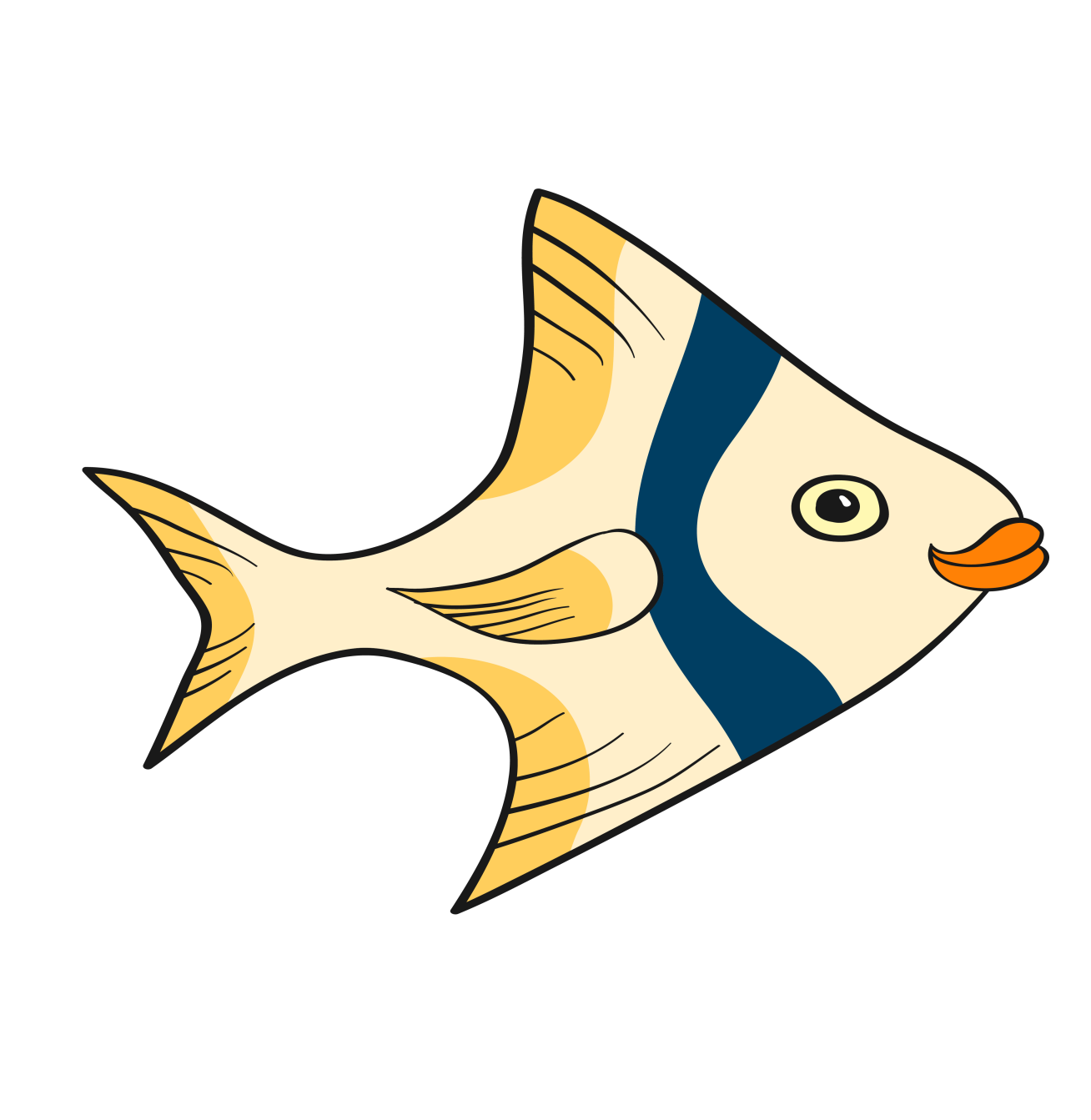 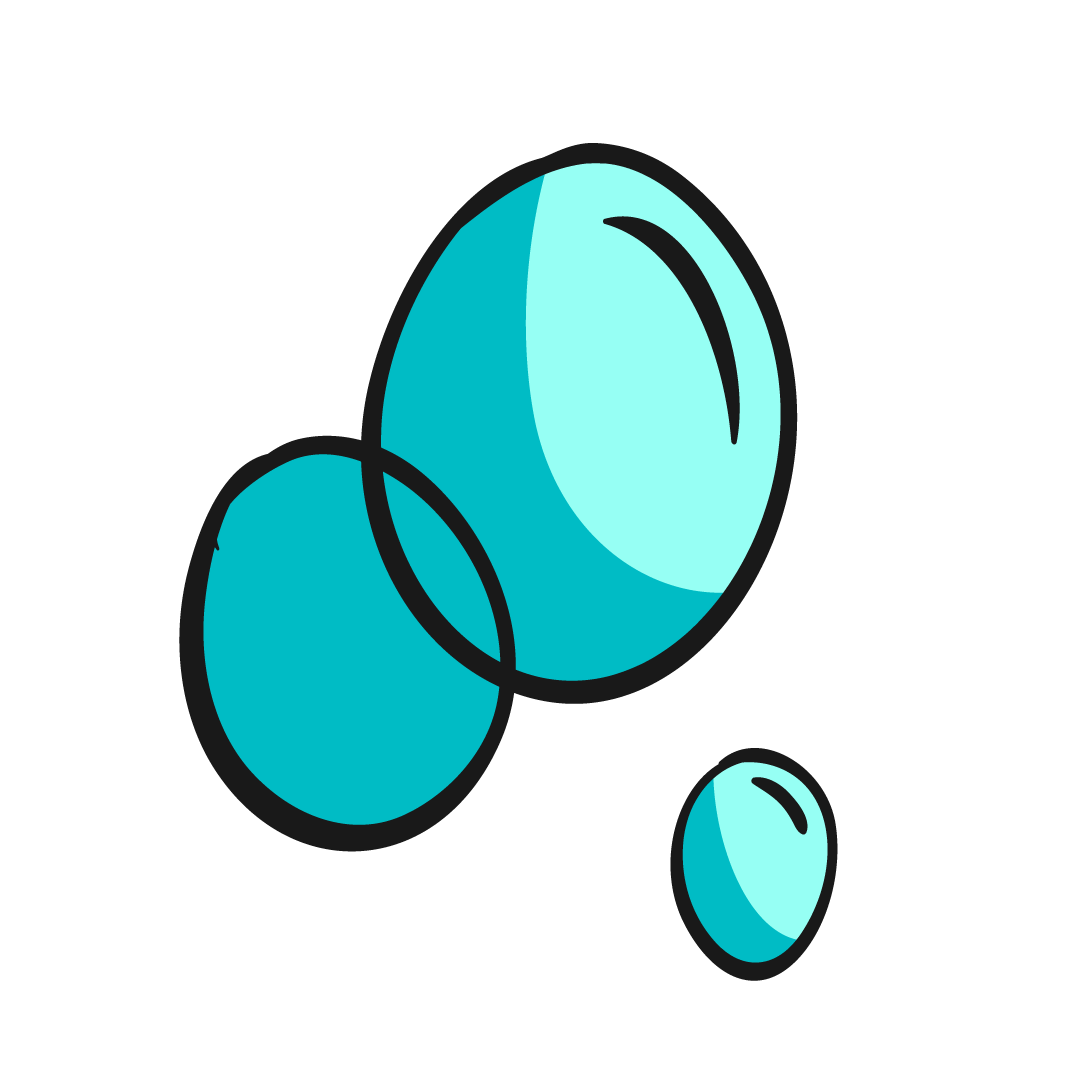 الْحَاوِيَة
عودة
أحول النكرة إلى معرفة:
مُلَوِّثَات
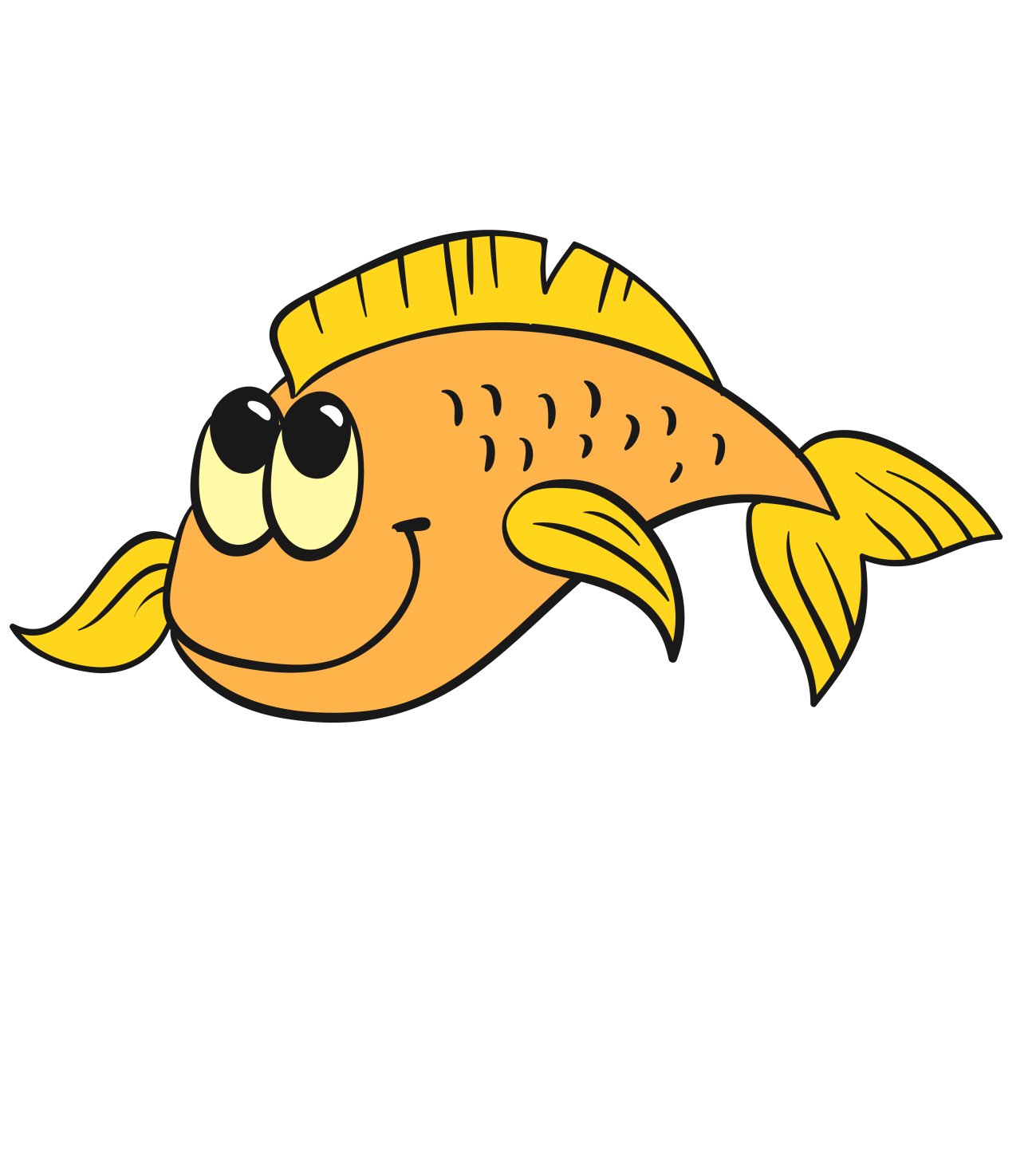 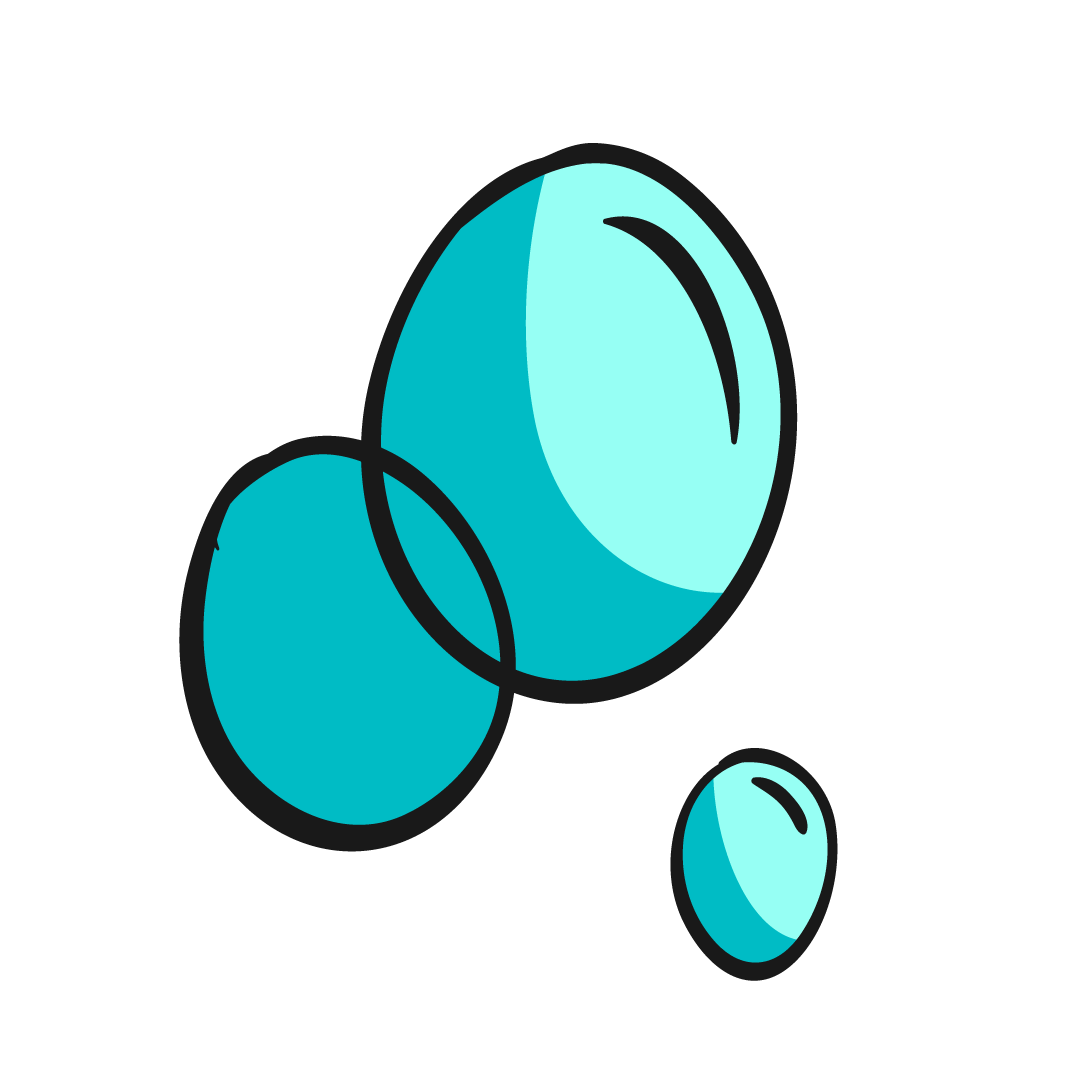 الْمُلَوِّثَات
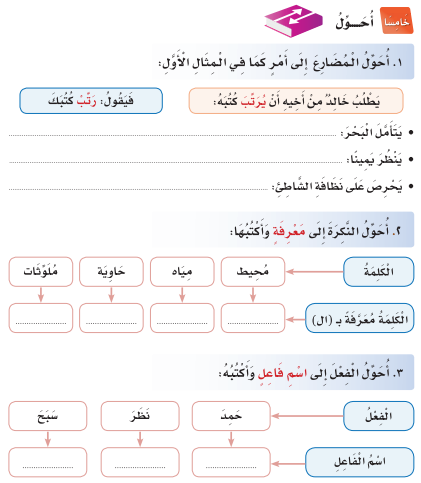 حَمِدَ
سَبَحَ
نَظَرَ
حَامِدَ
سَابَحَ
نَاظَرَ
الْفِعْل
اسم الْفَاعل
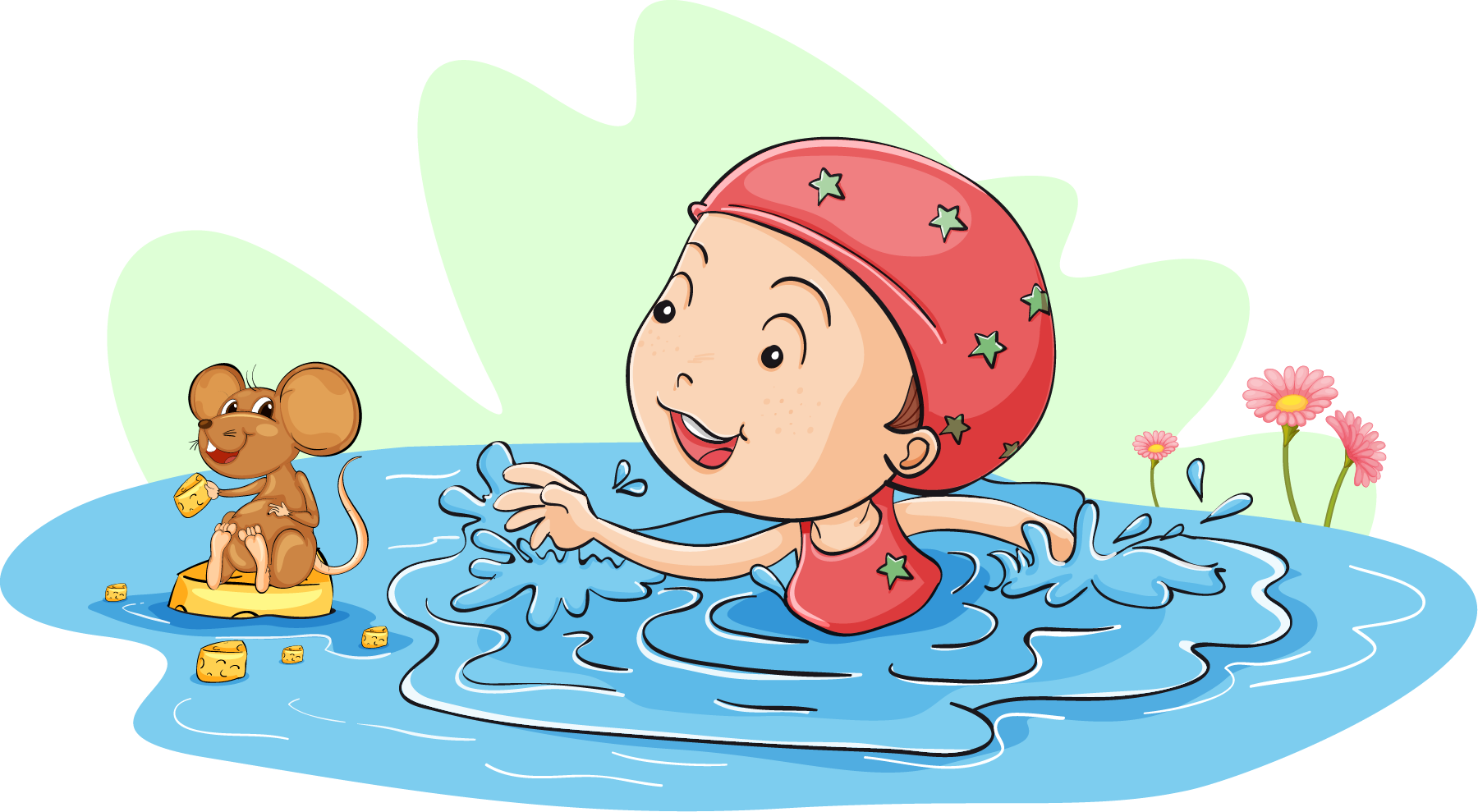 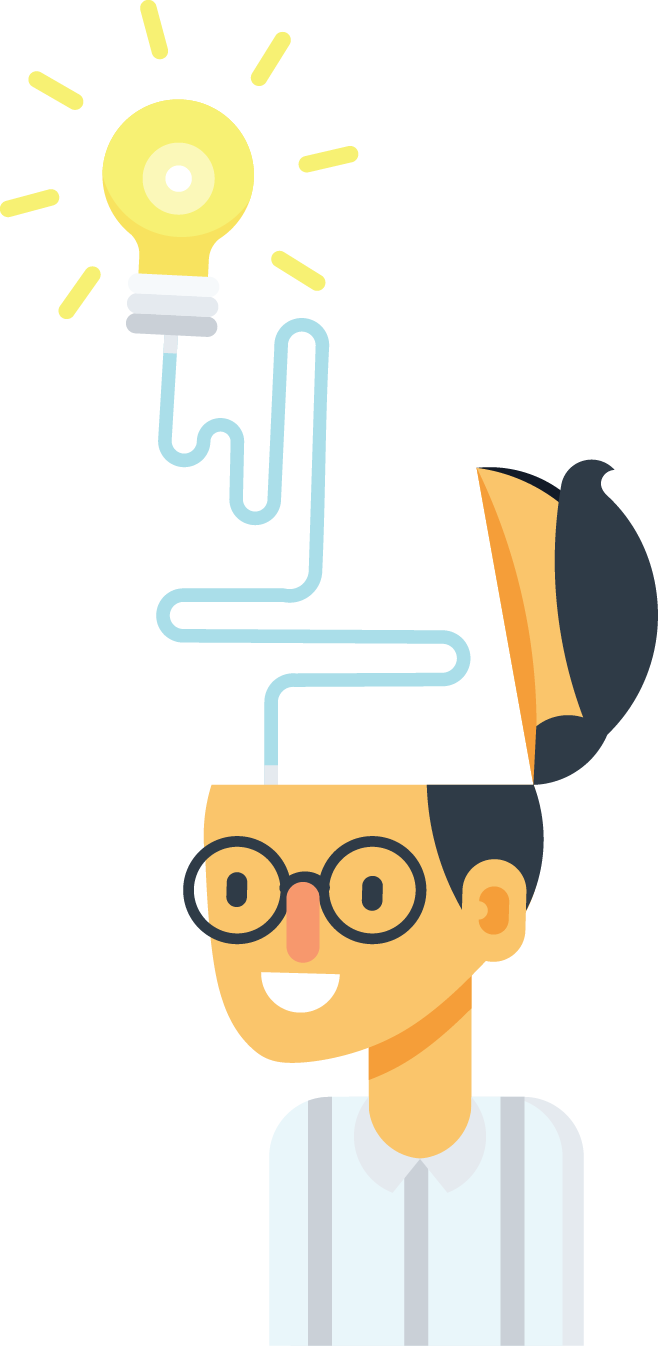 الْخَطّ
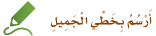 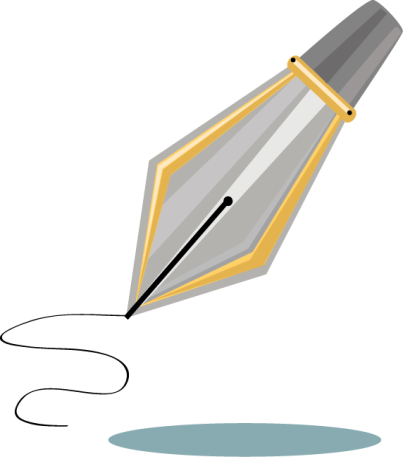 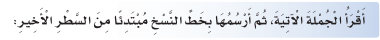 الشَّواطِئَ مِلْكٌ لِلْجَمِيعِ، فعَلَيْنا الْمُحافَظَةَ عَليها
-----------------------------------------------------------------------------------------------------------
-----------------------------------------------------------------------------------------------------------
-----------------------------------------------------------------------------------------------------------
-----------------------------------------------------------------------------------------------------------
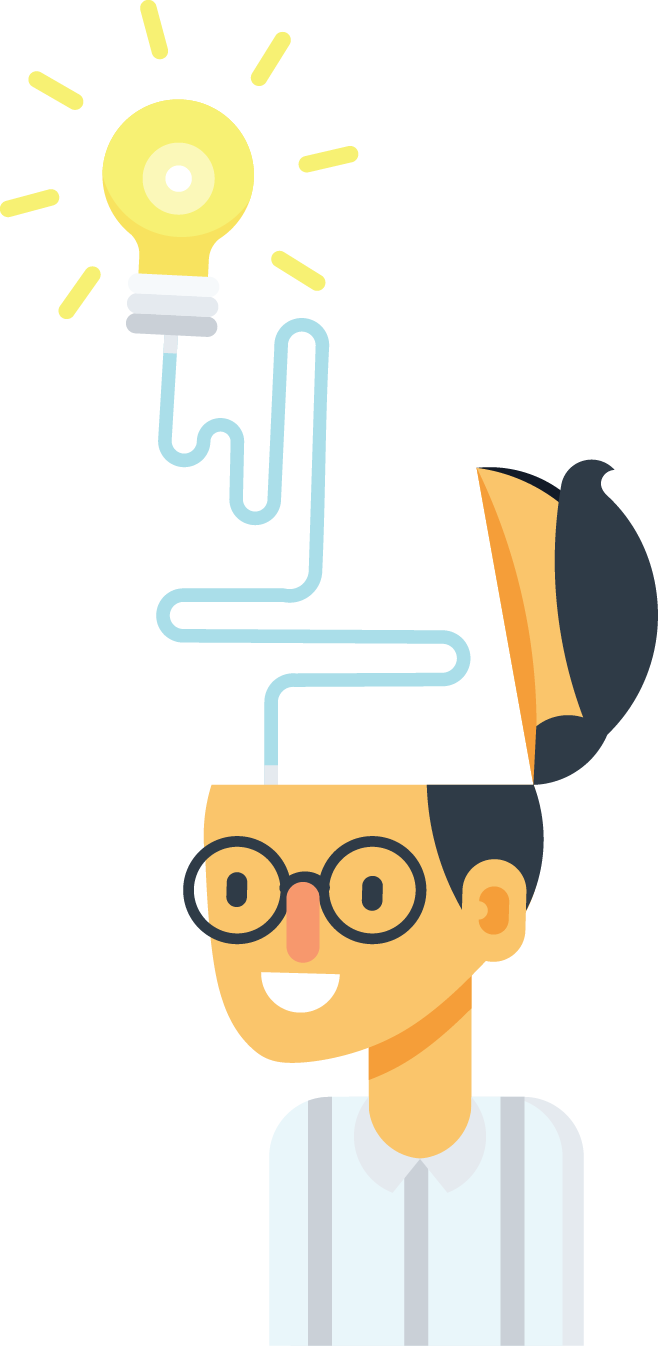 اعَبِّر
استراتيجية القرص الدوار
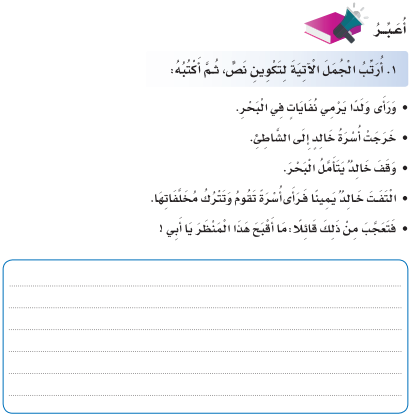 الإسم
الإسم
الإسم
الإسم
الإسم
الإسم
الإسم
الإسم
الإسم
الإسم
الإسم
الإسم
الإسم
الإسم
الإسم
الإسم
الإسم
الإسم
الإسم
الإسم
الإسم
الإسم
انقر داخل القرص فقط 
اذا نقرت نقرتان متتاليتان سينتقل للشريحة التالية .
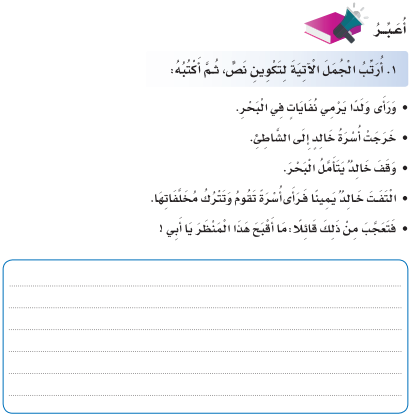 - وَرَأَى وَلَدًا يَرْمي نُفاياتٍ في الْبَحْرِ.
- خَرَجَتْ أُسْرَةُ خالِدٍ إلى الشَّاطِئ.
- وَقَفَ خَالِدٌ يَتَأَمَّلُ البَحْرَ.
- التَفَتَ خَالِدٌ يَمينًا فَرَأَى أُسْرَةً تَقومُ وتَتْرُكُ مُخَلَّفاتِها.
- فَتَعَجَّبَ مِنْ ذلِكَ قائِلًا: ما أَقْبَحَ هَذا الْمَنْظَرَ يا أبي!
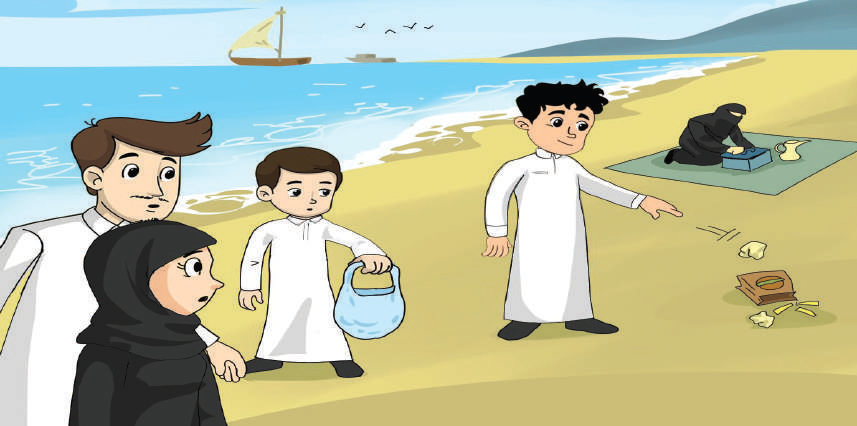 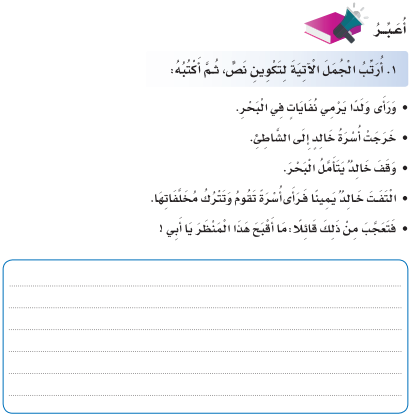 خَرَجَتْ أُسْرَةُ خالِدٍ إلى الشَّاطِئ، وَقَفَ خَالِدٌ يَتَأَمَّلُ البَحْرَ، التَفَتَ خَالِدٌ يَمينًا فَرَأَى أُسْرَةً تَقومُ وتَتْرُكُ مُخَلَّفاتِها، وَرَأَى وَلَدًا يَرْمي نُفاياتٍ في الْبَحْرِ؛ فَتَعَجَّبَ مِنْ ذلِكَ قائِلًا: ما أَقْبَحَ هَذا الْمَنْظَرَ يا أبي!
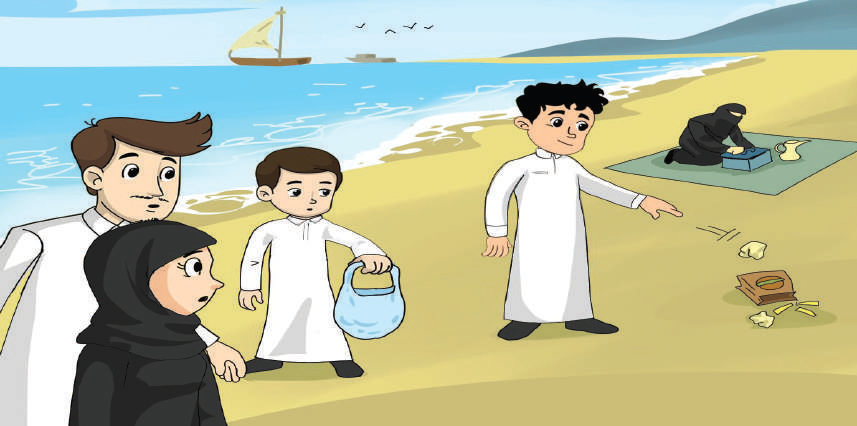 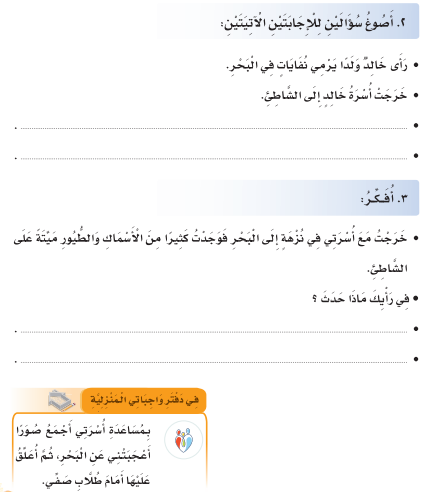 - رَأى خالد وَلَدًا يَرْمي نُفاياتٍ في الْبَحْرِ.
مَاذا رأَى خالدُ؟
- خَرَجَتْ أُسْرَةُ خالِدٍ إلى الشَّاطِئ.
إلى أين خرجت أسرة خالد؟
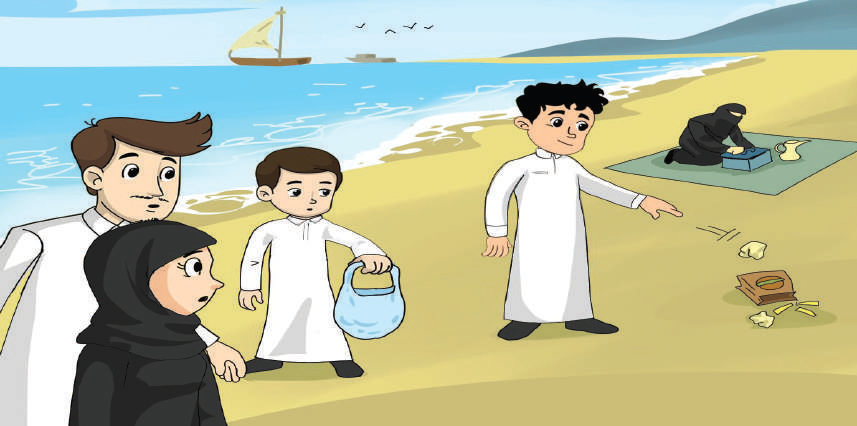 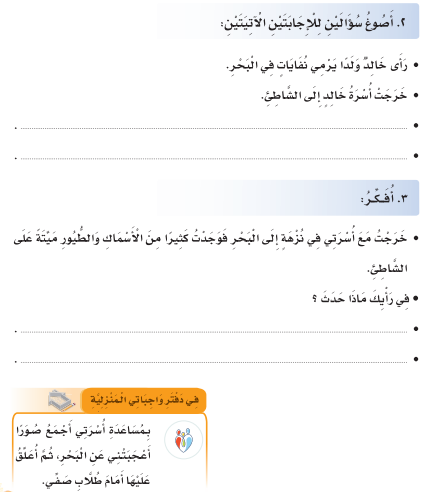 خرجت مع أسرتي في نزهة إلى البحر
فوجدت كثيراً من الأسماك والطيور ميتةً على الشاطئ.
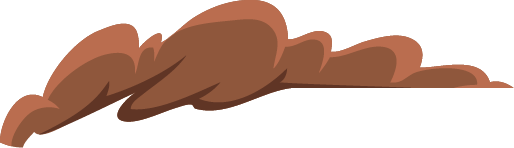 - في رأيك ماذا حدث؟
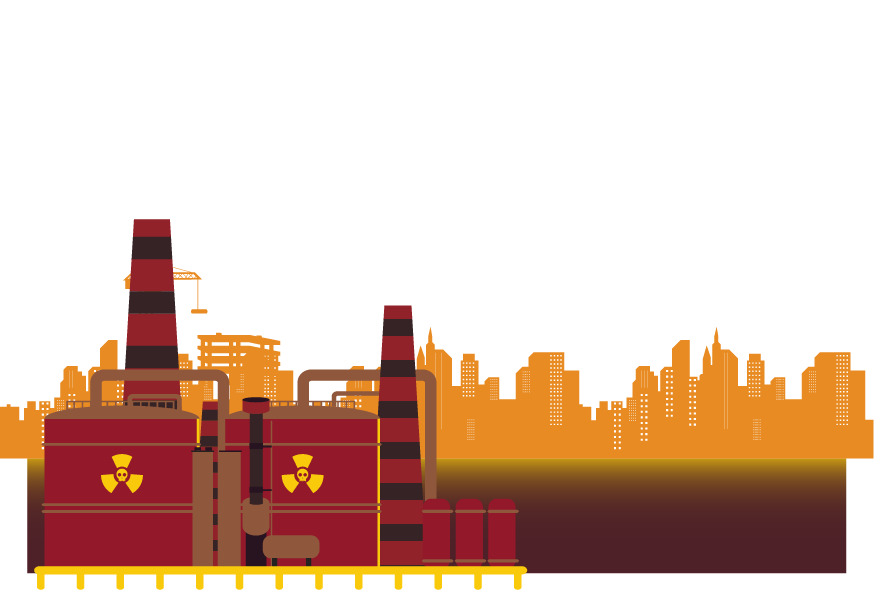 ماتت الأسماك بسبب تلوث البحر من مخلفات السفن والمصانع.
ماتت الطيور بسبب تلوث الهواء من دخان المصانع وغيره من الملوثات.
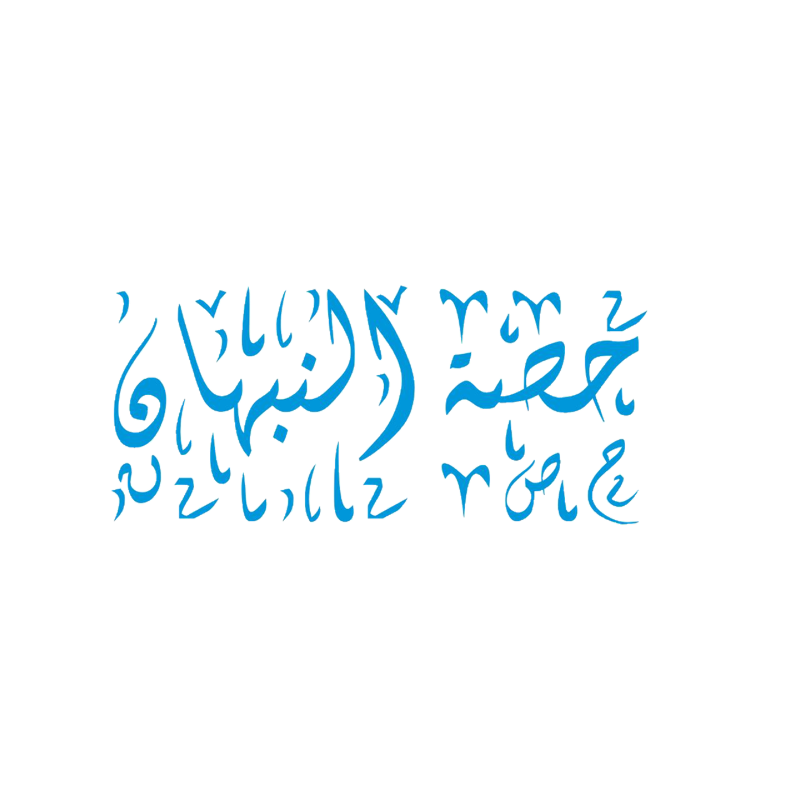 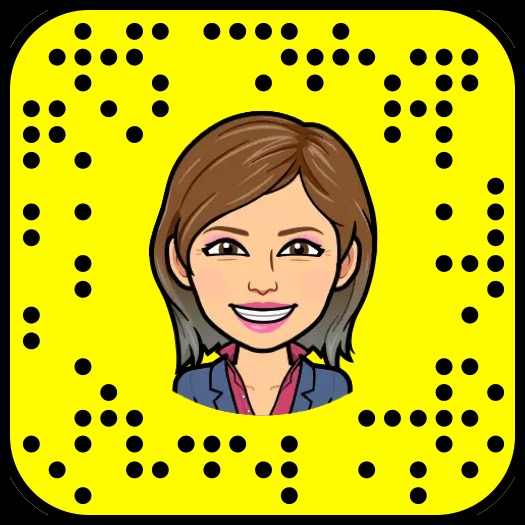